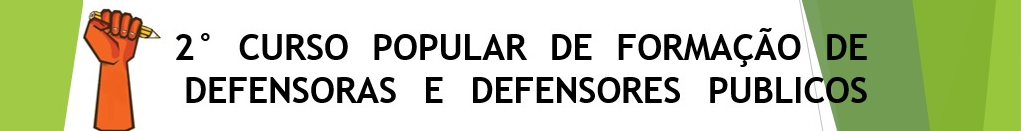 DIREITO DA 
CRIANÇA E DO ADOLESCENTE
Professor Giancarlo Silkunas Vay
TWITTER: @GIANCARLO VAY
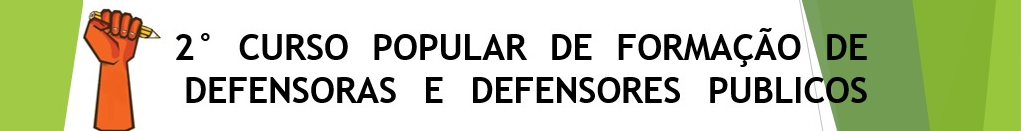 Para Emilio García Mendez, a evolução da legislação das crianças e adolescentes se deu em três etapas:
Primeira etapa: indiferenciada/infância negada
-Desconhecimento das categorias de “infância” e “adolescência”;
-Inexistência de legislação própria;
-Tratamento igual ao de um adulto ou ao de uma coisa (res).
Segunda etapa: tutelar/menorista
-Legislação tutelar: Estado como substituto do pater familiae;
-Binômio carência/delinquência;
-Enfoque correcional.
Terceira etapa: garantista
-Reconhecimento da criança e do adolescente como sujeitos de direitos;
-Separação das normativas repressivas em relação às de assistência social;
-Sistema de responsabilização.
2
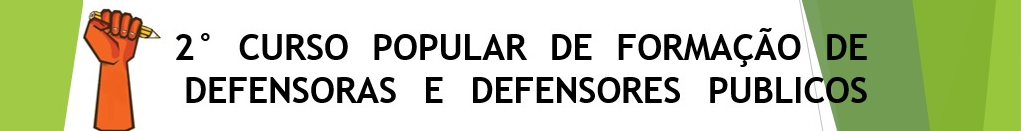 Etapa indiferenciada/infância negada
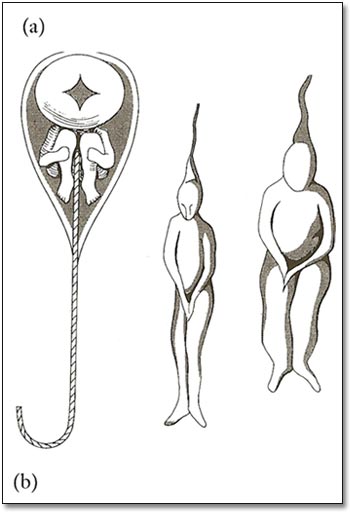 Quando consideramos a análise dos paradigmas legislativos em matéria de infância e juventude, devemos tomar por marco inicial o surgimento do Direito tal qual o conhecemos atualmente, instituído pelo Estado, pautado nos princípios liberais de propriedade, liberdade e igualdade formais, bem como do contexto político-econômico advindo das revoluções dos EUA (1776) e da França (1789) que de fato revolucionaram todo o contexto mundial na passagem do sistema feudal para o capitalista. As legislações da infância e da juventude, como qualquer outro fato social, não nascem por geração espontânea, ou em razão da atividade puramente racional de determinados pensadores deslocados do contexto histórico. 
A infância e a adolescência eram categorias desconhecidas até o final do século XIX, sendo que se compreendia, até então, a criança como um adulto que ainda não havia chegado em sua plena capacidade de desenvolvimento. Cria-se até o século XVIII, inclusive, que o próprio espermatozoide já continha uma miniatura completa do ser humano (o homúnculo) que apenas precisaria do útero por ser um “terreno fértil”.
Ilustração do Homuncul, dentro do espermatozoide, criada por Nicolas Hartsoeker
3
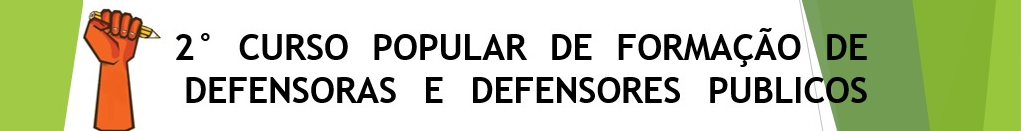 Etapa indiferenciada/infância negada
A própria arte nos mostra que na Idade Média e início da Idade Moderna a criança era vista como um miniadulto, caracterizada com feições e vestes de adultos, ainda que em estatura diminuta. Sua sorte era decidida pelo pater familiae, tal qual um objeto a ele pertencente. A responsabilização penal das crianças era ou inexistente (igualando-se a criança a um objeto ou a um semovente) ou igual a dos adultos – quando muito restrita a pena de morte ou diminuída a severidade da pena em determinada idade. No Brasil, o Código Criminal do Império (1830) e o Código Penal de 1890 são exemplos de legislações dessa etapa. É famoso o caso nos EUA da criança Mary Anne que sofria maus tratos de toda a sorte de seus familiares. Uma vizinha missionária, indignada com a forma que a criança era tratada, procurou auxilio junto à Associação Protetora dos Animais, tendo em vista que inexistiam leis que protegessem a criança. A tese utilizada pela Associação foi a de que se um animal fosse tratado de igual forma ele mereceria proteção, portanto uma criança, que também seria um animal, mereceria, no mínimo, da mesma proteção jurídica. Esse teria sido o estopim para a criação de associações, legislações e tribunais de proteção às crianças.
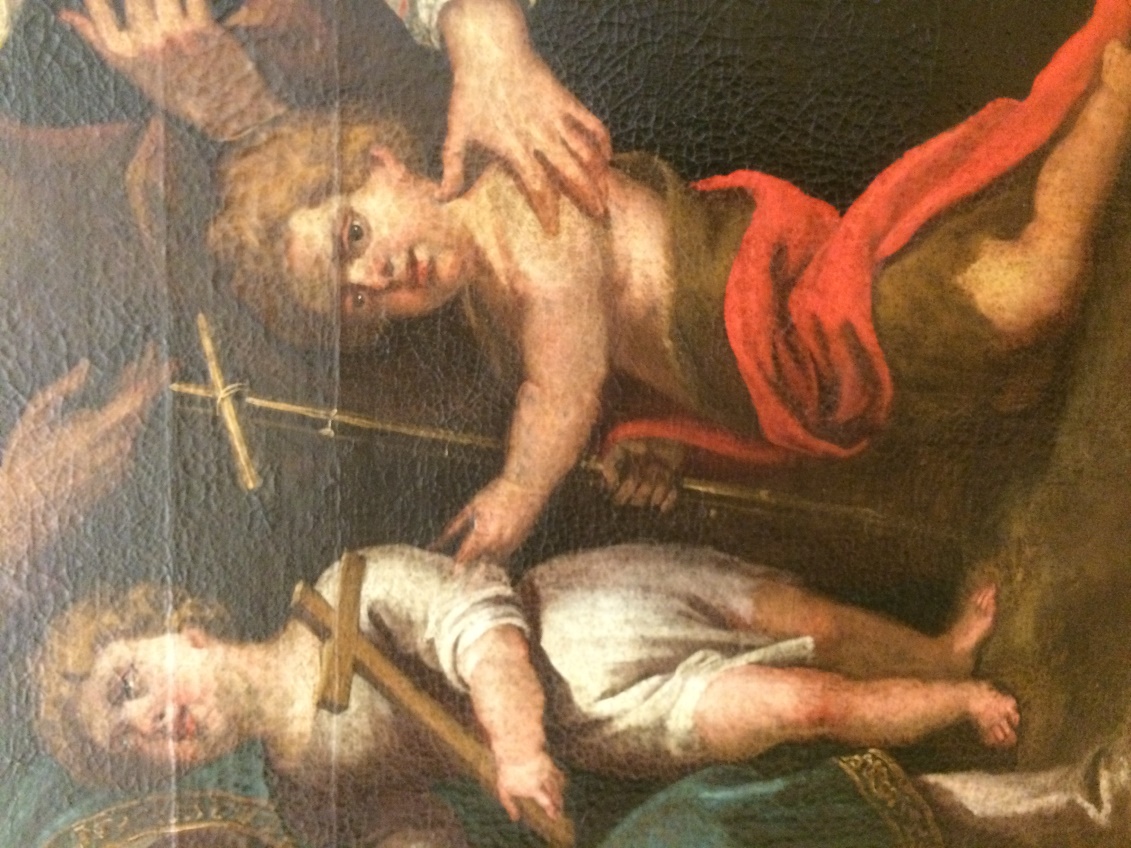 4
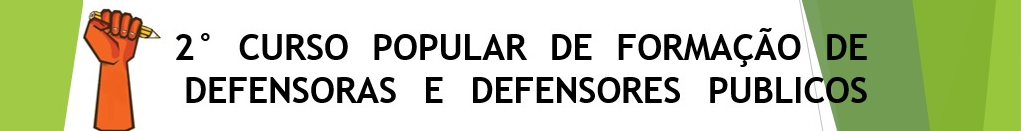 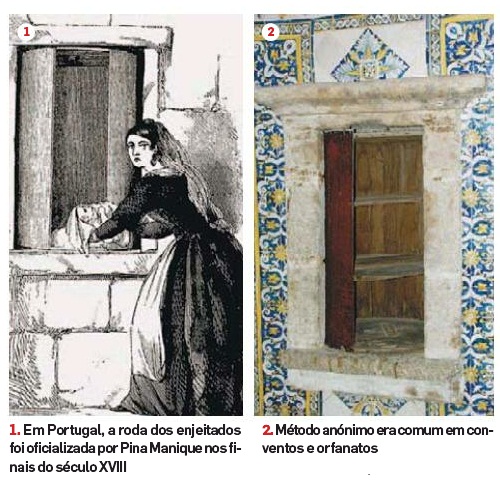 Etapa indiferenciada/infância negada
É exemplo da indiferença com a qual eram tratadas as crianças, a “Roda dos Expostos” ou “Roda dos Enjeitados”, sistema comumente ligado às Igrejas, em que as crianças indesejadas (normalmente por motivo vexatório ou por mera falta de recursos materiais) eram abandonadas. Segundo Sergio Salomão Shecaira, as primeiras Rodas teriam dsido instaladas no Brasil provavelmente antes de 1700, em Salvador, e em 1738, no Rio de Janeiro: “Em 1828, promulgou-se uma lei que repassava para as Santas Casas de Misericórdia a obrigação com os cuidados dos expostos, colocando-as, oficialmente a serviço do Estado. Este foi um passo importante no tratamento dado à infância na passagem da atenção privada à pública, pois, mesmo quando de responsabilidade das Câmaras Municipais, na realidade todo o trabalho e custo ficavam a cargo das instituições de caridade, sem o reconhecimento público oficial. Uma vez recebida pela Misericórdia, a criança seria criada por uma ama de leite, geralmente até os três anos. As amas, mulheres pobres e na maioria sem nenhuma instrução, recebiam um pagamento pelos serviços prestados. [...] O índice de mortalidade era altíssimo”.
5
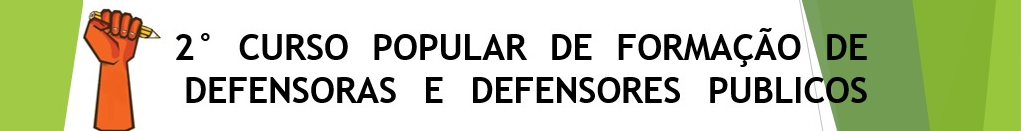 Etapa tutelar/menorista
Nesse cenário, destaca-se a posição tomada pelo Instituto Interamericano da Criança (órgão da OEA) e a realização do Primeiro Congresso Internacional de Menores, em Paris, em 1911, em que se assentou os princípios jurídicos que determinariam por toda a Europa e, por conseguinte no resto dos países de cultura ocidental, o chamado “Direito dos menores”. 
Para além do discurso altruísta de conceder um tratamento diferenciado à infância, não se pode ignorar que com a evolução do modo de produção capitalista (desenvolvimento de tecnologias, maquinário e disciplinas próprias da fábrica), a criança passou a ser trabalhada para que fosse moldada desde cedo a integrar as engrenagens do sistema fabril. Michel Foucault, em Vigar e Punir, apresenta que com a consolidação do sistema capitalista pós-Revolução Industrial, passou-se a exigir uma nova forma de controle que desembocou, inclusive, na elaboração de tecnologias específicas, microfísicas, de poder disciplinar. Instituições como o cárcere, a fábrica, os hospitais e as escolas, todas instituições totais (locais em que a pessoa come, dorme e convive), passaram a ser especialmente arquitetadas para moldar as pessoas de acordo com os interesses do sistema econômico vigente, moldando suas subjetividades, normalizando-as e tornando-as produtivas desde logo. Também nesse sentido, com estudos profundos, Melossi & Pavarini e Rusche & Kirchheimer. Nesse cenário, a intervenção desde a mais tenra idade se fazia importante para moldar e docilizar, desde logo, permitindo que, ao alcançar a fase adulta, o indivíduo se apresentasse de forma produtiva e cumpridor das regras impostas pela lei e pelo patrão.
6
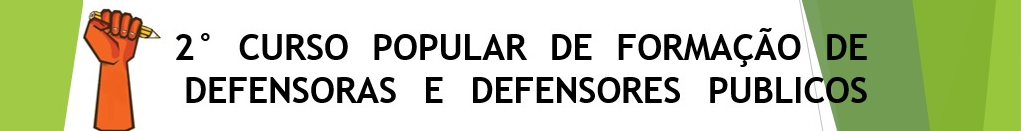 Etapa tutelar/menorista
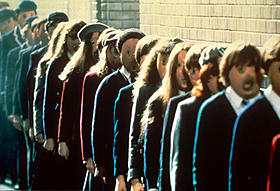 É de João Batista Costa Saraiva o apontamento de que a Lei do Ventre Livre (1871), que a princípio é tida como um grande avanço legislativo, criou uma diferenciação perversa: conforme seu art. 1º, os filhos nascidos de mulher escrava serão considerados livres, todavia ficariam sob poder e autoridade dos senhores de suas mães até a idade de 8 anos. Após isso o “senhor da mãe” teria a opção ou de permanecer com a criança até ela completar 21 anos de idade, utilizando-se de seus serviços, ou receber do Estado indenização e entrega-lo ao Governo que as receberia em instituições totais. A mão de obra que deixaria de ser escravizada necessitaria ser moldada de acordo com os novos padrões de produção.
Percebe-se, dessa forma, que dois são os discursos que emanam da recente preocupação com as crianças: a) oficial/declarado, de preocupação com os “carentes” e correção dos “delinquentes”; b) real/latente/oculto, de normalização desde logo do público “em situação irregular” para que se adapte às regras e disciplinas do modo de produção capitalista.
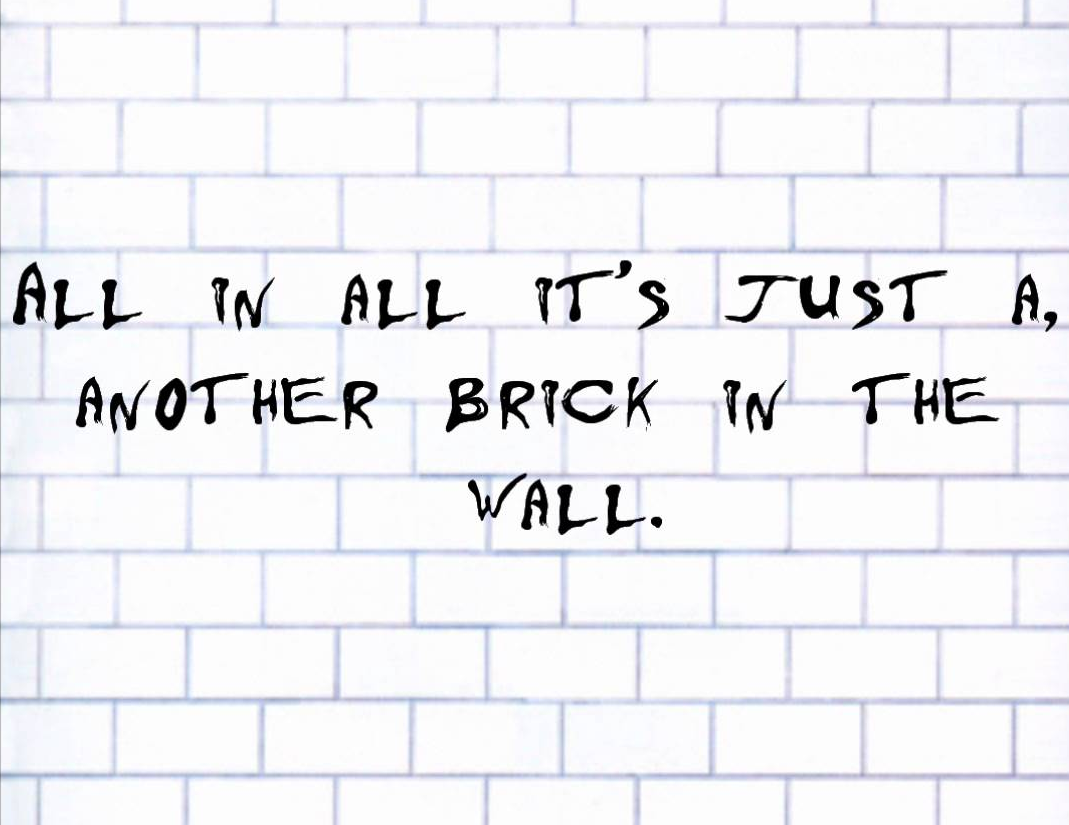 7
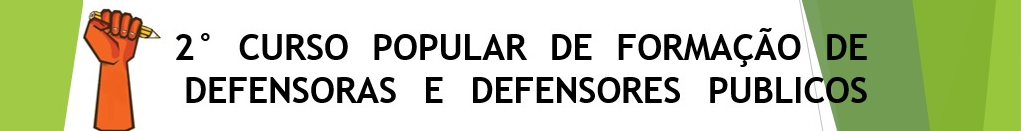 Etapa tutelar/menorista
Nos atentando ao discurso oficial/declarado que é com o qual o jurista trabalhará no mais das vezes, passou-se a se editar leis que tinham como objetivo tutelar as crianças que se encontrassem “em situação irregular”, os “menores”, conforme a legislação dispusesse. Daí o que se convencionou chamar de “Doutrina da Situação Irregular”. Por essa leitura, “menor” não seria toda e qualquer pessoa menor de 18 anos de idade, mas uma categoria específica dentro do universo “crianças”: as crianças carentes ou delinquentes, a necessitar de maior intervenção disciplinar. 
Na leitura de Alyrio Cavallieri: “A palavra MENOR contém uma conotação jurídica inegável. No âmago das famílias, no rol social, existem crianças, meninos, garotos, brotinhos. Toda a vez que se faz referência ao menor, está-se referindo ao menor abandonado, menor delinquente, menor vítima, menor de idade, o menor em uma situaão irregular. Diz-se ‘o meu filho, o meu  garoto’, jamais ‘o meu menor’. E há mais, um certo tom pejorativo está popularmente, socialmente ligado à palavra. Assim, a conotação jurídica não se manifesta somenta no campo dos direitos civis; reserva-se a uma pessoa de certa idade, envolvida em uma situação anormal, que chamamos de irregular”.
Para tais crianças, ou melhor, para os menores, criou-se um Juizado próprio, o “Juizado de Menores”, enquanto os direitos civis das demais crianças (não carente nem delinquente) continuavam a ser analisados nas Varas de Família.
8
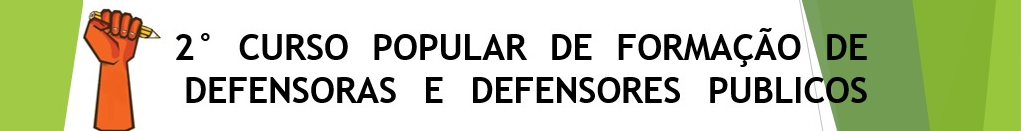 Etapa tutelar/menorista
No Brasil tivemos 2 Códigos de Menores:
Código de Menores de Mello Mattos (1927)

-Se dirigia ao: “menor, de um ou outro sexo, abandonado ou delinquente, que tiver menos de 18 anos de idade”, de forma a suprir as deficiências desempenhadas no núcleo familiar – sequestro Estatal do problema pelo mau emprego do pátrio poder do genitor.
-Eram abandonados: 1) os em abandono real, ainda que em virtude de prisão dos pais; 2) os em companhia de responsável legal que se entregue à pratica de atos contrários a moral e bons costumes; 3) os que se encontrem em estado habitual do vadiagem, mendicidade ou libertinagem ou que frequentem lugares de jogo ou de moralidade duvidosa, ou andem na companhia de gente viciosa ou de má-vida; 4) as vítimas de maus tratos. 
-Delinquentes: 1) os menores de 14 anos abandonados, pervertidos ou em perigo de o ser (se ele não se enquadrasse em alguma dessas hipóteses, ele deveria ser deixado com seus responsáveis); 2) os maiores de 14 e menores de 18 anos; 3) os maiores de 16 anos e menores de 18 anos, no caso de imputação de crime grave e se considerado que se trata de pessoa perigosa, processado perante a justiça criminal, na forma de cúmplice (pena atenuada), cumprindo a pena em estabelecimento para menores; 4) os maiores de 18 e menores de 21 anos responderiam pelo Direito Penal de adultos, de forma atenuada, cumprindo pena em local separado dos presos adultos enquanto perdurar a menoridade.
-Mesmo em caso de absolvição o juiz poderia: a) entregar o menor aos pais sob condições; b) entrega-lo a pessoa idônea ou instituto de educação; c) sujeita-lo a liberdade vigiada.
Código de Menores da Ditadura Militar (1979)

-Se dirigia ao “menor em situação irregular” sendo esse: 1) o privado de condições essenciais à sua subsistência, saúde e instrução obrigatória, por culpa ou manifesta impossibilidade dos responsáveis para provê-las; 2) a vítima de maus tratos; 3) o em perigo moral (encontrar-se, habitualmente, em ambiente contrário aos bons costumes ou em exploração de atividade contrária aos bons costumes); 4) o privado de representação legal pela falta dos responsáveis; 5) o com desvio de conduta, em virtude de grave inadaptação familiar ou comunitária; 6) o autor de infração penal.
-Eram as medidas possíveis de serem aplicadas: a) advertência; b) entrega aos pais ou responsável, ou a pessoa idônea, mediante termo de responsabilidade; c) colocação em lar substituto; d) imposição do regime de liberdade assistida (nos casos 5 e 6) para vigiar, auxiliar, tratar e orientar o menor, cabendo ao juiz fixar regras de conduta do menor e designar pessoa capacitada ou serviço especializado para acompanhar o caso; e) colocação em casa de semiliberdade (como forma de transição para o meio aberto); f) internação em estabelecimento educacional, ocupacional, psicopedagógico, hospitalar, psiquiátrico ou outro adequado (nos casos 5 e 6) até que o juiz determine o desligamento, até o limite de 21 anos, ocasião em que, se não cessada a medida, passará à jurisdição do Juízo das Execuções Penais, até que esse juiz julgue extinto o motivo em que se fundamentara a medida, conforme a lei penal.
9
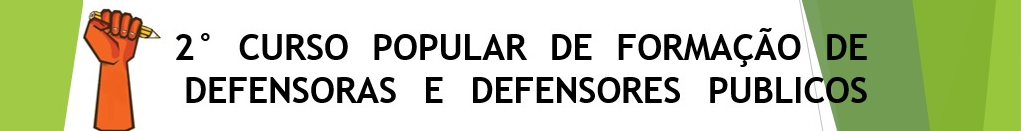 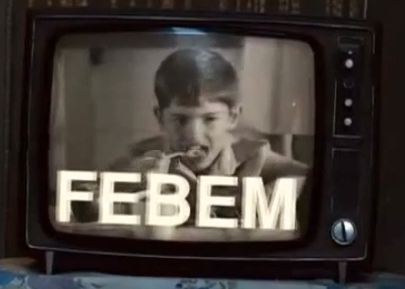 Etapa tutelar/menorista
Em 1942, Governo Getúlio Vargas, foi criado Serviço de Assistência aos Menores (SAM), órgão vinculado ao Ministério da Justiça que funcionava como equivalente ao sistema penitenciário para menores, sendo seu sistema baseado em internatos (reformatórios e casas de correção) para autores de infrações penais e de patronatos agrícolas e escolas de aprendizagem de ofícios urbanos para os menores abandonados. Eis o embrião do que viria a ser, futuramente, a Fundação Nacional do Bem-Estar do Menor (FUNABEM), criada em 1964, na Ditadura Militar, com a finalidade de superar o histórico de violência que marcou o período de SAM (conhecida na época como “sucursal do inferno”). A Política que daí se instaurava propunha uma gestão centralizada e vertical da FUNABEM, com seus órgãos de execução nas Fundações Estaduais do Bem-Estar do Menor (FEBEM’s). Como a FUNABEM incorporou o SAM, a lógica correcional-repressiva também foi incorporada. Nas palavras de João Batista Costa Saraiva, cerca de 70% das população infanto-juvenil se enquadrava em “situação irregular”, a permitir supor que quem estava em situação irregular, de fato, era o Estado brasileiro. No tempo de vigência desse Código de Menores, 80% da população internada na FEBEM era composta por menores que não eram autores de fatos definidos como crimes, ou seja, a rigor, prendiam a vítima. O encaminhamento às FEBEM’s foi, inclusive, incentivado em propagandas oficiais, prometendo-se um futuro melhor aos filhos de famílias carentes.
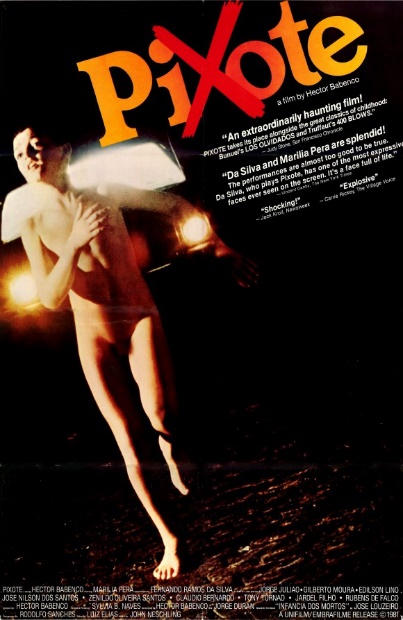 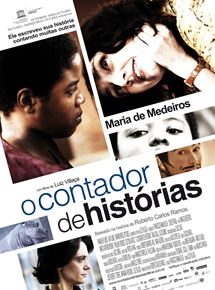 10
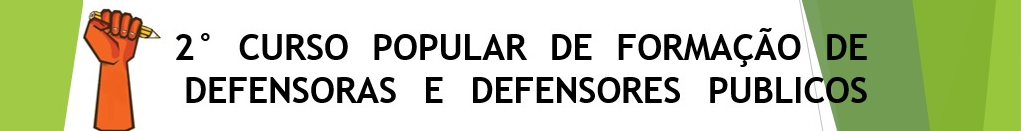 Etapa tutelar/menorista
O processo de apuração do cometimento de infração criminal, perante o Juizado de Menores, era baseado em quatro conceitos chave: 
1) Situação irregular como doença social; 
2) “Menor” como doente social; 
3) Juiz de Menores como médico social; e 
4) Resposta estatal institucionalizada como remédio social. 
Por esse discurso biologizante (própria do positivismo criminológico), a constatação de uma situação irregular nada mais seria do que a tarefa do juiz em perceber a existência de um déficit na sociabilidade de alguém que, por isso, tal qual um enfermo, um ser frágil, necessitado de auxílio, alguém menor do que os outros (e daí a alcunha “menor”), precisaria de uma atenção especial do Estado para que, atendido em suas necessidades, pudesse chegar a uma situação de autossuficiência. Ao juiz, tal qual um médico social ou um “bom pai”, em substituição ao pater familiae que teria falhado no exercício do pátrio poder, competiria escolher a melhor resposta possível, amparado por saberes auxiliares como a Psicologia e o Serviço Social, o qual, por apenas visar o bem daquele indivíduo, não poderia estar de nenhuma sorte limitado por leis ou qualquer suposta “garantia”. Os poderes do magistrado não deveriam encontrar limitação na lei, pois a lei não poderia se impor acima dos interesses do menor, cabendo ao juiz como médico social encontrar a medida mais adequada, ainda que de forma preventiva, a ajudar o menor.
11
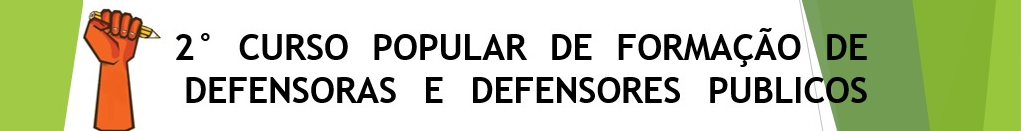 Etapa tutelar/menorista
Não é de se estranhar que, a partir de então, do “princípio do interesse superior do menor” se fez o que bem entendeu, pois com conceito tão aberto e em que o menor não era efetivamente considerado em sua vontade – era considerado objeto de tutela e não sujeito de direitos – o que era tido como seu interesse superior não refletia necessariamente o que interessava para aquele que estava sendo analisado, mas sim na visão de quem o analisava. 
Nas palavras de Emilio García Méndez, “as piores atrocidades da infância se cometeram muito mais em nome do amor e da compaixão do que da própria repressão. No amor não há limites, na justiça sim. Por isso nada contra o amor quando ele mesmo se apresenta como um complemento da justiça. Porém, tudo contra o amor quando se apresenta como um substituto cínico ou ingênuo da justiça”.
Aliás, o “princípio do melhor interesse da criança” é um princípio próprio da etapa menorista, não constando do ECA em sua versão inaugural. Como veremos adiante, a etapa garantista não se preocupa com a defesa de interesses (ao sabor do juiz da vez), mas de direitos assegurados pela lei.
12
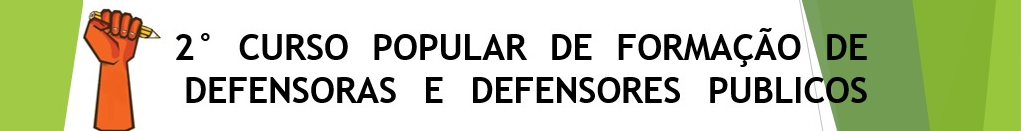 Etapa garantista
Internacionalmente, superada a etapa inicial de amoldamento da população à configuração fabril, em verdade passando a haver um excedente populacional em relação à demanda de trabalho, passou a ganhar força uma nova doutrina em relação ao trato de crianças e adolescentes, também em virtude das lutas por direitos sociais ocorridas no pós-guerras e na efervescência de direitos das minorias sociais (mulheres, negros, crianças,...), que ficou conhecida como “Doutrina da Proteção Integral”. 
Essa concepção, que encontra seu embrião na Declaração Universal dos Direitos da Criança (1959), apresenta a criança e o adolescente não mais como meros objetos de tutela a mercê do pátrio poder ou do bom arbítrio do juiz, mas como sujeitos de direitos e assim, portanto, merecedores de todos os direitos conferidos pelos diplomas nacionais e internacionais a todo ser humano. Mais do que isso, compreendendo-se que a criança estaria em uma posição de vulnerabilidade em relação aos adultos, em virtude de sua condição peculiar de pessoa em desenvolvimento, as crianças e adolescentes, que não deveriam ser discriminadas negativamente entre si (de onde se exclui a diferença entre menores e crianças), deveriam receber uma discriminação positiva em face dos adultos, ou seja, possuir mais direitos em relação àqueles. Por tal ótica de respeito aos direitos, evitar-se-ia que se interpretasse o novo paradigma com as lentes da doutrina anterior: o que se deve proteger não é a criança em si, o que poderia redundar em toda sorte de entendimentos arbitrários, mas sim os seus direitos, consagrados e positivados, ainda que diante de uma convicção pessoal isso não refletisse o que ele entendesse por melhor interesse (palmadas, ajoelhar no milho, trabalhar desde os 9 anos de idade,...).
Essa nova concepção se concretizou em âmbito internacional com um conjunto de diplomas normativos: Convenção Internacional dos Direitos da Criança e do Adolescente (1989), Diretrizes das Nações Unidas para a...
13
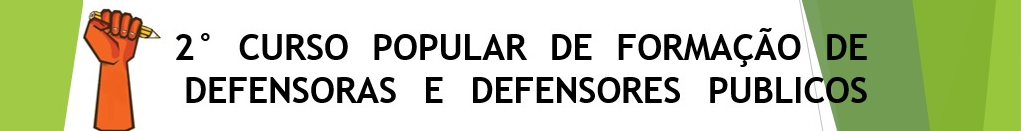 Etapa garantista
... prevenção da delinquência juvenil (Resolução A/RES/45/112 da Assembleia Geral da ONU - Diretrizes de Riad - 1990), Regras Mínimas das Nações Unidas para a Administração da Justiça da Infância e Juventude (Resolução A/RES/40/33 da Assembleia Geral da ONU - Regras de Beijing - 1985), Regras Mínimas das Nações Unidas para a proteção dos jovens privados de liberdade (Resolução A/RES/45/113 da Assembleia Geral da ONU - Regras de Havana - 1990), Diretrizes do Conselho Econômico e Social da ONU para a Administração da Justiça Juvenil (Resolução E/RES/1997/30 do Conselho Econômico e Social da ONU - Diretrizes de Viena - 1997); Resolução A/RES/45/114 da Assembleia Geral da ONU sobre Violência Doméstica (1990) e Resolução A/RES/45/115 da Assembleia Geral da ONU sobre Utilização de Crianças em Atividades Criminais (1990) que irradiaram a concepção, inclusive para o Brasil que, em período de redemocratização, aproveitando-se dos debates existentes na própria ONU, se antecipou à Convenção Internacional dos Direitos da Criança e incluiu no ordenamento interno pátrio a doutrina da proteção integral na Constituição Federal de 1988, especialmente em seus arts. 227 e 228, além de previsões específicas no que concerne ao direito à educação e trabalho, por exemplo. O Estatuto da Criança e do Adolescente, em vigor desde 1990, um ano após a Convenção, foi considerado um dos diplomas mais avançados, mundialmente, no reconhecimento dos direitos das crianças e adolescentes, o que, todavia, não significa que alguns ranços legislativos do período anterior não tenham persistido, bem como que a implementação das políticas públicas e a interpretação feita pelos seus aplicadores não tenha de certa forma frustrado a real concretização desse ideal.
A mudança de paradigma pode ser sentida, ainda, em âmbito regional, na Opinião Consultiva n.º 17/02, e em âmbito internacional, nos Comentários Gerais do Comitê dos Direitos da Criança
14
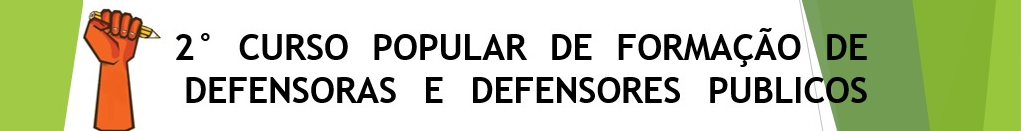 Referencial teórico
Direito Penal Juvenil: Devemos partir do referencial teórico do Direito Penal Juvenil, eis que, conforme se depreende da normativa afeta à questão (Constituição Federal – CF, arts. 5º, 227 e 228; Convenção Internacional dos Direitos da Criança – CIDC; Estatuto da Criança e do adolescente – ECA; da lei do Sistema Nacional de Atendimento Socioeducativo – SINASE; bem como das demais normativas nacionais e internacionais que tratam sobre a responsabilização dos adolescentes) esse foi o modelo escolhido em âmbito internacional e nacional, em substituição ao malfadado sistema menorista que vigia até então. Acreditamos que estamos com grandes nomes da doutrina abalizada quando dizemos que o Direito Penal Juvenil é a única forma de vislumbrar a responsabilização dos adolescentes sem que se recaia à falácia do tutelarismo menorista ou da indiferença total (Nesse sentido: Sergio Salomão Shecaira, Karyna Batista Sposato, João Batista Costa Saraiva, Ana Paula Motta Costa, Armando Afonso Konzen, Wilson Donizeti Liberati. Em âmbito internacional, referentes a legislações muito semelhantes à nossa: Emilio García Méndez, Mary Beloff, Miguel Cillero, Jaime Couso).
Nas palavras da professora Ana Paula Motta Costa, “o grande avanço será admitir explicitamente a existência da responsabilidade penal juvenil, como categoria jurídica, enfatizando o aspecto pedagógico da resposta como prioritário e dominante. É útil à concepção doutrinária garantidora de  direitos que se proclame o caráter penal das medidas socioeducativas, pois, sendo assim reconhecidas, serão impostas observando o critério de estrita legalidade.” O respeito às garantias, à lei, além de tudo, é pedagógico ao adolescente na medida em que percebe que o Estado – na...
15
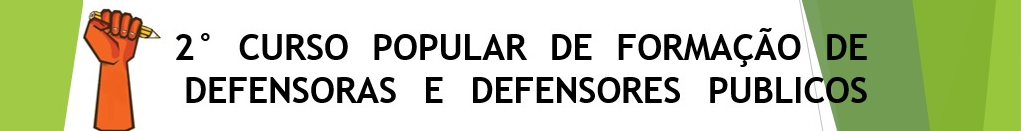 Referencial teórico
...figura do magistrado, do Ministério Público e das instâncias de segurança pública – se “curvam” à lei ainda que em seu íntimo não o desejem. Ver que uma figura de autoridade também deve cumprir regras lhe permite afastar bordões como o da “lei do mais forte”. Ademais, a não adstrição às garantias jurídicas por parte de tais pessoas traz ao adolescente sentimento de injustiça, na medida em que é responsabilizado por descumprir a lei, mas com juiz que o deixa preso em excesso de prazo, o promotor de justiça que não analisa a possibilidade de remissão e o agente de segurança pública que abusou de sua autoridade nada acontece.
Com esse desvelamento da realidade – sobre a utopia fantasiosa de se estar fazendo o bem ao menor – se verifica que a questão da maioridade penal não depende do “entendimento” do adolescente, mas de uma escolha político-criminal: que um adolescente em hipótese alguma pode receber tratamento mais gravoso do que adulto em situação equânime, pois caso contrário de nada prestaria a inimputabilidade penal; que o Sistema de Garantias (SG) de proteção à criança e ao adolescente deve ser mais protetivo (mais limitador à intervenção estatal) do que o conferido aos adultos, servindo de parâmetro para a progressiva implementação também no sistema penal dos adultos; que as disposições constitucionais, convencionais e legais dispostas a favor do adolescente não são faculdades, mas direitos, limitações ao poder de punir do Estado e, em assim sendo, inexistem nulidades relativas, pois o prejuízo se encontra na própria violação ao devido processo legal; portanto, toda sistemática de responsabilização penal dos adultos deve também ser verificada em relação aos adolescentes, somadas algumas limitações próprias do Direito Penal Juvenil.
16
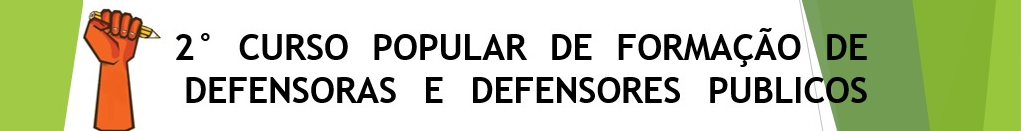 Referencial teórico
O “pai do garantismo”, Luigi Ferrajoli, se manifestou a respeito desse tema: “Em nossa tradição jurídica, direito – direitos e infância são termos tendencialmente antagônicos. Por um lado, estando as crianças privadas da capacidade de atuar, sempre foram tratadas - e, antes disto, inclusive pensadas - muito mais como objetos do que como sujeitos do Direito. Por outro lado, o Direito dos "menores" sempre foi concebido em nossa cultura jurídica como um Direito menor, alheio ao horizonte teórico do jurista e escassamente compatível com as avançadas formas jurídicas do Direito dos adultos. A mencionada “autonomia científica” do direito do menor [...] transformou-se de fato em uma autonomia do direito constitucional, ou seja, daquele sistema de direitos e garantias que constitui a substância do atual constitucionalismo democrático. [...] adentrando em nosso século, o direito interessou-se pelos “menores” – através de tribunais e orfanatos – unicamente como problema de polícia ou de assistência caritativa, resultado de seus atos desviados ou de seu abandono. É por esta via que foi mantida, também nas leis europeias, uma legislação ao mesmo tempo paternalista e repressiva. [...] Contra o substancialismo paternalista e correcionalista próprio das velhas legislações de menores, o traço distintivo da maior parte destas novas leis consistiu na valorização da forma jurídica: imposta a qualquer intervenção sobre a vida de crianças e adolescentes destinada à proteção de seus direitos e mais ainda de sua dignidade de cidadãos. O tradicional paradigma paternalista do direito de menores é, de fato, por sua natureza informal e discricionário, sempre consignado a um suposto poder “bom” que invariavelmente atuaria pelo ‘interesse superior do menor’, é justamente este pressuposto o que foi dramaticamente desmentido pela realidade, tendo se transformado de fato na ausência de regras, que possibilitou e legitimou os piores abusos e autoridades.” (g.n.)
17
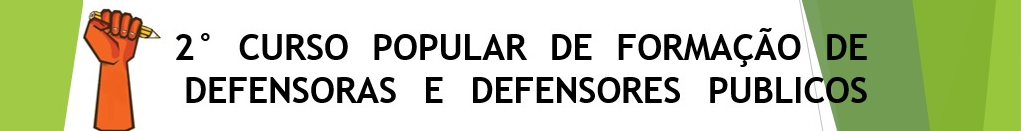 Referencial teórico
E, especificamente sobre o Direito Penal Juvenil: “[...] é incomparavelmente menos grave e mais respeitoso em relação ao adolescente que o velho sistema “pedagógico” das chamadas “sanções suaves” impostas informal, e de fato, arbitrariamente. Isto por três razões. Primeiro pelo recurso ao direito penal como extrema ratio e, consequentemente, pela despenalização total dos delitos cometidos pelas crianças (menores de 12 ou de 14 anos, de acordo com as diversas legislações), assim como pela despenalização da delinquência pequena e sem importância dos adolescentes, entendida muito mais como um problema social antes que criminal para ser enfrentado primordialmente com políticas de assistência ou com meios extrapenais de conciliação dos conflitos, em lugar de estéreis medidas repressivas. Segundo, pelo rigoroso respeito de todas as garantias penais e processuais – da taxatividade dos delitos à comprovação da ofensa e da culpabilidade, da carga da prova na contraditório e ao direito de defesa – imposto ao  sistema  de  responsabilidade  juvenil,  mesmo   reconhecendo-os (os adolescentes) como inimputáveis. Em terceiro lugar pela diminuição das penas juvenis, através da existência, na maior parte dos casos, de medidas socioeducativas alternativas à privação de liberdade e somente em casos extremos de utilização deste tipo de medida, por outra parte rigidamente limitada em sua duração e intensidade. Em outras palavras, um direito penal juvenil dotado das mesmas garantias que o direito penal adulto mas menos severo, tanto na tipificação dos delitos quanto na quantidade e qualidade das sanções. (g.n.)” Dessa forma, o Direito Penal Juvenil não é contrário às disposições estatutárias, mas pelo contrário, é a essência do sistema de responsabilização preconizados tanto pelo ECA e CIDH à luz da CF-88.
18
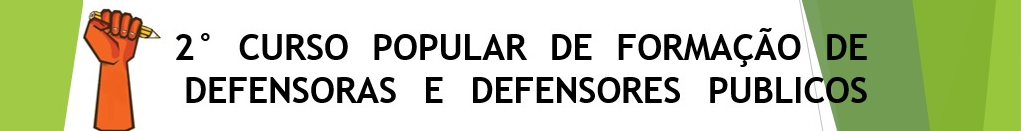 Referencial teórico
A CF-88, como vértice interpretativo das normas do ordenamento jurídico, recomenda que, em sendo necessário, se afaste determinada regra estatutária que vá de encontro aos direitos e garantias penais e processuais penais já consagrados aos adultos, e que se integre o sistema de responsabilização do adolescente com determinadas normas contidas na legislação penal e processual penal, ainda que não repetidas no ECA, em vistas a possibilitar a efetivação da proteção integral e não, como historicamente vemos observando, deficitária. O adolescente não deveria sentir inveja do Direito Penal dos adultos. Quando isso se verifica, percebe-se que a regra da inimputabilidade perdeu a sua razão de ser e que a ideia de conceber um tratamento diferenciado aos adolescentes – menos estigmatizante e repressivo – restou desvirtuada.
19
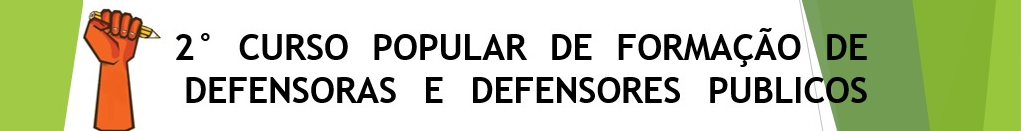 Referencial teórico
Filme: 
Pixote, a Lei do Mais Fraco (1981) - https://www.youtube.com/watch?v=MLf-GG4qfwo
Entre os muros da prisão (2008): https://www.youtube.com/watch?v=zhGedJyLgec
O contador de histórias (2009): https://www.youtube.com/watch?v=XXGPAFp3PC0

Artigos: 
http://www.coloquiomoda.com.br/anais/anais/11-Coloquio-de-Moda_2015/POSTER/PO-EIXO3-CULTURA/PO-3-O-TRAJE-DA-CRIANCA-NA-IDADE-MEDIA.pdf
https://www.portaleducacao.com.br/conteudo/artigos/educacao/como-a-crianca-era-vista-e-tratada-desde-a-epoca-medieva-ate-o-seculo-xx/26547
FRASSETO, F. A.; VAY, Giancarlo Silkunas. Encruzilhadas entre o panpunitivismo e a redução da maioridade penal. Boletim IBCCRIM, v. 23, p. 3-5, 2015 -  https://www.ibccrim.org.br/boletim_artigo/5435-A-responsabilidade-penal-juvenil-na-encruzilhada
FERRAZ, Hamilton. Artigo disponível em: http://justificando.cartacapital.com.br/2015/03/21/voce-conhece-a-historia-da-idade-penal-no-brasil/
20
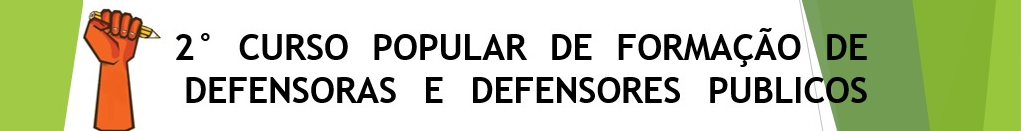 Referencial teórico
https://www.ibccrim.org.br/boletim_artigo/5444-Encarceramento-em-massa-e-a-PEC-1711993
https://www.ibccrim.org.br/boletim_artigo/5440-Adolescentes-o-Estado-se-revela-violador-de-direitos-e-a-sociedade-faz-coro-a-superficialidade
https://www.ibccrim.org.br/boletim_artigo/5441-Irracionalismo-e-reducao-da-maioridade-penal
https://www.ibccrim.org.br/boletim_artigo/5439-Duas-questoes-fundamentais-sobre-a-responsabilizacao-penal-de-adolescentes
https://www.ibccrim.org.br/boletim_artigo/5442-Violento-e-o-Estado
https://www.ibccrim.org.br/boletim_artigo/5443-Criminalizacao-da-adolescencia-os-novos-perigosos-e-a-reducao-da-idade-de-imputabilidade-penal 
VAY, Giancarlo Silkunas; SILVA, Tédney Moreira da. A Escola Correcionalista e o Direito Protetor dos Criminosos. Revista Liberdades. IBCCRIM: São Paulo. http://www.ibccrim.org.br/revista_liberdades_artigo/142-ARTIGO
VAY, Giancarlo Silkunas. Trabalho de bandido e trabalho de gente de bem. Justificando: São Paulo. http://justificando.cartacapital.com.br/2014/08/05/trabalho-de-bandido-e-trabalho-de-gente-de-bem/
21
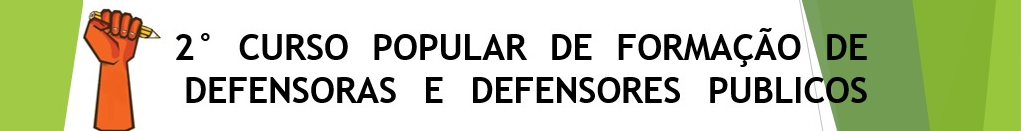 Referencial teórico
VAY, Giancarlo Silkunas. Sistema, socioeducação e corresponsabilidade social. Empório do Direito: Florianópolis. http://emporiododireito.com.br/sistema-socioeducativo-socioeducacao-e-corresponsabilidade-social/
MEDEIROS, Diego Vale de; MORALES, Rafaela Alvarez. A legislação civilista vigente reconhece a superação da terminologia menor em favor dos vocábulos criança e adolescente. Revista da Defensoria – infância e juventude. São Paulo: EDEPE, p. 41. Disponível em: https://www.defensoria.sp.def.br/dpesp/repositorio/0/REVISTA%20DA%20DEFENSORIA%20-%20INFÂNCIA.pdf
 
Sites com conteúdo diverso:
https://www.ibccrim.org.br/grupo_trabalho_infancia_juventude
http://www.crianca.mppr.mp.br/modules/conteudo/conteudo.php?conteudo=1375
https://nacoesunidas.org/wp-content/uploads/2015/06/Position-paper-Maioridade-penal-1.pdf
22
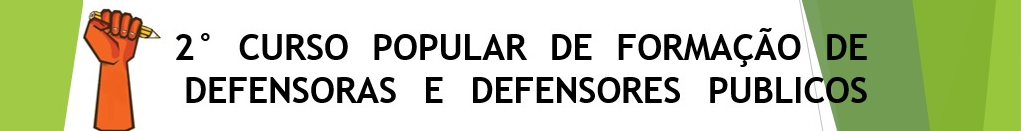 Normativa Internacional
A Declaração Universal de Direitos da Criança de 1959, embrião da doutrina da proteção integral, elenca direitos e princípios das crianças (art. 1º - crianças são credoras de direitos; 4º - previdência social; 5º - crianças deficientes; 6º - convivência familiar; 7º - lazer e educação; 8º - prioridade no atendimento; 9º - trabalho; 10º - discriminação), todavia não previu meios de operacionalização e instrumentalização para a defesa e promoção dos direitos nela previstos, a pecar por ausência de efetividade, servindo mais de carta de intenções do que efetivamente de proteção da criança. 
Alguns outros diplomas universais também trouxeram em seu bojo normas em favor dos direitos das crianças, todavia pecando pelo mesmo motivo da Declaração de 1959. 

O Pacto internacional dos Direitos Civis e Políticos (1966) trouxe em seu art. 6.5 - proibição de pena de morte; arts. 10.2 e 10.3 - quando privada de liberdade deve ser separada dos adultos; art. 14.1 - intimidade; art. 24.1 - não discriminação.
23
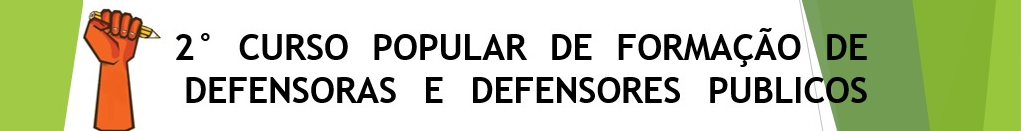 Normativa Internacional
A Convenção Americana de Direitos Humanos (CADH) traz a proibição da pena de morte (art. 4.5) e seu protocolo adicional “Protocolo de San Salvador” trata do direito à educação, alimentação, lactação, trabalho, dentre outros (arts. 7, 15 e 16)  Existem, ainda, Observações Gerais do Comitê de Direitos Humanos sobre o PIDCP, como a de n. 17/89, sobre o art. 24 do PIDCP (http://www.catalogoderechoshumanos.com/?page_id=5099).
É por conta disso que se depreende que tão apenas com a Convenção Internacional dos Direitos da Criança e do Adolescente (1989) que essa doutrina tomou corpo em âmbito internacional, prevendo, inclusive, os referidos mecanismos de monitoramento, como o Comitê dos Direitos da Criança, além de exigir que os Estados-contratantes tomem medidas positivas, inclusive legislativas, para efetivação dos direitos previstos da Convenção. Aprovada por unanimidade, é o instrumento de direitos humanos mais aceito na história, apenas os EUA não o ratificaram. O Brasil ratificou o texto na sua
24
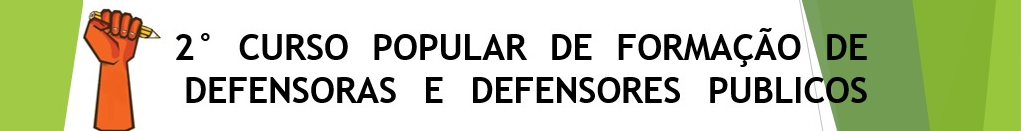 Normativa Internacional
integralidade, Decreto  99.710/90,  bem  como  seus  três  protocolos  facultativos (crianças em conflitos armados; venda de crianças, prostituição e pornografia infantis; denúncias feitas pelas próprias crianças cheguem às Cortes internacionais).
O art. 1º da Convenção não faz diferenciação entre crianças e adolescentes, considerando “criança todo ser humano com menos de dezoito anos de idade, a não ser que, em conformidade com a lei aplicável à criança, a maioridade seja alcançada antes”.
Os art. 2º a 4º trazem obrigações aos Estados-partes de 1) assegurar a aplicação dos direitos previstos na CIDC, 2) tomar medidas apropriadas para assegurar a proteção da criança contra toda forma de discriminação ou castigo, 3) assegurar à criança a proteção e o cuidado que sejam necessários para seu bem-estar, levando em consideração os direitos e deveres de seus pais, tutores ou outras pessoas responsáveis por ela perante a lei e, com essa finalidade, tomarão todas as medidas legislativas e administrativas adequadas, 4) adotar todas as medidas administrativas e legislativas com vistas à implementação dos direitos  previstos  na  CIDC.  Com  relação  aos
25
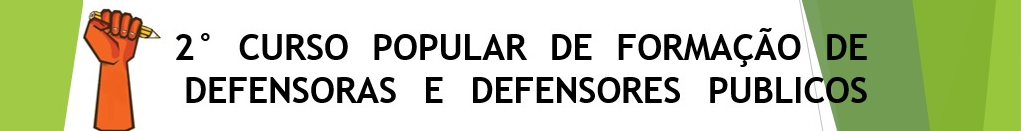 Normativa Internacional
direitos  econômicos,  sociais conflitos armados; venda de crianças, prostituição e pornografia infantis; denúncias feitas pelas próprias crianças cheguem às Cortes internacionais).
O art. 1º da Convenção não faz diferenciação entre crianças e adolescentes, considerando “criança todo ser humano com menos de dezoito anos de idade, a não ser que, em conformidade com a lei aplicável à criança, a maioridade seja alcançada antes”.
Os art. 2º a 4º trazem obrigações aos Estados-partes de 1) assegurar a aplicação dos direitos previstos na CIDC, 2) tomar medidas apropriadas para assegurar a proteção da criança contra toda forma de discriminação ou castigo, 3) assegurar à criança a proteção e o cuidado que sejam necessários para seu bem-estar, levando em consideração os direitos e deveres de seus pais, tutores ou outras pessoas responsáveis por ela perante a lei e, com essa finalidade, tomarão todas as medidas legislativas e administrativas adequadas, 4) adotar todas as medidas administrativas e legislativas com vistas à implementação dos direitos  previstos  na  CIDC.  Com  relação aos direitos econômicos,
26
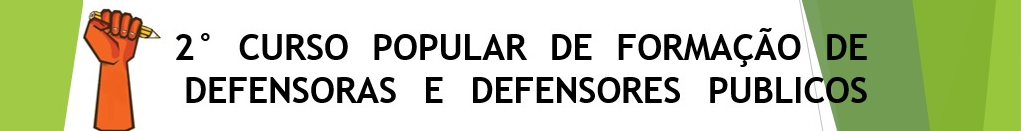 Normativa Internacional
.sociais e culturais, os Estados-partes deverão adotar essas medidas utilizando ao máximo os recursos disponíveis e, quando necessário, dentro de um quadro de cooperação internacional. Nesse aspecto é interessante apontar a existência do Comentário Geral do Comitê de direitos econômicos, sociais e culturais (PIDESC) da ONU: “Item 9: [...] o fato de a realização ao longo do tempo ou, em outras palavras, progressivamente, ser prevista no Pacto, não deve ser mal interpretada como excluindo a obrigação de todo um conteúdo que lhe dê significado. De um lado, a frase demonstra a necessidade de flexibilidade, refletindo as situações concretas do mundo real e as dificuldades que envolve para cada país, no sentido de assegurar plena realização dos direitos econômicos, sociais e culturais. Por outro lado, a expressão deve ser lida à luz do objetivo global, a verdadeira razão de ser, do Pacto que é estabelecer obrigações claras para os Estados-partes no que diz respeito à plena realização dos direitos em questão. Assim, impõe uma obrigação de agir tão rápida e efetivamente quanto possível em direção àquela  meta”.
27
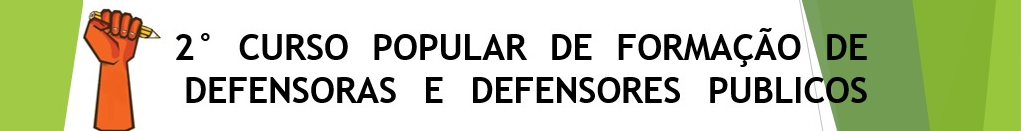 Normativa Internacional
Deve o poder público demonstrar, em concreto, que não possui condições financeiras para custear a saúde do autor (STF: ADPF 45/04), tratando-se de defesa indireta, ao que o ônus probatório recai a quem a alega. Conforme referido Comentário Geral: “Item 10: [...] O artigo 2º (1) obriga cada Estado-parte a tomar as medidas necessárias ‘até o máximo de seus recursos disponíveis’. Para que um Estado-parte atribua seu fracasso em cumprir seu núcleo mínimo de obrigações à falta de recursos disponíveis, ele deve demonstrar que todo esforço foi feito para usar todos os recursos que estão à disposição num empenho para satisfazer, como matéria de prioridade, essas obrigações mínimas”. A prioridade absoluta de que gozam crianças e adolescentes impele o Poder Público a voltar toda sua atenção ao atendimento a esse segmento, ainda que isso exija corte de gastos com outras políticas públicas, não sendo possível, portanto, que o mesmo ente que atua em outros segmentos se diga impossibilitado de efetivar o direito à saúde de tal público.
28
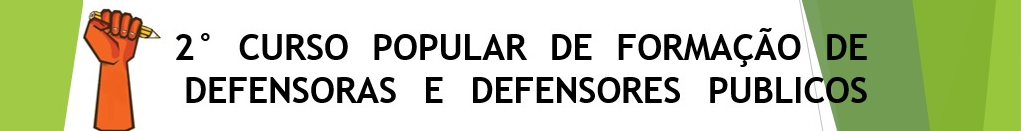 Normativa Internacional
O art. 3.1 consagra o princípio do melhor interesse da criança. Esse princípio não estava previsto originalmente no Estatuto da Criança e do Adolescente, tendo sido incluído posteriormente, pela lei 12.010/09, em razão dele causar certo desconforto, tendo em vista que uma interpretação conforme a doutrina menorista permitiria que, a partir dele, se compreendesse, ao arbítrio do intérprete, que o argumento do melhor interesse da criança fosse utilizado para, inclusive, se contrapor a eventuais dispositivos legais em sentido contrário. Dessa forma, todo o esforço garantista de limitação do arbítrio próprio da doutrina da proteção integral sofreria revés que impossibilitaria toda a mudança paradigmática pretendida. É por essa razão que o princípio do melhor interesse da criança deve ser encarado como um verdadeiro princípio, ou seja, no conflito de normas as regras colidentes excluem-se, mas os princípios são vetores interpretativos, ao que a decisão deve se aproximar tanto quanto possível de seu comando, e no conflito de princípios eles deverão ser considerados em conjunto, da forma mais harmônica possível. Na colisão princípio-regra deve-se
29
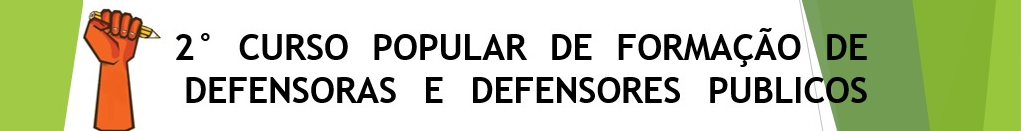 Normativa Internacional
respeitar a regra, ainda que interpretando-a da forma mais próxima ao comando principiológico. Permitir que esse princípio seja encarado como uma super-norma derrogadora de toda a sistemática é colocar por terra todo avanço histórico-normativo alcançado. Assim, o princípio do melhor interesse da criança deve ser utilizado para nortear os legisladores na elaboração de leis; os magistrados na otimização da atenção às crianças sobre outros interesses conflitantes, inclusive de seus pais; e aos governantes para priorizar a criação e a execução de políticas públicas. Ainda, destaca-se que com a doutrina da proteção integral os objetos de proteção passam a ser os direitos das crianças e não o seu “interesse”. Por essa razão que o magistrado, ao tomar uma decisão referente à vida de uma criança, deve sempre que possível ouvi-la para que seu interesse seja considerado. Não significa que necessariamente o interesse da criança comporá a decisão jurídica (Ex.: não quer ir para a escola, só ficar em casa e jogar bola), mas que deverá ser considerado quando da interpretação da norma pelo juiz.
30
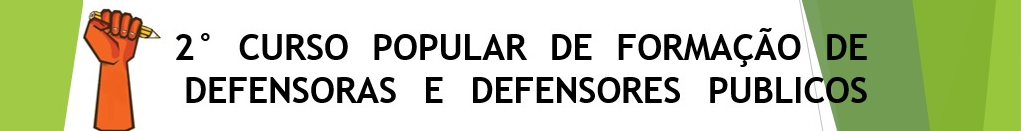 Normativa Internacional
Dentre outros direitos consagrados na CIDH, temos no art. 5º e 9º - convivência familiar; art. 6º - vida; art. 8º - privacidade; art. 12 – oitiva em juízo; art. 13 – liberdade de expressão; art. 24 – saúde; art. 28 e 29 – educação; art. 31 – lazer; art. 37 a 41 – garantias processuais penais.

Quanto ao tema do sequestro e adoção internacional de crianças, a CIDC já tratava sobre o assunto em seus arts. 11, 21 e 35, induzindo os Estados-partes a promover a conclusão de acordos bilaterais ou multilaterais ou a adesão a acordos já existentes.
31
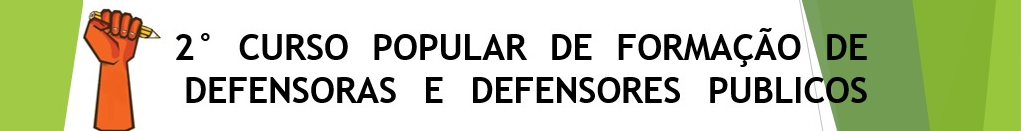 Normativa Internacional
Convenção sobre os aspectos civis do sequestro internacional, de 1980, que foi aderida pelo Brasil apenas em 2000 (Decreto 3.413). Ela tem como diferencial o fato de ser aplicável a crianças até 16 anos incompletos, sendo que em seus arts. 5º há definição sobre “direito de guarda” e “direito de visita”. Os objetivos da convenção são a) “assegurar o retorno imediato de crianças ilicitamente transferidas para qualquer Estado Contratante ou nele retidas indevidamente”; b) “fazer respeitar de maneira efetiva  nos  outros  Estados  Contratantes  os  direitos  de  guarda  e  de  visita existentes num Estado Contratante”. Cada Estado-parte deve designar uma (no caso do Brasil, país federado, pode ser mais de uma) Autoridade Central, encarregada de dar cumprimento à Convenção, devendo haver uma cooperação entre Autoridades Centrais. Em seu art. 20 há menção de que “O retomo da criança poderá ser recusado quando não for compatível com os princípios fundamentais do Estado requerido com relação à proteção dos direitos humanos e das liberdades fundamentais.”
32
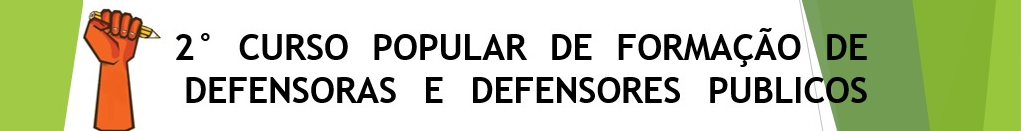 Normativa Internacional
Da Autorização para Viajar 

Art. 83. Nenhuma criança poderá viajar para fora da comarca onde reside, desacompanhada dos pais ou responsável, sem expressa autorização judicial. 
§1º A autorização não será exigida quando:
a) tratar-se de comarca contígua à da residência da criança, se na mesma unidade da Federação, ou incluída na mesma região metropolitana; 
b) a criança estiver acompanhada: 
     1) de ascendente ou colateral maior, até o terceiro grau, comprovado documentalmente o parentesco; 
     2) de pessoa maior, expressamente autorizada pelo pai, mãe ou responsável. § 2º A autoridade judiciária poderá, a pedido dos pais ou responsável, conceder autorização válida por dois anos.
33
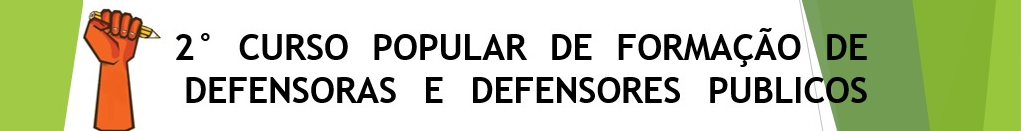 Normativa Internacional
Da Autorização para Viajar 

Art. 84. Quando se tratar de viagem ao exterior, a autorização é dispensável, se a criança ou adolescente: 
I - estiver acompanhado de ambos os pais ou responsável; 
II - viajar na companhia de um dos pais, autorizado expressamente pelo outro através de documento com firma reconhecida.
34
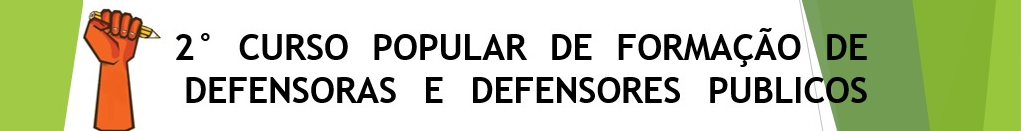 Normativa Internacional
Resolução nº 131, de 26 de maio de 2011 do CNJ

Art. 1º É dispensável autorização judicial para que crianças ou adolescentes brasileiros residentes no Brasil viajem ao exterior, nas seguintes situações: 
I) em companhia de ambos os genitores; 
II) em companhia de um dos genitores, desde que haja autorização do outro, com firma reconhecida; 
III) desacompanhado ou em companhia de terceiros maiores e capazes, designados pelos genitores, desde que haja autorização de ambos os pais, com firma reconhecida.
35
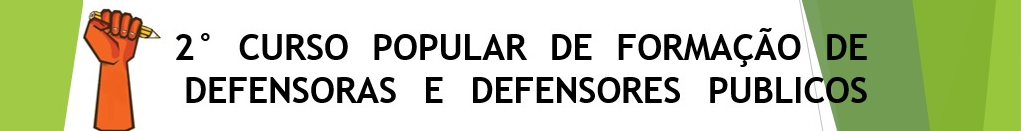 Normativa Internacional
Resolução nº 131, de 26 de maio de 2011 do CNJ

Art. 2º É dispensável autorização judicial para que crianças ou adolescentes brasileiros residentes fora do Brasil, detentores ou não de outra nacionalidade, viajem de volta ao país de residência, nas seguintes situações: 
I) em companhia de um dos genitores, independentemente de qualquer autorização escrita; 
II) desacompanhado ou acompanhado de terceiro maior e capaz designado pelos genitores, desde que haja autorização escrita dos pais, com firma reconhecida. 
§ 1º A comprovação da residência da criança ou adolescente no exterior far-se-á mediante Atestado de Residência emitido por repartição consular brasileira há menos de dois anos. 
§2º Na ausência de comprovação da residência no exterior, aplica-se o disposto no art. 1º
36
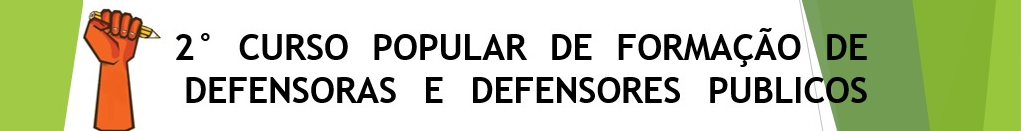 Normativa Internacional
Resolução nº 131, de 26 de maio de 2011 do CNJ

Art. 2º É dispensável autorização judicial para que crianças ou adolescentes brasileiros residentes fora do Brasil, detentores ou não de outra nacionalidade, viajem de volta ao país de residência, nas seguintes situações: 
I) em companhia de um dos genitores, independentemente de qualquer autorização escrita; 
II) desacompanhado ou acompanhado de terceiro maior e capaz designado pelos genitores, desde que haja autorização escrita dos pais, com firma reconhecida. 
§ 1º A comprovação da residência da criança ou adolescente no exterior far-se-á mediante Atestado de Residência emitido por repartição consular brasileira há menos de dois anos. 
§2º Na ausência de comprovação da residência no exterior, aplica-se o disposto no art. 1º
37
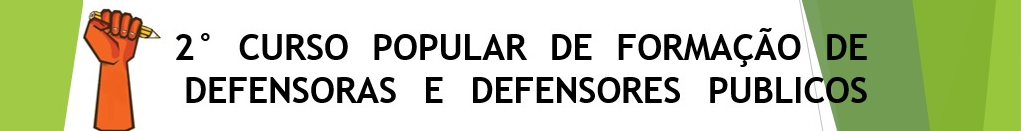 Normativa Internacional
Da Autorização para Viajar (ECA)

Art. 85. Sem prévia e expressa autorização judicial, nenhuma criança ou adolescente nascido em território nacional poderá sair do País em companhia de estrangeiro residente ou domiciliado no exterior. 

Resolução nº 131, de 26 de maio de 2011 do CNJ

Art. 3º Sem prévia e expressa autorização judicial, nenhuma criança ou adolescente brasileiro poderá sair do país em companhia de estrangeiro residente ou domiciliado no exterior.
Parágrafo único. Não se aplica o disposto no caput deste artigo, aplicando-se o disposto no art. 1º ou 2º:
I) se o estrangeiro for genitor da criança ou adolescente;
II) se a criança ou adolescente, nascido no Brasil, não tiver nacionalidade brasileira.
38
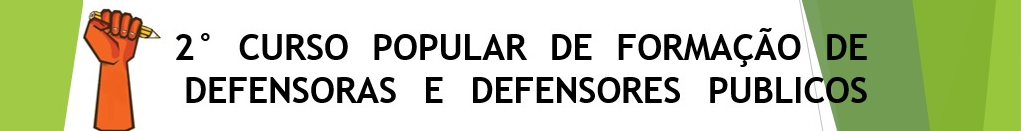 Normativa Internacional
Resolução nº 131, de 26 de maio de 2011 do CNJ

Art. 4º A autorização dos pais poderá também ocorrer por escritura pública.
Art. 5º O falecimento de um ou ambos os genitores deve ser comprovado pelo interessado mediante a apresentação de certidão de óbito do(s) genitor(es).
Art. 6º Não é exigível a autorização de genitores suspensos ou destituídos do poder familiar, devendo o interessado comprovar a circunstância por meio de certidão de nascimento da criança ou adolescente, devidamente averbada.
Art. 7º O guardião por prazo indeterminado (anteriormente nominado guardião definitivo) ou o tutor, ambos judicialmente nomeados em termo de compromisso, que não sejam os genitores, poderão autorizar a viagem da criança ou adolescente sob seus cuidados, para todos os fins desta resolução, como se pais fossem.
Art. 8º As autorizações exaradas pelos pais ou responsáveis deverão ser apresentadas em duas vias originais, uma das quais permanecerá retida pela Polícia Federal.
§1º O reconhecimento de firma poderá ser por autenticidade ou semelhança.
39
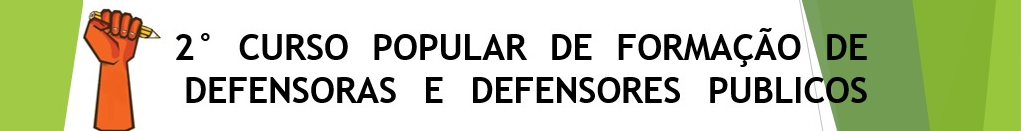 Normativa Internacional
§2º Ainda que não haja reconhecimento de firma, serão válidas as autorizações de pais ou responsáveis que forem exaradas na presença de autoridade consular brasileira, devendo, nesta hipótese, constar a assinatura da autoridade consular no documento de autorização.
Art. 9º Os documentos mencionados nos arts. 2º, § 1º, 4º, 5º, 6º e 7º deverão ser apresentados no original ou cópia autenticada no Brasil ou por repartição consular brasileira, permanecendo retida com a fiscalização da Polícia Federal cópia (simples ou autenticada) a ser providenciada pelo interessado.
Art. 10. Os documentos de autorizações dadas pelos genitores, tutores ou guardiões definitivos deverão fazer constar o prazo de validade, compreendendo-se, em caso de omissão, que a autorização é válida por dois anos.
Art. 11. Salvo se expressamente consignado, as autorizações de viagem internacional expressas nesta resolução não se constituem em autorizações para fixação de residência permanente no exterior.
Parágrafo único. Eventuais modelos ou formulários produzidos, divulgados e distribuídos pelo Poder Judiciário ou órgãos governamentais, deverão conter a advertência consignada no caput.
Art. 12. Os documentos e cópias retidos pelas autoridades migratórias por força desta resolução poderão, a seu critério, ser destruídos após o decurso do prazo de dois anos.
40
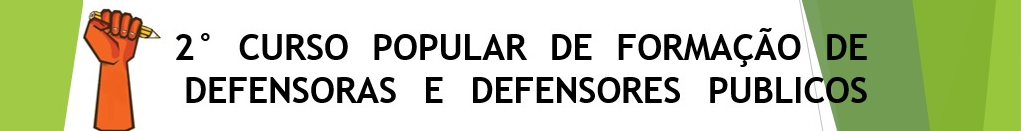 Normativa Internacional
A Convenção relativa à proteção das crianças e à cooperação em matéria de adoção internacional possui elementos similares à Convenção anterior, na medida em que também exige a figura da Autoridade Central e também exige que exista uma cooperação entre elas. Conforme seu art. 2º, “a Convenção será aplicada quando uma criança com residência habitual em um Estado Contratante (‘o Estado de origem’) tiver sido, for, ou deva ser deslocada para outro Estado Contratante (‘o Estado de acolhida’), quer após sua adoção no Estado  de  origem  por cônjuges ou por uma pessoa residente habitualmente no Estado de acolhida, quer para que essa adoção seja realizada, no Estado de acolhida ou no Estado de origem”. Nesse caso, “As pessoas com residência habitual em um Estado Contratante, que desejem adotar uma criança cuja residência habitual seja em outro Estado Contratante, deverão dirigir-se à Autoridade Central do Estado de sua residência habitual” (art. 14). “Se a Autoridade Central do Estado de acolhida considerar que os solicitantes estão habilitados e aptos para adotar, a mesma preparará um relatório que contenha informações sobre a identidade, a capacidade jurídica e adequação dos solicitantes para adotar, sua situação pessoal, familiar e
41
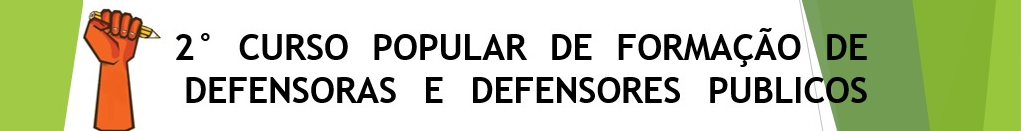 Normativa Internacional
médica, seu meio social, os motivos que os animam, sua aptidão para assumir uma adoção internacional, assim como sobre as crianças de que eles estariam em condições de tomar a seu cargo. A Autoridade Central do Estado de acolhida transmitirá o relatório à Autoridade Central do Estado de origem”. A legislação de cada país deve ser respeitada, havendo previsão de que “o reconhecimento de uma adoção só poderá ser recusado em um Estado Contratante se a adoção for manifestamente contrária à sua ordem pública, levando em consideração o interesse superior da criança” (art. 24).
42
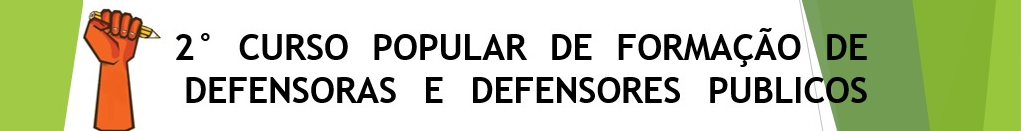 Normativa Internacional
Estatuto da Criança e do Adolescente

a pessoa ou casal estrangeiro, interessado em adotar criança ou adolescente brasileiro, deverá formular pedido de habilitação à adoção perante a Autoridade Central em matéria de adoção internacional no país de acolhida, assim entendido aquele onde está situada sua residência habitual (art. 52, I, ECA);
se a Autoridade Central do país de acolhida considerar que os solicitantes estão habilitados e aptos para adotar, emitirá um relatório que contenha informações sobre a identidade, a capacidade jurídica e adequação dos solicitantes para adotar, sua situação pessoal, familiar e médica, seu meio social, os motivos que os animam e sua aptidão para assumir uma adoção internacional (art. 52, II, ECA);
a Autoridade Central do país de acolhida enviará o relatório à Autoridade Central Estadual, com cópia para a Autoridade Central Federal Brasileira (art. 52, III, ECA);
verificada, após estudo realizado pela Autoridade Central Estadual, a compatibilidade da legislação estrangeira com a nacional, além do preenchimento por parte dos postulantes à medida dos requisitos objetivos e subjetivos necessários ao seu deferimento, tanto à luz do que dispõe esta Lei como da legislação do país de acolhida, será expedido laudo de habilitação à adoção internacional, que terá validade por, no máximo, 1 ano (art. 52, VII, ECA);
de posse do laudo de habilitação, o interessado será autorizado a formalizar pedido de adoção perante o Juízo da Infância e da Juventude do local em que se encontra a criança ou adolescente, conforme indicação efetuada pela Autoridade Central Estadual (art. 52, VIII, ECA).
43
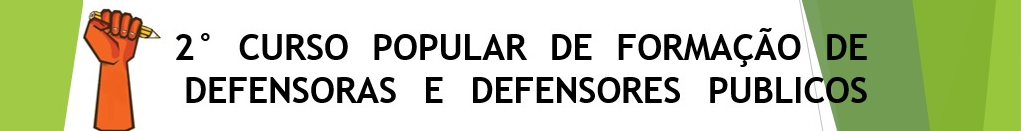 Normativa Internacional
Chama-se a atenção, ainda, para a existência da Opinião Consultiva n.º 17/02 e a 21/14 (direitos e garantias das crianças no contexto da imigração e/ou em necessidade de proteção internacional) e, em âmbito internacional, dos Comentários Gerais do Comitê dos Direitos da Criança (CRC/GC - Committee on the Rights of the Child/General Comments - http://www.ohchr.org/EN/HRBodies/CRC/Pages/CRCIndex.aspx); da Convenção n. 182 da OIT – Sobre Proibição das Piores Formas de Trabalho Infantil e Ação Imediata para sua Eliminação (no Brasil - Decreto n. 3.597/00); e da Convenção n. 138 da OIT - sobre idade mínima de admissão ao emprego (no Brasil - Decreto n. 4.134/02).
44
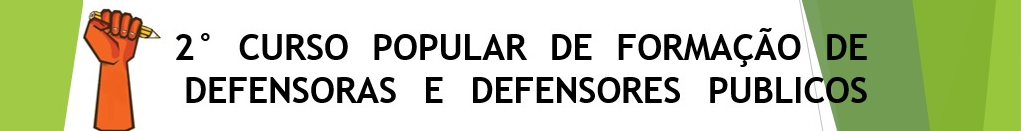 Normativa Constitucional
CONSTITUIÇÃO FEDERAL
Art. 227. É dever da família, da sociedade e do Estado assegurar à criança, ao adolescente e ao jovem, com absoluta prioridade, o direito à vida, à saúde, à alimentação, à educação, ao lazer, à profissionalização, à cultura, à dignidade, ao respeito, à liberdade e à convivência familiar e comunitária, além de colocá-los a salvo de toda forma de negligência, discriminação, exploração, violência, crueldade e opressão. É admitida a participação de entidades não governamentais, mediante políticas específicas.
O direito a proteção especial abrangerá os seguintes aspectos: 1) idade mínima de quatorze anos para admissão ao trabalho (art. 5º, XXXIII – “proibição de trabalho noturno, perigoso ou insalubre a menores de dezoito e de qualquer trabalho a menores de dezesseis anos, salvo na condição de aprendiz, a partir de quatorze anos”); 2) direitos previdenciários e trabalhistas; 3) garantia de acesso do trabalhador adolescente à escola; 4) garantia de
45
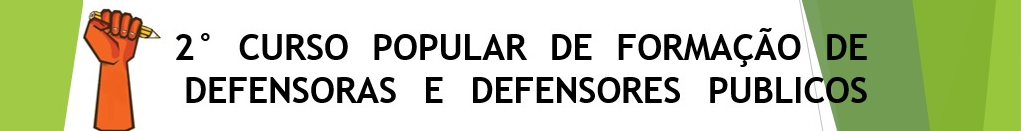 Normativa Constitucional
pleno e formal conhecimento da atribuição de ato infracional, igualdade na relação processual e defesa técnica por profissional habilitado, segundo dispuser a legislação tutelar específica, devendo ser observados os princípios de brevidade, excepcionalidade e respeito à condição peculiar de pessoa em desenvolvimento, quando da aplicação de qualquer medida privativa da liberdade; 5) estímulo do Poder Público ao acolhimento, sob a forma de guarda, de criança ou adolescente abandonado; 6) prevenção e atendimento aos dependente de entorpecentes e drogas afins.  
A lei punirá severamente o abuso, a violência e a exploração sexual da criança e do adolescente; A adoção será assistida pelo Poder Público, na forma da lei, que estabelecerá casos e condições de sua efetivação por parte de estrangeiros; Os filhos, havidos ou não da relação do casamento, ou por adoção, terão os mesmos direitos e qualificações, proibidas quaisquer designações discriminatórias relativas à filiação.
46
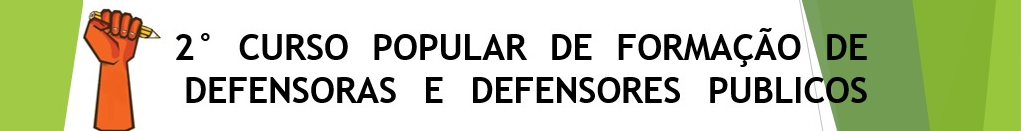 Normativa Constitucional
(TESE INSTITUCIONAL DPESP 04/09: Ao filho nascido de união estável aplica-se a presunção de paternidade prevista nos incisos I e II do artigo 1.597 do código civil.

Art. 228. São penalmente inimputáveis os menores de dezoito anos, sujeitos às normas da legislação especial. 

Art. 229. Os pais têm o dever de assistir, criar e educar os filhos menores, e os filhos maiores têm o dever de ajudar e amparar os pais na velhice, carência ou enfermidade.
47
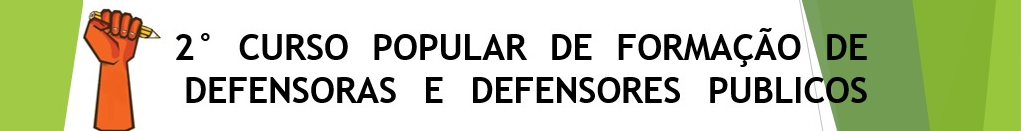 Exigibilidade dos Direitos Fundamentais Econômicos, Sociais e Culturais
As normas que tratam dos direitos fundamentais sociais, educacionais e culturais não se tratam de recomendações aos entes federados, mas de imposição de um dever-agir a fim de possibilitar que a população possa reivindicar o seu direito (direito subjetivo). O poder público tem o dever de propiciar as condições necessárias para a manutenção da vida, saúde, educação, lazer, cultura, etc, até o limite de suas possibilidades, o que  não se confunde com uma leviana ventilação da malfadada tese da reserva do possível.
Nesse exato sentido, aliás, o Comitê sobre os Direitos Econômicos, Sociais e Culturais da ONU – órgão composto por especialistas em direitos humanos, independentes e autônomos, que produz importantes análises interpretativas das normas relacionadas ao Pacto Internacional dos Direitos Econômicos, Sociais e Culturais, esclarecendo o seu alcance e significado – emitiu o Comentário Geral n.º 3 referente ao art. 2.1 do PIDESC (“Cada um dos Estados Partes no presente Pacto compromete-se a agir, quer com o seu próprio esforço, quer com a assistência e cooperação inter-
48
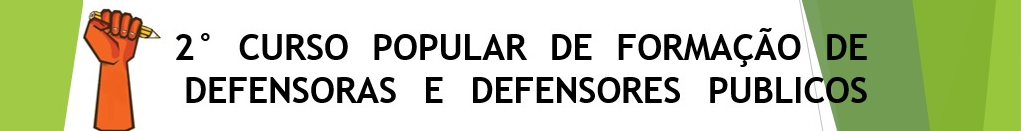 Exigibilidade dos Direitos Fundamentais Econômicos, Sociais e Culturais
nacionais, especialmente nos planos económico e técnico, no máximo dos seus recursos disponíveis, de modo a assegurar progressivamente o pleno exercício dos direitos reconhecidos no presente Pacto por todos os meios apropriados, incluindo em particular por meio de medidas legislativas.”):
Item 9: “A principal obrigação de resultado refletida no artigo 2º, 1 é tomar medidas ‘com vistas a alcançar progressivamente a plena realização dos direitos reconhecidos’ no Pacto. O termo ‘realização progressiva’ é muitas vezes usado para descrever a intenção dessa expressão. O conceito de progressiva realização constitui um reconhecimento do fato de que a plena realização de direitos econômicos, sociais e culturais não é possível de ser alcançada num curto espaço de tempo. Nesse sentido, a obrigação difere significativamente daquela contida no artigo 2º do Pacto Internacional dos Direitos Civis e Políticos que inclui uma obrigação imediata de respeitar e assegurar todos os direitos relevantes. Contudo, o fato de a realização ao longo do tempo ou, em outras palavras, progressivamente, ser prevista no Pacto, não deve ser mal interpretada como excluindo a obrigação de todo um conteúdo que lhe dê sig-
49
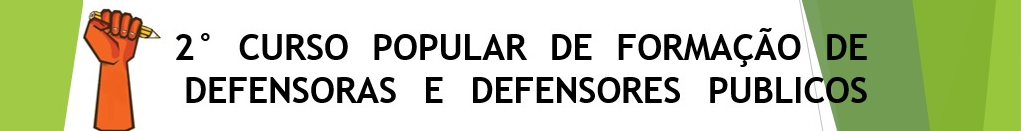 Exigibilidade dos Direitos Fundamentais Econômicos, Sociais e Culturais
nificado. De um lado, a frase demonstra a necessidade de flexibilidade, refletindo as situações concretas do mundo real e as dificuldades que envolve para cada país, no sentido de assegurar plena realização dos direitos econômicos, sociais e culturais. Por outro lado, a expressão deve ser lida à luz do objetivo global, a verdadeira razão de ser, do Pacto que é estabelecer obrigações claras para os Estados-partes no que diz respeito à plena realização dos direitos em questão. Assim, impõe uma obrigação de agir tão rápida e efetivamente quanto possível em direção àquela meta. Além disso, qualquer medida que signifique deliberado retrocesso haveria de exigir a mais cuidadosa apreciação e necessitaria ser inteiramente justificada com referência à totalidade dos direitos previstos no Pacto e no contexto do uso integral do máximo de recursos disponíveis”. 
Assim, para que a tese de reserva do possível possa ter receptividade, compete ao poder público demonstrar que não possui condições financeiras para custear a saúde/educação do autor, uma vez que é ao poder público que recai o ônus de assegurar os direitos a que o próprio Estado se obrigou com promulgação da Consti-
50
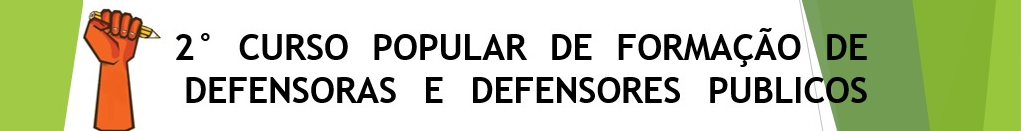 Exigibilidade dos Direitos Fundamentais Econômicos, Sociais e Culturais
tuição Federal, promulgação de leis e de ratificação de tratados internacionais de direitos humanos. Há, aqui, uma verdadeira inversão do ônus probatório, conforme prossegue o referido Comentário Geral do Comitê de direitos econômicos, sociais e culturais da ONU:
Item 10: “o Comitê é da opinião de que um núcleo mínimo de obrigações para assegurar a satisfação de níveis mínimos essenciais de cada um dos direitos é incumbência de cada Estado-parte. Assim, por exemplo, um Estado-parte em que qualquer número significativo de indivíduos é privado de gêneros alimentícios essenciais, de cuidados essenciais de saúde, de abrigo e habitação básicos ou das mais básicas formas de educação está, à primeira vista, falhando para desincumbir-se de suas obrigações em relação ao Pacto. Se o Pacto fosse interpretado no sentido de não estabelecer tal núcleo mínimo de obrigações, seria largamente privado de sua razão de ser. Além disso, deve ser observado que em relação a qualquer avaliação no sentido de verificar se o Estado se desincumbiu desse núcleo mínimo de obrigações, deve-se também levar em conta as restrições de recursos disponíveis no país considerado. O artigo 2º
51
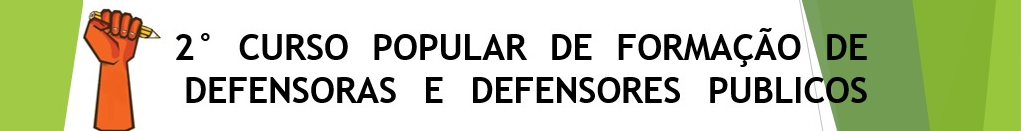 Exigibilidade dos Direitos Fundamentais Econômicos, Sociais e Culturais
(1) obriga cada Estado-parte a tomar as medidas necessárias ‘até o máximo de seus recursos disponíveis’. Para que um Estado-parte atribua seu fracasso em cumprir seu núcleo mínimo de obrigações à falta de recursos disponíveis, ele deve demonstrar que todo esforço foi feito para usar todos os recursos que estão à disposição num empenho para satisfazer, como matéria de prioridade, essas obrigações mínimas”.

Convenção Internacional dos Direitos da Criança: todas ações relativas às crianças, levadas a efeito por instituições públicas ou privadas, devem considerar, primordialmente, o interesse maior da criança (art. 3.1), sendo certo que os Estados-Partes da Convenção reconhecem que toda criança tem o direito inerente à vida e que, portanto, assegurarão ao máximo a sobrevivência e o desenvolvimento da criança (art. 6º).
52
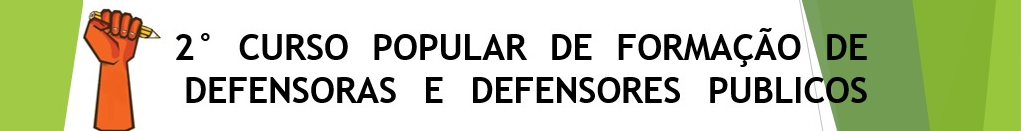 Exigibilidade dos Direitos Fundamentais Econômicos, Sociais e Culturais
Jurisprudência sobre o tema:
-Súmula 29 do TJSP: É inadmissível denunciação da lide ou chamamento ao processo na ação que visa ao fornecimento de medicamentos ou insumos.
-Súmula 37 do TJSP: A ação para o fornecimento de medicamento e afins pode ser proposta em face de qualquer pessoa jurídica de Direito Público Interno.
-Súmula 63 do TJSP: É indeclinável a obrigação do Município de providenciar imediata vaga em unidade educacional a criança ou adolescente que resida em seu território.
-Súmula 64 do TJSP: O direito da criança ou do adolescente a vaga em unidade educacional é amparável por mandado de segurança.
-Súmula 65 do TJSP: Não violam os princípios constitucionais da separação e independência dos poderes, da isonomia, da discricionariedade administrativa e da anualidade orçamentária as decisões judiciais que determinam às pessoas jurídicas da
53
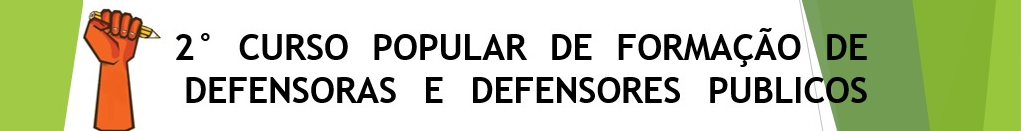 Exigibilidade dos Direitos Fundamentais Econômicos, Sociais e Culturais
administração direta a disponibilização de vagas em unidades educacionais ou o fornecimento de medicamentos, insumos, suplementos e transporte a crianças ou adolescentes.
-Súmula 66 do TJSP: A responsabilidade para proporcionar meios visando garantir o direito à saúde da criança ou do adolescente é solidária entre Estado e Município (STF: RE 195.192-3/RS).
-Súmula 68 do TJSP: Compete ao Juízo da Infância e da Juventude julgar as causas em que se discutem direitos fundamentais de crianças ou adolescentes, ainda que pessoa jurídica de direito público figure no polo passivo da demanda (STJ: EDcl-AREsp 24.798/SP).
-Súmula 69 do TJSP: A responsabilidade para proporcionar meios visando garantir o direito à saúde da criança ou do adolescente é solidária entre Estado e Município.
54
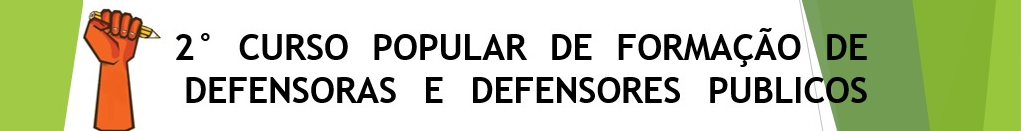 Exigibilidade dos Direitos Fundamentais Econômicos, Sociais e Culturais
Superior Tribunal de Justiça
ROMS 11.183/PR; 
Resp 1.657.156 (QO do tema 106 de recursos repetitivos). 

Supremo Tribunal Federal
AgR-RE 271.286-8/RS;
STA 175/CE 
ADPF 45/04
55
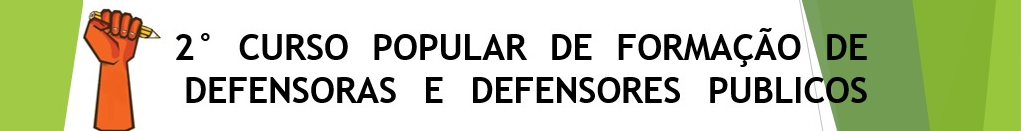 Direito à educação
Normativas principais:
-Lei de Diretrizes e Bases da Educação Nacional (LDB - Lei 9.394/96);
-Estatuto da Criança e do Adolescente (ECA – arts. 53 a 59);
-Constituição Federal (arts. 6º, 23.V, 24.IX, 30.VI, 35.III e 205 a 214);
- Ato das Disposições Constitucionais Transitórias (ADCT - art. 60).

Outras normativas:
-Declaração Universal dos Direitos Humanos (DUDH – art. 26);
-Declaração Universal dos Direitos da Criança (art. 7º e 10);
-Convenção Internacional dos Direitos da Criança (CIDC – arts. 18, 24, 28 e 29);
-Convenção Americana de Direitos Humanos (CADH – art. 19);
-Constituições Estaduais (CESP – arts. 237 a 258);
-Plano Nacional de Educação (PNE - Lei 13.005/14)
56
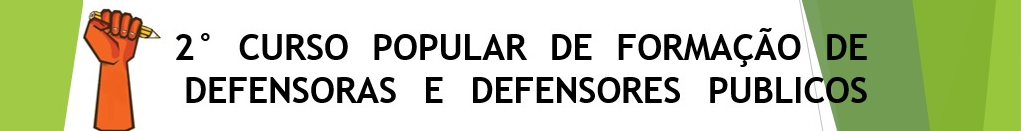 Direito à educação
A Educação Escolar, cf. art. 21 da Lei de Diretrizes e Bases, divide-se por: 
1) Educação básica
	a)Educação infantil
	b)Ensino fundamental
	c)Ensino médio
2) Educação superior: ensino universitário, portanto não direcionada à criança. 

A Educação básica é direito subjetivo, gratuita, sendo obrigatória (a matrícula pelos pais) a partir dos 4 anos se alcançados até dia 31 de março daquele ano (STF: ADC 17 e ADPF 292), a ser fornecida em local mais próximo da residência da criança (STJ - AREsp 1.104.094/RS: é razoável a distância de 2km ou, em caso de maior distância, há o dever de fornecer transporte).
a) A educação Infantil engloba as creches dos 0 aos 3 anos; e as pré-escolas dos 4 aos 6 anos. A obrigação pela sua oferta é prioritariamente do Município. (arts. 211 e
57
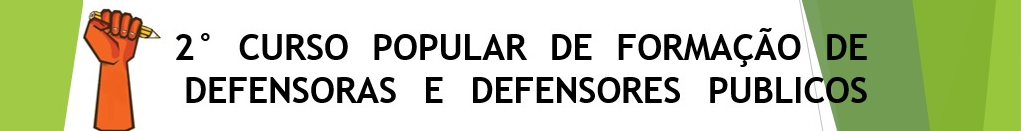 Direito à educação
30, I e II da LDB; e art. 209, §1º, CF). SÚMULA DO CONGRESSO NACIONAL DOS DEF. PUB. DA INF. E JUV.: é cabível a atuação da Defensoria Pública, por meio de seus representantes em legitimação extraordinária na tutela individual das crianças e adolescentes. TESE INSTITUCIONAL DPESP 33/08: A ausência de vaga em educação infantil ou ensino fundamental/médio enseja a propositura de ação para garantia de direito individual na vara da infância e juventude, sem prejuízo da instauração de procedimento administrativo para apurar a dimensão global da problemática no município/região visando a possível acordo com o poder público ou ajuizamento de ACP. O Direito à creche é considerado um direito duplo, atendendo tanto aos interesses educacionais e protetivos da criança, quanto aos interesses laborativos dos pais (art. 7º da CF) que, ao terem onde deixar seus filhos, poderão se dedicar às atividades profissionais. O surgimento da creche remonta o período pós-revolução industrial, principalmente com o massivo incremento feminino na mão de obra fabril, a necessitar, como um “mal necessário”
58
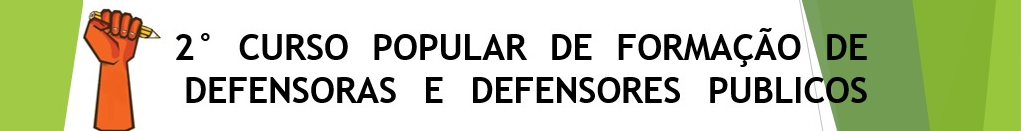 Direito à educação
que os capitalistas proporcionassem um serviço de cuidado para as crianças. No século passado, com a vigência da política de “Estado-de-bem-estar-social” essa atividade, assim como tantas outras, foi terceirizada ao poder público. Com o advento normativo da doutrina da proteção integral, a creche passou não mais apenas a ser vista como um direito assistencial-laboral, mas também como direito da criança, tendo em vista a proteção da criança por si mesma, inclusive como tarefa, desde logo, de sua educação. Nesse sentido, a Constituição Federal elenca o direito à creche em dois momentos distintos: 1) quando dos direitos dos trabalhadores – art. 7º, XXV (“assistência gratuita aos filhos e dependentes desde o nascimento até 5 anos de idade em creches e pré-escolas”); 2) quando dos direitos à educação – art. 208, IV.

b) O ensino fundamental: inicia-se aos 6 anos de idade alcançados até dia 31 de março daquele ano (STF: ADC 17 e ADPF 292) e sua oferta deve ser feita em conjunto pelo Município e pelo Estado (art. 32 da LDB; e art. 211, §§ 2º e 3º, da CF);
59
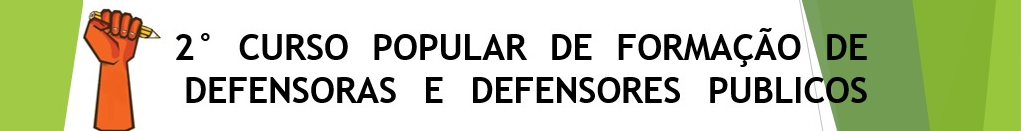 Direito à educação
c) O ensino médio: obrigação dos Estados (art. 211, §3º, da CF). O art. 208, II, ca CF prevê a “progressiva universalização do ensino médio gratuito”, o que poderia levar a crer que a sua oferta de forma plena não é obrigatória para o poder público. Ocorre que a EC 59/09, em seu art. 6º, previu que para se dar cumprimento ao inciso I do art. 208 que possui o seguinte comando: “O dever do Estado com a educação será efetivado mediante a garantia de: I - educação básica obrigatória e gratuita dos 4 (quatro) aos 17 (dezessete) anos de idade, assegurada inclusive sua oferta gratuita para todos os que a ela não tiveram acesso na idade própria”, abarcando, portanto, todo o período referente à educação básica (infantil, fundamental e médio), “deverá ser implementado progressivamente, até 2016, nos termos do Plano Nacional de Educação, com apoio técnico e financeiro da União”. Diante do decurso do mencionado prazo, o poder público está em mora com seu próprio comando normativo, permitindo o ajuizamento de ações exigindo o cumprimento imediato da promessa constitucional.
60
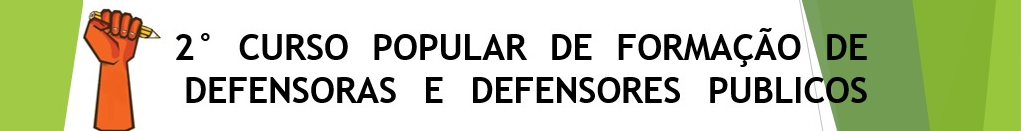 Direito à educação
Além disso, existe a previsão de: 1) possibilidade de cursar o ensino fundamental e o médio na modalidade de educação de jovens adultos (EJA) sendo que para aquele o adolescente deve contar com 15 anos e para o médio 18 anos (art. 38, § 1i, I e II, da LDB); 2) atendimento educacional especializado às pessoas com necessidades educacionais especiais (pessoas com deficiência, com transtorno global do desenvolvimento, e os com altas habilidades ou superdotação) preferencialmente na rede regular de ensino (art. 208, III, da CF), em virtude da almejada educação inclusiva que busca a inclusão de pessoas com ou sem deficiências nos mesmos espaços educativos, ainda que para tanto sejam necessárias adaptações. As classes ou escolas especiais devem funcionar tão apenas de forma complementar (art. 58, §2º, da LDB); 3) oferta de ensino noturno regular; 4) oferta de material didático-escolar, transporte, alimentação e assistência à saúde, sendo tal oferta, por vezes, condição para o acesso ao direito à educação; 5) oferta de transporte escolar custeados pelo Município e pelo Estado em relação ao ensino de suas respectivas redes (art. 10, VII e 11, VI, da LDB);
61
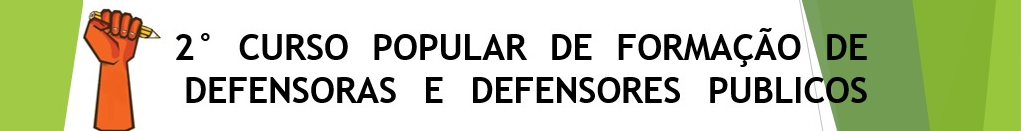 Direito à educação
6) direito aos educandos de contestar critérios avaliativos, podendo recorrer às instâncias escolares superiores e de se organizar e participar de entidades estudantis (Art. 53, III e IV, do  ECA);  7)  A União  deverá  aplicar,  anualmente,  nunca  menos  de  18% da  receita resultante de impostos, já os Estados e Municípios deverão aplicar, anualmente, nunca menos de 25% dos impostos arrecadados.
 
Dever dos dirigentes dos estabelecimentos de ensino: 1) informar os pais sobre frequência e rendimento dos alunos, e notificar ao Conselho Tutelar, MP e juiz a relação de alunos que apresente grande quantidade de faltas (art. 12, VIII), da LDB), sendo que, conforme o art. 56, II, do ECA, deverá a escola esgotar os recursos escolares antes de acionar o Conselho Tutelar; 2) comunicar ao CT os casos de: maus-tratos envolvendo seus alunos; e elevados níveis de repetência (art. 56, I e III do ECA), sob pena de infração administrativa (art. 245 do ECA).
62
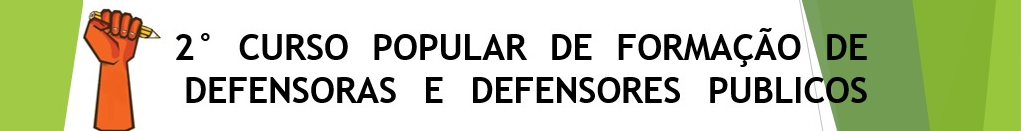 Direito à educação
Sobre os marcos etários de 4 e 6 anos para ingresso na pré-escola e ensino fundamental, respectivamente: o STF apreciou em agosto de 2018 as ações: 

ADPF 292: ajuizada pela PGR contra as Resoluções do Conselho Nacional de Educação (CNE) n. 6/2010 (que estabelece a exigência de 4 anos completos até 31 de março para ingresso no primeiro ano da educação infantil) e a n. 1/2010 (que exige 6 anos completos até a mesma data para ingresso no primeiro ano do ensino fundamental). 

ADC 17: o Governador de Mato Grosso do Sul pedia a declaração de constitucionalidade dos artigos 24, inciso II, 31 e 32, caput, da LDB, com a interpretação de que o ingresso no ensino fundamental está limitado a crianças com seis anos de idade completos no início do ano letivo.
63
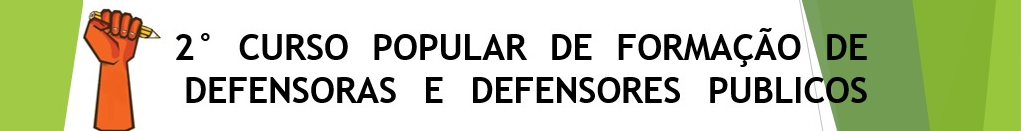 Direito à educação
Homeschooling - A Constituição, ao tratar a educação escolar como obrigatória, indica que os pais possuem o dever de matricular as crianças/adolescentes na rede regular de ensino, inclusive sob pena de responsabilização criminal por abandono intelectual. Todavia, pende de apreciação no STF o RE 888.815 (Min. Barroso) que trata sobre o Homeschooling (ensino em casa), diante da possibilidade de certificação pelo ENEM da conclusão do ensino médio. Foi decretada em novembro de 2016 a suspensão nacional de todos os processos em curso no Poder Judiciário, individuais ou coletivos, que tratem dessa questão. No recurso, os pais da criança em questão sustentam que “restringir o significado da palavra educar simplesmente à instrução formal numa instituição convencional de ensino é não apenas ignorar as variadas formas de ensino agora acrescidas de mais recursos com a tecnologia como afrontar um considerável número de garantias constitucionais”, como os princípios da liberdade de ensino e do pluralismo de ideias e de concepções pedagógicas (artigo 206, incisos II e III), tendo-se presente a autonomia familiar assegurada pela Constituição.
64
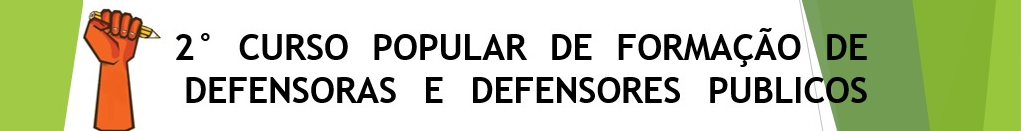 Direito à educação
Escola Sem Partido – O movimento pela “Escola sem partido” busca, de forma declarada, proporcionar educação não tendenciosa aos alunos, baseada na liberdade de consciência e de crença e a liberdade de aprender dos alunos (art. 5º, VI e VIII; e art. 206, II, da CF); no princípio constitucional da neutralidade política, ideológica e religiosa do Estado (arts. 1º, V; 5º, caput; 14, caput; 17, caput; 19, 34, VII, ‘a’, e 37, caput, da CF); no pluralismo de ideias (art. 206, III, da CF); e no direito dos pais dos alunos sobre a educação religiosa e moral dos seus filhos (Convenção Americana sobre Direitos Humanos, art. 12, IV). Atualmente existem alguns Projetos de Lei nesse sentido, como o PL 867/2015, na Câmara dos Deputados, de autoria do deputado Izalci Lucas (PSDB). Mais em: http://www.deolhonosplanos.org.br/projetos-lei-escola-sem-partido/
Apesar da imagem positiva em que o movimento se ampara, inclusive se valendo de algo que é consenso: o de que a escola não deve ter um Partido, percebe-se que a intenção é diversa, censurando-se os professores de ministrar conteúdos críticos, ou seja, que questionem o estado das coisas. A título de exemplo, consta do art. 3º do men-
65
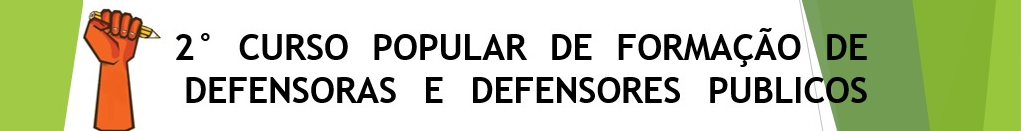 Direito à educação
cionado PL que: “Art. 3º. São vedadas, em sala de aula, a prática de doutrinação política e ideológica bem como a veiculação de conteúdos ou a realização de atividades que possam estar em conflito com as convicções religiosas ou morais dos pais ou responsáveis pelos estudantes”. (http://www.camara.gov.br/sileg/integras/1317168.pdf), o que, no limite, impediria um professor de biologia a ensinar o evolucionismo para alunos filhos de pais criacionistas, ou de ensinar sobre orientação sexual, papéis e identidade de gênero para pais homofóbicos, transfóbicos e/ou machistas. Por essa razão há quem chame esse movimento de “Movimento da mordaça”.
As mais diversas Defensorias Públicas Estaduais já tiveram a oportunidade de se manifestar contra tal movimento, principalmente em relação a projetos de leis estaduais. No Paraná: http://www.defensoriapublica.pr.def.br/2018/05/1000/NUDIJ-emite-Nota-Tecnica-acerca-do-PL-Escola-Sem-Partido-.html; No Espírito Santo: http://www.defensoria.es.def.br/site/index.php/2018/06/26 /nota-tecnica-escola-sem-partido/; e Em São Paulo: http://www.giromarilia.com.br/plugins/kcfinder/upload/ files/nota%20t%C3%A9cnica%20-%20dpe%20-%20escola%20sem%20partido.pdf. O MPF também já se manifes-
66
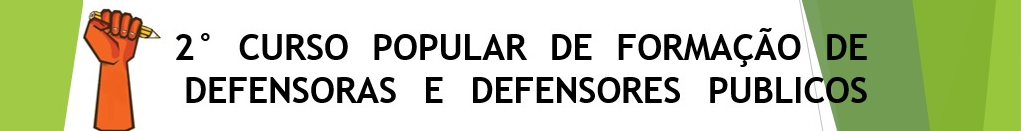 Direito à educação
tou contrariamente ao Movimento do Escola Sem Partido por meio de nota técnica (http://pfdc.pgr.mpf.mp.br/temas-de-atuacao/educacao/saiba-mais/proposicoes-legislativas/nota-tecnica-01-2016-pfdc-mpf), já existindo decisão liminar no STF, proferida pelo Ministro Barroso, suspendendo os efeitos de uma dessas leis, no caso uma do Estado de Alagoas: ADI 5.537. 
Trecho da nota técnica do MPF: “é preciso desmascarar o compromisso aparente que tanto o PL como o ESP têm com essa principiologia constitucional. A começar pelo uso equivocado de uma expressão que, em si, é absurda: "neutralidade ideológica". A definição modernamente mais aceita de ideologia, de Jonh B. Thompson, são "os modos pelos quais o significado (ou a significação) contribui para manter as relações de dominação". Um poder dominante pode legitimar-se envolvendo pelo menos seis estratégias diferentes: promovendo crenças e valores compatíveis com ele; naturalizando e universalizando tais crenças de modo a torná-las óbvias e aparentemente inevitáveis; desqualificando ideias que possam desafiá-lo; excluindo formas rivais de pensamento; e obscurecendo a realidade social de modo a favorecê-lo . De modo que não há, ontologicamente, ideologia neutra. Ao contrário, para Adorno, a ideologia é uma forma de "pensamento de identidade", que expulsa para além de suas fronteiras singularidade, diferença e pluralidade. Daí por que, seguindo essa linha, Eagleton afirma que o oposto da ideologia não seria a verdade ou a teoria, mas a diferença ou a heterogeneidade . O que se revela, portanto, no PL e no seu documento inspirador é o inconformismo com a vitória das diversas lutas emancipatórias no processo constituinte;
67
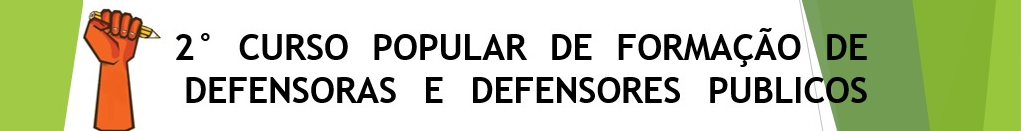 Direito à educação
com a formatação de uma sociedade que tem que estar aberta a múltiplas e diferentes visões de mundo; com o fato de a escola ser um lugar estratégico para a emancipação política e para o fim das ideologias sexistas – que condenam a mulher a uma posição naturalmente inferior, racistas – que representam os não brancos como os selvagens perpétuos, religiosas – que apresentam o mundo como a criação dos deuses, e de tantas outras que pretendem fulminar as versões contrastantes das verdades que pregam. O PL subverte a atual ordem constitucional, por inúmeras razões: (i) confunde a educação escolar com aquela que é fornecida pelos pais, e, com isso, os espaços público e privado; (ii) impede o pluralismo de ideias e de concepções pedagógicas (art. 206, III); (iii) nega a liberdade de cátedra e a possibilidade ampla de aprendizagem (art. 206, II); (iv) contraria o princípio da laicidade do Estado, porque permite, no âmbito da escola, espaço público na concepção constitucional, a prevalência de visões morais/religiosas particulares. Enfim, e mais grave, o PL está na contramão dos objetivos fundamentais da República Federativa do Brasil, especialmente os de "construir uma sociedade livre, justa e solidária" e de "promover o bem de todos, sem preconceitos de origem, raça, sexo, cor, idade e quaisquer outras formas de discriminação".”
68
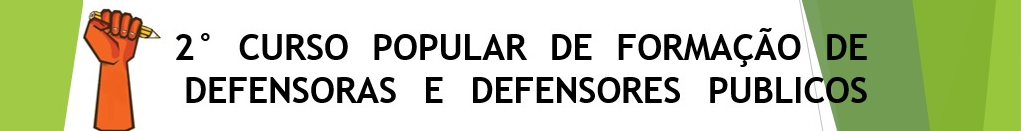 Educação especializada às pessoas com necessidades educacionais especiais
Constituição Federal – art. 208, III: “atendimento educacional especializado aos portadores de deficiência, preferencialmente na rede regular de ensino”;
ECA – art. 54, III: “atendimento educacional especializado aos portadores de deficiência, preferencialmente na rede regular de ensino”;
LDB – art. 4º, III: “atendimento educacional especializado gratuito aos educandos com deficiência, transtornos globais do desenvolvimento e altas habilidades ou superdotação, transversal a todos os níveis, etapas e modalidades, preferencialmente na rede regular de ensino”; arts. 58 a 60; 
CIDH – art. 23;
PNE – Metas 1.11; 3.7; 4; 5.7; 6.8; 7.18; 7.27; 9.11; 10.4; 10.5; 10.8; 11.6; 11.10; 12.5; 12.15; 13.4; 14.7;
Declaração Universal dos Direitos da Criança – arts. 4º e 5º;
Lei Brasileira de Inclusão das Pessoas com Deficiência – Lei 13.146/15.
69
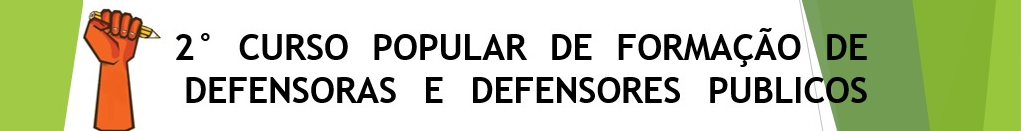 Direito à educação
SUGESTÕES:
Filme:
Entre os muros da escola (2008) - https://www.youtube.com/watch?v=rBXlPg7nj-Y

Artigos: 
FENSTERSEIFER, Tiago. O papel constitucional da Defensoria Pública na tutela e efetivação do direito fundamental ao mínimo existencial das crianças e dos adolescentes necessitados. Revista da Defensoria Pública – Infância e Juventude. São Paulo: EDEPE, 2009. Disponível em: https://www.defensoria.sp.def.br/dpesp/repositorio/0/DIREITO_DA_CRIANÇA.pdf
PEIXOTO, Leonardo Scofano Damasceno; NAPOLITANO, Bruno Diaz. O papel da Defensoria Pública na tutela coletiva de acesso à creche e pré-escola: um direito humano do núcleo familiar. São Paulo: EDEPE, 2009. Disponível em: https://www.defensoria.sp.def.br/dpesp/repositorio/0/DIREITO_DA_CRIANÇA.pdf
NUDEM – DPESP. Defensoria de SP emite parecer em favor do ensino de gênero e diversidade nas escolas. São Paulo: DPESP, 2017. Disponível em: http://justificando.cartacapital.com.br/2016/05/02/defensoria-de-sp-emite-parecer-em-favor-do-ensino-de-genero-e-diversidade-nas-escolas/
ZAPATER, Maíra. Por que falar de gênero no ensino jurídico?. São Paulo: EDEPE, 2017. Disponível em: https://www.defensoria.sp.def.br/cadernos_defensoria/volume2.aspx
70
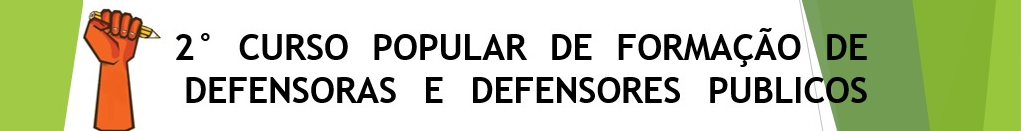 Direito à profissionalização e trabalho
ECA
Art. 4º É dever da família, da comunidade, da sociedade em geral e do poder público assegurar, com absoluta prioridade, a efetivação dos direitos referentes à vida, à saúde, à alimentação, à educação, ao esporte, ao lazer, à profissionalização, à cultura, à dignidade, ao respeito, à liberdade e à convivência familiar e comunitária. 

Art. 62. Considera-se aprendizagem a formação técnico-profissional ministrada segundo as diretrizes e bases da legislação de educação em vigor.

Art. 63. A formação técnico-profissional obedecerá aos seguintes princípios:
I - garantia de acesso e freqüência obrigatória ao ensino regular;
II - atividade compatível com o desenvolvimento do adolescente;
III - horário especial para o exercício das atividades.

Art. 69. O adolescente tem direito à profissionalização e à proteção no trabalho, observados os seguintes aspectos, entre outros:
I - respeito à condição peculiar de pessoa em desenvolvimento;
II - capacitação profissional adequada ao mercado de trabalho.
71
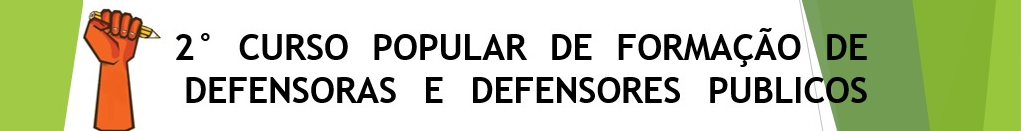 Direito à profissionalização e trabalho
Art. 94. As entidades que desenvolvem programas de internação têm as seguintes obrigações, entre outras: [...] X - propiciar escolarização e profissionalização;

Art. 119. Incumbe ao orientador [da liberdade assistida], com o apoio e a supervisão da autoridade competente, a realização dos seguintes encargos, entre outros: [...] III - diligenciar no sentido da profissionalização do adolescente e de sua inserção no mercado de trabalho;

Art. 120. O regime de semi-liberdade pode ser determinado desde o início, ou como forma de transição para o meio aberto, possibilitada a realização de atividades externas, independentemente de autorização judicial. § 1º São obrigatórias a escolarização e a profissionalização, devendo, sempre que possível, ser utilizados os recursos existentes na comunidade.

Art. 124. São direitos do adolescente privado de liberdade, entre outros, os seguintes: [...] XI - receber escolarização e profissionalização;
72
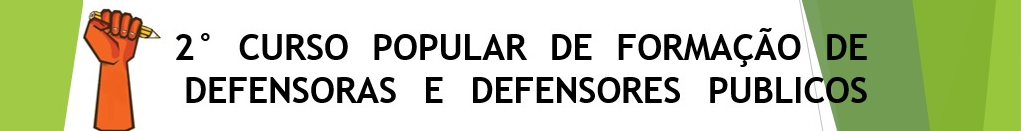 Direito à profissionalização e trabalho
CIDH – Art. 28.1, “b”: Os Estados Partes reconhecem o direito da criança à educação e, a fim de que ela possa exercer progressivamente e em igualdade de condições esse direito, deverão especialmente: b) estimular o desenvolvimento do ensino secundário em suas diferentes formas, inclusive o ensino geral e profissionalizante, tornando-o disponível e acessível a todas as crianças, e adotar medidas apropriadas tais como a implantação do ensino gratuito e a concessão de assistência financeira em caso de necessidade;
73
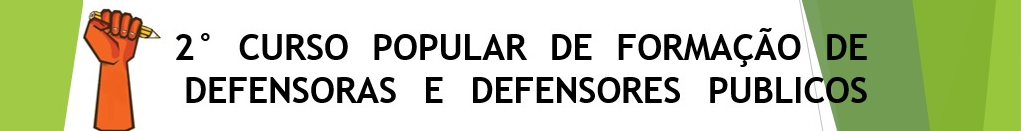 Direito à profissionalização e trabalho
CF, art. 5º, XXXIII - proibição de trabalho noturno, perigoso ou insalubre a menores de dezoito e de qualquer trabalho a menores de dezesseis anos, salvo na condição de aprendiz, a partir de quatorze anos;

ECA, art. 60 - É proibido qualquer trabalho a menores de quatorze anos de idade, salvo na condição de aprendiz.

Art. 64. Ao adolescente até quatorze anos de idade é assegurada bolsa de aprendizagem.

Art. 65. Ao adolescente aprendiz, maior de quatorze anos, são assegurados os direitos trabalhistas e previdenciários.

ADMINISTRATIVO. AGRAVO INTERNO NO RECURSO ESPECIAL. AVERBAÇÃO DE TEMPO DE SERVIÇO PRESTADO NA QUALIDADE DE ALUNO-APRENDIZ PARA FINS DE APOSENTADORIA. TRIBUNAL DE ORIGEM QUE, À LUZ DAS PROVAS DOS AUTOS, ENTENDEU NÃO ESTAR COMPROVADA A RETRIBUIÇÃO PECUNIÁRIA À CONTA DA UNIÃO. [...] 1. Esta Corte Superior tem entendimento firmado de que é possível o cômputo de período trabalhado como Aluno-Aprendiz em Escola Técnica Federal, para fins previdenciários, desde que tenha ele auferido, nesse período, remuneração, ainda que indireta, à custa do Poder Público. De se ter em conta, ainda, que, nos termos da Súmula 96 do TCU, admite-se como retribuição pecuniária o recebimento de alimentação, fardamento, material escolar e parcela de renda auferida com a execução de encomenda para terceiros. Precedente: AR 1.480/AL, Rel. Min. MARIA THEREZA DE ASSIS MOURA, DJe 5.2.2009. [...]
(AgInt no REsp 1375998/PB, Rel. Ministro NAPOLEÃO NUNES MAIA FILHO, PRIMEIRA TURMA, julgado em 20/06/2017, DJe 28/06/2017).
74
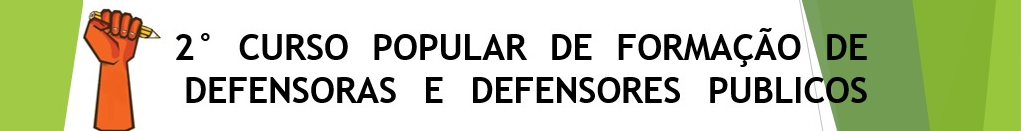 Direito à profissionalização e trabalho
Art. 66. Ao adolescente portador de deficiência é assegurado trabalho protegido.

Art. 67. Ao adolescente empregado, aprendiz, em regime familiar de trabalho, aluno de escola técnica, assistido em entidade governamental ou não-governamental, é vedado trabalho:
I - noturno, realizado entre as vinte e duas horas de um dia e as cinco horas do dia seguinte;
II - perigoso, insalubre ou penoso;
III - realizado em locais prejudiciais à sua formação e ao seu desenvolvimento físico, psíquico, moral e social;
IV - realizado em horários e locais que não permitam a freqüência à escola.

PROCESSUAL CIVIL. CONFLITO NEGATIVO DE COMPETÊNCIA. JUSTIÇA DO TRABALHO E COMUM. POLICIAL MIRIM VINCULADO A ASSOCIAÇÃO EDUCACIONAL QUE DESENVOLVE ATIVIDADE LABORATIVA PARA DIVERSAS EMPRESAS. RELAÇÃO QUE SE ASSEMELHA À APRENDIZAGEM E QUE SE SUJEITA À COMPETÊNCIA DA JUSTIÇA LABORAL. - A competência para o julgamento da causa define-se em função da natureza jurídica da questão controvertida, demarcada pelos pedidos e pela causa de pedir. - A relação havida entre as partes, diante dos elementos constantes dos autos, revela-se semelhante à de aprendizagem. A analogia justifica, portanto, que as duas situações recebam o mesmo tratamento jurídico. - Como a aprendizagem se configura como relação de trabalho, a disputa existente entre as partes se sujeita à competência da Justiça Laboral. - Conflito de competência conhecido para declarar a competência do Juízo da 1a Vara do Trabalho de Dourados, Estado do Mato Grosso do Sul, ora suscitante. (CC 83.804/MS, Rel. Ministra NANCY ANDRIGHI, SEGUNDA SEÇÃO, julgado em 27/02/2008, DJe 05/03/2008).
75
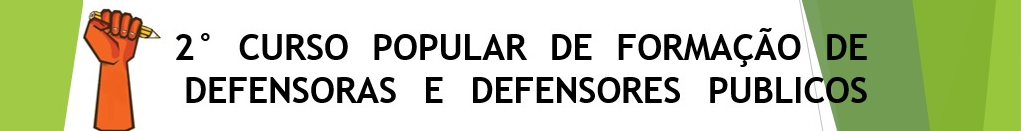 Direito à profissionalização e trabalho
PROCESSUAL CIVIL E PREVIDENCIÁRIO. CONFLITO NEGATIVO DE COMPETÊNCIA. ACIDENTE DO TRABALHO. AUXÍLIO-ACIDENTE. TRABALHADOR ADOLESCENTE. ATIVIDADE LABORAL DE MECÂNICA AUTOMOBILÍSTICA. CONVENÇÃO 182 DA OIT. LISTA TIP. ITENS 77 E 78. ATIVIDADE DE RISCO. RESPONSABILIDADE OBJETIVA DO EMPREGADOR. COMPETÊNCIA DA JUSTIÇA ESTADUAL. 1. O presente conflito de competência, que se instaurou entre a Justiça Federal e a Justiça Estadual, surgiu em autos de ação previdenciária ajuizada por autor que, na idade de 16 anos, perdeu a visão de um olho, trabalhando como mecânico assistente junto à Mecânica Tamanduá. 2. A relação de trabalho identificada nos autos legitima a conclusão de que a atividade laboral de mecânico se enquadra na Lista das Piores Formas de Trabalho Infantil - Lista TIP- como atividade de risco, proibida para menores de 18 anos, assumindo o empregador o risco integral da atividade. A condição de trabalhador segurado contribuinte individual deve ser afastada. 3. Conflito negativo de competência conhecido para declarar competente a Justiça Estadual. (CC 143.006/SC, Rel. Ministro MAURO CAMPBELL MARQUES, PRIMEIRA SEÇÃO, julgado em 26/10/2016, DJe 08/11/2016)

Art. 68. O programa social que tenha por base o trabalho educativo, sob responsabilidade de entidade governamental ou não-governamental sem fins lucrativos, deverá assegurar ao adolescente que dele participe condições de capacitação para o exercício de atividade regular remunerada.
§ 1º Entende-se por trabalho educativo a atividade laboral em que as exigências pedagógicas relativas ao desenvolvimento pessoal e social do educando prevalecem sobre o aspecto produtivo.
§ 2º A remuneração que o adolescente recebe pelo trabalho efetuado ou a participação na venda dos produtos de seu trabalho não desfigura o caráter educativo.
76
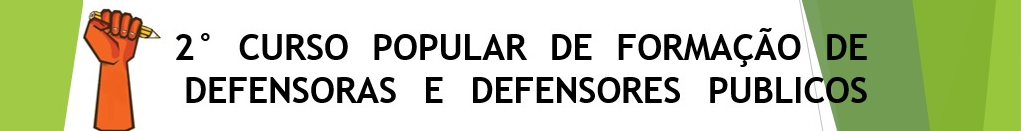 Direito à profissionalização e trabalho
Lei n. 9.615/98 (Lei Pelé), art. 29, §4º: “O atleta não profissional em formação, maior de quatorze e menor de vinte anos de idade, poderá receber auxílio financeiro da entidade de prática desportiva formadora, sob a forma de bolsa de aprendizagem livremente pactuada mediante contrato formal, sem que seja gerado vínculo empregatício entre as partes”.

A Lei nº 6.533/78 (Lei que disciplina o trabalho dos artistas) é omissa sobre a prática ou trabalho artístico realizado por crianças e adolescentes. Tal lei em seu art. 7º traz algumas exigências para que ocorra o trabalho artístico, tais como o registro perante a Delegacia Regional do Trabalho (DRT), também traz a delimitação de obrigações e direitos envolvidos na atividade. Estabelece ainda que em caso de omissão, essa deve ser sanada pela CLT. Já o ECA dispõe, em seu artigo 149, II, sobre a possibilidade de crianças e adolescentes participarem de atividades artísticas mediante simples expedição de alvará pelo juiz da infância.

STF – ADI 5.326: DECISÃO PROCESSO OBJETIVO – MEDIDA DE URGÊNCIA – PEDIDO DE VISTA – ATUAÇÃO DO RELATOR – EXCEPCIONALIDADE VERIFICADA. [...] Não há dúvidas quanto à obrigatoriedade de os pedidos de autorização, para crianças e adolescentes atuarem em eventos artísticos, serem submetidos a Juízes da Infância e Juventude. A questão é definir se devem ser juízos próprios da Justiça Comum, ou se podem ser os criados no âmbito da Justiça do Trabalho. Em parecer juntado ao processo,
77
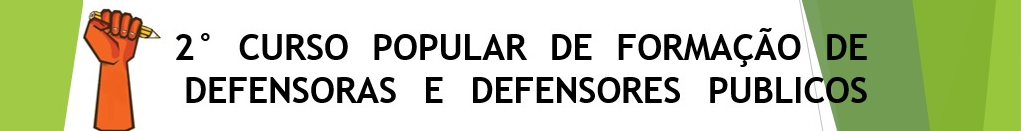 Direito à profissionalização e trabalho
a professora Ada Pellegrini Grinover defende que a competência no tocante ao que chamou de “verdadeira tutela diferenciada dos seres humanos em desenvolvimento” cabe à Justiça Comum. Consoante a autora, “a existência de órgãos judiciais voltados exclusivamente à solução de conflitos ou à jurisdição voluntária inerente ao direito de crianças e adolescentes remonta ao revogado Código de Menores, que previa a 'a jurisdição de menores' a ser exercida por juiz 'especializado ou não'. Na órbita da organização judiciária, foram criadas 'Varas' ou 'Juizados de Menores', sempre no âmbito da Justiça Comum Estadual”. Compartilho dessa visão. Concretizando o comando do artigo 227 da Constituição Federal, o legislador ordinário, ao estabelecer o Estatuto da Criança e do Adolescente, previu a “Justiça da Infância e da Juventude”. Determinou fosse o “Juiz da Infância e da Juventude” a autoridade judiciária responsável pelos processos de tutela integral dos menores, o qual, apesar da especialização, pertence à Justiça Comum. Trata-se, portanto, de ramo especializado dessa última. Sobre as competências desse Juízo, Ada Pellegrini Grinover, no parecer aludido, observou: À luz de todas essas considerações, é possível concluir que o Estatuto da Criança e do Adolescente adotou o critério objetivo-material para determinar a competência a cargo do Juízo da Infância e da Juventude. Ao fazê-lo, o Legislador buscou a proteção integral de crianças e de adolescentes mediante a especialização do órgão judicial incumbido de tal tarefa. O Legislador se amparou na “natureza do fundamento jurídico-substancial da demanda” – como adverte Cândido Rangel Dinamarco a respeito da chamada competência ratione materiae – para enumerar as situações jurídicas que devem ser apreciadas pelo Juízo especializado da Infância e da Juventude. Percebe-se, a mais não poder, estar-se diante de competência fixada em razão da matéria, ostentando caráter absoluto. Competência absoluta estabelecida em proveito da especial tutela requerida pelo grupo de destinatários: crianças e adolescentes. Entre as atribuições definidas, destaca-se a de autorizar a participação de menores em eventos artísticos, cuja possibilidade não foi excluída no Estatuto. Ao contrário, veio a ser observada como importante aspecto do desenvolvimento dos menores. Apenas foi condicionada, nos termos do artigo 149, inciso II, do Estatuto, à autorização judicial a ser implementada pelo Juízo da Infância e da Juventude mediante a expedição de alvará específico. O legislador, no entanto, não deu um “cheque em branco” à autoridade judiciária para decidir. No § 1º do mencionado artigo 149, constam os requisitos aos quais se deve atender na formalização da autorização. São eles: Art. 149. […] § 1º Para os fins do disposto neste artigo, a autoridade judiciária
78
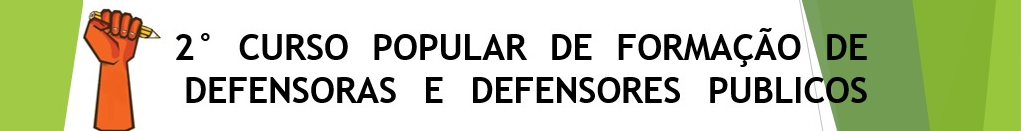 Direito à profissionalização e trabalho
levará em conta, dentre outros fatores: a) os princípios desta Lei; b) as peculiaridades locais; c) a existência de instalações adequadas; d) o tipo de frequência habitual ao local; e) a adequação do ambiente a eventual participação ou frequência de crianças e adolescentes; f) a natureza do espetáculo. Esses parâmetros servem a evidenciar a inequívoca natureza cível da cognição desempenhada pelo juiz, ausente relação de trabalho a ser julgada. A análise é acerca das condições da representação artística. O juiz deve investigar se essas atendem à exigência de proteção do melhor interesse do menor, contida no artigo 227 da Carta de 1988. Como ressaltou a professora Ada, “só se pode examinar a participação excepcional de crianças e adolescentes em representações artísticas quando ela for pautada, harmonicamente, nos direitos […] à saúde, à educação, ao lazer, à profissionalização, à cultura, à dignidade, à liberdade e à convivência familiar” desses menores. Cuida-se, como acertadamente defendido na inicial, de uma “avaliação holística” a ser realizada pelo juízo competente e considerados diversos aspectos da vida da criança e do adolescente. Deve o juiz investigar se a participação artística coloca em risco o adequado desenvolvimento do menor, em especial, os direitos aludidos por Ada Pellegrini Grinover. Tais aspectos compõem o núcleo da atividade judicial quando da concessão da autorização, sendo prioritários quanto aos aspectos puramente contratuais que, uma vez executadas as participações, poderão, aí sim, gerar controvérsias de índole trabalhista a serem solucionadas no âmbito da Justiça especializada. Enquanto no plano da autorização, a atividade é de jurisdição voluntária, de natureza eminentemente civil, envolvida tutela tão somente do adequado desenvolvimento social e cultural do menor. O Juízo da Infância e da Juventude é a autoridade que reúne os predicados, as capacidades institucionais necessárias para a realização de exame de tamanha relevância e responsabilidade, ante o fato de ser dever fundamental “do Estado assegurar à criança, ao adolescente e ao jovem, com absoluta prioridade, o direito à vida, à saúde, à alimentação, à educação, ao lazer, à profissionalização, à cultura, à dignidade, ao respeito, à liberdade e à convivência familiar e comunitária, além de colocá-los a salvo de toda forma de negligência, discriminação, exploração, violência, crueldade e opressão” (artigo 227 da Carta da República). E, tendo em conta a natureza civil do processo de autorização discutido, esse só pode ser o Juiz da Infância e da Juventude vinculado à Justiça Estadual. Ante tal quadro, é de se consignar não alcançar o artigo 114, incisos I e IX, com a redação dada pela Emenda Constitucional nº 45, de 2004, versada a competência da Justiça do Trabalho, os casos de pedido de autorização
79
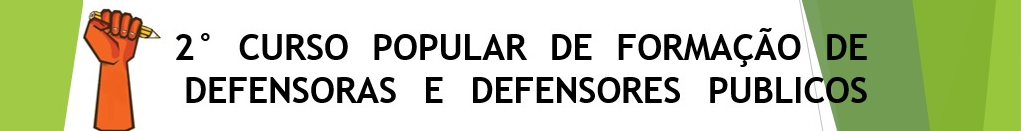 Direito à profissionalização e trabalho
para participação de crianças e adolescentes em eventos artísticos, ante a ausência de conflito atinente a relação de trabalho. Como advertiu Ada Pellegrini Grinover: Com efeito, não parece lícito baralhar matéria tipicamente trabalhista com matéria civil; ou, como no caso versado no presente parecer, sobre direito da Criança e do Adolescente, em que o âmago da pretensão deduzida em juízo pode guardar apenas circunstancial e incidentalmente relação com algum aspecto do Direito do Trabalho. Ora, parece razoavelmente claro que o elemento determinante da competência, no caso, é a matéria assimilada ao pedido de autorização para participação de criança ou adolescente em representações artísticas; para a qual, pela especialização, não está ordinariamente habilitado o magistrado integrante da Justiça do Trabalho. Assim, alargar-se a competência da Justiça do Trabalho para julgar controvérsias relativas ao direito da criança e do adolescente seria trair a racionalidade que se contém na divisão de competência pelo critério da matéria, submetendo a dado órgão judicial um assunto que, a rigor, lhe é estranho. Considerados os interesses envolvidos e a natureza da mencionada autorização, não resta dúvida consubstanciar provimento de natureza civil, de típica jurisdição voluntária, alcançando campo amplo de exame sobre direitos da criança e do adolescente, de modo que a competência para tanto só pode ser do Juiz da Infância e da Juventude inserido no âmbito da Justiça Comum. Por essa razão, as normas impugnadas sinalizam violação aos artigos 114, incisos I e IX, 125, § 1º, e 227 da Constituição, assim como ao princípio constitucional do juiz natural – artigo 5º, inciso LIII, da Carta de 1988. 3. Convencido da urgência da apreciação do tema, defiro a liminar pleiteada tal como o fiz no dispositivo do voto proferido: Diante do exposto, admito a ação direta de inconstitucionalidade e voto no sentido de implementar a medida acauteladora, para suspender, até o exame definitivo deste processo, a eficácia da expressão “inclusive artístico”, constante do inciso II da Recomendação Conjunta nº 1/14 e do artigo 1º, inciso II, da Recomendação Conjunta nº 1/14, bem como para afastar a atribuição, definida no Ato GP nº 19/2013 e no Provimento GP/CR nº 07/2014, quanto à apreciação de pedidos de alvará visando a participação de crianças e adolescentes em representações artísticas e a criação do Juizado Especial na Justiça do Trabalho, ficando suspensos, por consequência, esses últimos preceitos. Alfim, neste primeiro exame, assento ser da Justiça Comum a competência para analisar tais pedidos. (ADI 5326 MC, Relator(a): Min. MARCO AURÉLIO, julgado em 14/08/2015, publicado em PROCESSO ELETRÔNICO DJe-165 DIVULG 21/08/2015 PUBLIC 24/08/2015).
80
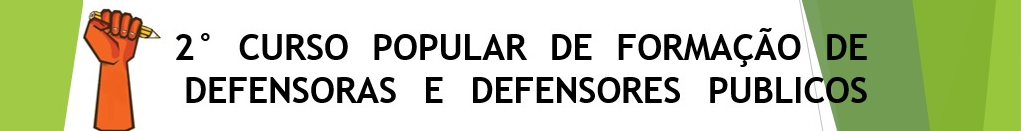 Direito ao lazer, cultura, espetáculos e à imagem
Art. 74. O poder público, através do órgão competente, regulará as diversões e espetáculos públicos, informando sobre a natureza deles, as faixas etárias a que não se recomendem, locais e horários em que sua apresentação se mostre inadequada.
Parágrafo único. Os responsáveis pelas diversões e espetáculos públicos deverão afixar, em lugar visível e de fácil acesso, à entrada do local de exibição, informação destacada sobre a natureza do espetáculo e a faixa etária especificada no certificado de classificação.

Art. 75. Toda criança ou adolescente terá acesso às diversões e espetáculos públicos classificados como adequados à sua faixa etária.
Parágrafo único. As crianças menores de dez anos somente poderão ingressar e permanecer nos locais de apresentação ou exibição quando acompanhadas dos pais ou responsável.
81
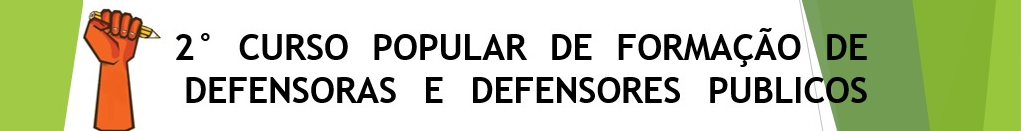 Direito ao lazer, cultura, espetáculos e à imagem
Art. 76. As emissoras de rádio e televisão somente exibirão, no horário recomendado para o público infanto juvenil, programas com finalidades educativas, artísticas, culturais e informativas.
Parágrafo único. Nenhum espetáculo será apresentado ou anunciado sem aviso de sua classificação, antes de sua transmissão, apresentação ou exibição.

Art. 254. Transmitir, através de rádio ou televisão, espetáculo em horário diverso do autorizado ou sem aviso de sua classificação:
Pena - multa de vinte a cem salários de referência; duplicada em caso de reincidência a autoridade judiciária poderá determinar a suspensão da programação da emissora por até dois dias.
82
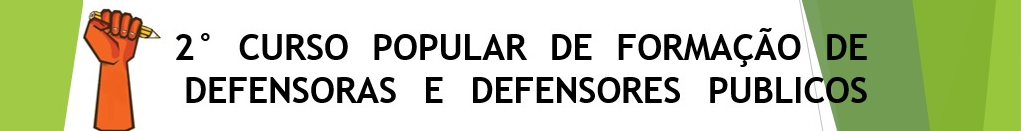 Direito ao lazer, cultura, espetáculos e à imagem
O STF, na ADI 2.404/DF, declarou inconstitucional a expressão “em horário diverso do autorizado”, por violar o direito de liberdade de expressão dos meios de comunicação. 

“Ação direta de inconstitucionalidade. Expressão “em horário diverso do autorizado”, contida no art. 254 da Lei nº 8.069/90 (Estatuto da Criança e do Adolescente). Classificação indicativa. Expressão que tipifica como infração administrativa a transmissão, via rádio ou televisão, de programação em horário diverso do autorizado, com pena de multa e suspensão da programação da emissora por até dois dias, no caso de reincidência. Ofensa aos arts. 5º, inciso IX; 21, inciso XVI; e 220, caput e parágrafos, da Constituição Federal. Inconstitucionalidade. 1. A própria Constituição da República delineou as regras de sopesamento entre os valores da liberdade de expressão dos meios de comunicação e da proteção da criança e do adolescente. Apesar da garantia constitucional da liberdade de expressão, livre de censura ou licença, a própria Carta de 1988 conferiu à União, com exclusividade, no art. 21, inciso XVI, o desempenho da atividade material de “exercer a classificação, para efeito indicativo, de diversões públicas e de programas de rádio e televisão”. A Constituição Federal estabeleceu mecanismo apto a oferecer aos telespectadores das diversões públicas e de programas de rádio e televisão as indicações, as informações e as recomendações necessárias acerca do conteúdo veiculado. É o sistema de classificação indicativa esse ponto
83
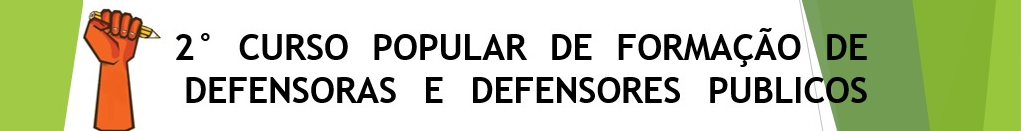 Direito ao lazer, cultura, espetáculos e à imagem
de equilíbrio tênue, e ao mesmo tempo tenso, adotado pela Carta da República para compatibilizar esses dois axiomas, velando pela integridade das crianças e dos adolescentes sem deixar de lado a preocupação com a garantia da liberdade de expressão. 2. A classificação dos produtos audiovisuais busca esclarecer, informar, indicar aos pais a existência de conteúdo inadequado para as crianças e os adolescentes. O exercício da liberdade de programação pelas emissoras impede que a exibição de determinado espetáculo dependa de ação estatal prévia. A submissão ao Ministério da Justiça ocorre, exclusivamente, para que a União exerça sua competência administrativa prevista no inciso XVI do art. 21 da Constituição, qual seja, classificar, para efeito indicativo, as diversões públicas e os programas de rádio e televisão, o que não se confunde com autorização. Entretanto, essa atividade não pode ser confundida com um ato de licença, nem confere poder à União para determinar que a exibição da programação somente se dê nos horários determinados pelo Ministério da Justiça, de forma a caracterizar uma imposição, e não uma recomendação. Não há horário autorizado, mas horário recomendado. Esse caráter autorizativo, vinculativo e compulsório conferido pela norma questionada ao sistema de classificação, data venia, não se harmoniza com os arts. 5º, IX; 21, inciso XVI; e 220, § 3º, I, da Constituição da República. 3. Permanece o dever das emissoras de rádio e de televisão de exibir ao público o aviso de classificação etária, antes e no decorrer da veiculação do conteúdo, regra essa prevista no parágrafo único do art. 76 do ECA, sendo seu des-
84
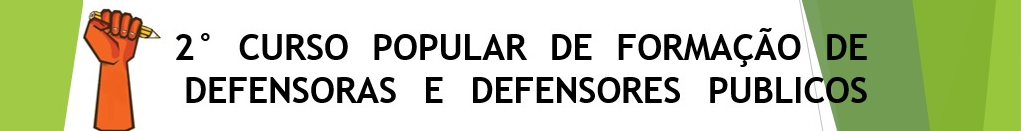 Direito ao lazer, cultura, espetáculos e à imagem
cumprimento tipificado como infração administrativa pelo art. 254, ora questionado (não sendo essa parte objeto de impugnação). Essa, sim, é uma importante área de atuação do Estado. É importante que se faça, portanto, um apelo aos órgãos competentes para que reforcem a necessidade de exibição destacada da informação sobre a faixa etária especificada, no início e durante a exibição da programação, e em intervalos de tempo não muito distantes (a cada quinze minutos, por exemplo), inclusive, quanto às chamadas da programação, de forma que as crianças e os adolescentes não sejam estimulados a assistir programas inadequados para sua faixa etária. Deve o Estado, ainda, conferir maior publicidade aos avisos de classificação, bem como desenvolver programas educativos acerca do sistema de classificação indicativa, divulgando, para toda a sociedade, a importância de se fazer uma escolha refletida acerca da programação ofertada ao público infanto-juvenil. 4. Sempre será possível a responsabilização judicial das emissoras de radiodifusão por abusos ou eventuais danos à integridade das crianças e dos adolescentes, levando-se em conta, inclusive, a recomendação do Ministério da Justiça quanto aos horários em que a referida programação se mostre inadequada. Afinal, a Constituição Federal também atribuiu à lei federal a competência para “estabelecer meios legais que garantam à pessoa e à família a possibilidade de se defenderem de programas ou programações de rádio e televisão que contrariem o disposto no art. 221” (art. 220, § 3º, II, CF/88). 5. Ação direta julgada procedente, com a declaração de inconstitucionalidade da expressão “em horário diverso do autorizado” contida no art. 254 da Lei nº 8.069/90”. (ADI 2404, Relator(a): Min. DIAS TOFFOLI, Tribunal Pleno, julgado em 31/08/2016, ACÓRDÃO ELETRÔNICO DJe-168 DIVULG 31-07-2017 PUBLIC 01-08-2017)
85
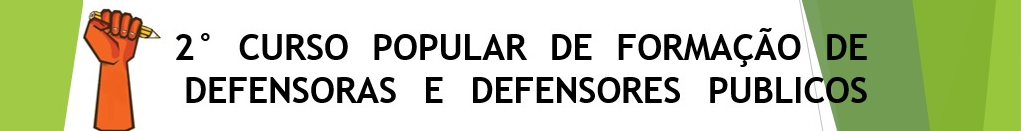 Direito ao lazer, cultura, espetáculos e à imagem
RECURSO ESPECIAL. AÇÃO CIVIL PÚBLICA. DIGNIDADE DE CRIANÇAS E ADOLESCENTES OFENDIDA POR QUADRO DE PROGRAMA TELEVISIVO. DANO MORAL COLETIVO. EXISTÊNCIA. 1. O dano moral coletivo é aferível in re ipsa, ou seja, sua configuração decorre da mera constatação da prática de conduta ilícita que, de maneira injusta e intolerável, viole direitos de conteúdo extrapatrimonial da coletividade, revelando-se despicienda a demonstração de prejuízos concretos ou de efetivo abalo moral. Precedentes. 2. Na espécie, a emissora de televisão exibia programa vespertino chamado "Bronca Pesada", no qual havia um quadro que expunha a vida e a intimidade de crianças e adolescentes cuja origem biológica era objeto de investigação, tendo sido cunhada, inclusive, expressão extremamente pejorativa para designar tais hipervulneráveis. 3. A análise da configuração do dano moral coletivo, na espécie, não reside na identificação de seus telespectadores, mas sim nos prejuízos causados a toda sociedade, em virtude da vulnerabilização de crianças e adolescentes, notadamente daqueles que tiveram sua origem biológica devassada e tratada de forma jocosa, de modo a, potencialmente, torná-los alvos de humilhações e chacotas pontuais ou, ainda, da execrável violência conhecida por bullying. 4. Como de sabença, o artigo 227 da Constituição da República de 1988 impõe a todos (família, sociedade e Estado) o dever de assegurar às crianças e aos adolescentes, com absoluta prioridade, o direito à dignidade e ao respeito e de lhes colocar a salvo de toda forma de discriminação, violência, crueldade ou opressão. 5. No mesmo sentido, os artigos 17 e 18 do ECA consagram a inviolabilidade da integridade física, psíquica e moral das crianças e dos adolescentes, inibindo qualquer tratamento vexatório ou constrangedor, entre outros. 6. Nessa perspectiva, a conduta da emissora de televisão - ao exibir quadro que, potencialmente, poderia criar situações discriminatórias, vexatórias, humilhantes às crianças e aos adolescentes - traduz flagrante dissonância com a proteção universalmente conferida às pessoas em franco desenvolvimento físico, mental, moral, espiritual e social, donde se extrai a evidente intolerabilidade da lesão ao direito transindividual da coletividade, configurando-se, portanto, hipótese de dano moral coletivo indenizável, razão pela qual não merece reforma o acórdão recorrido. 7. Quantum indenizatório arbitrado em R$ 50.000,00 (cinquenta mil reais). Razoabilidade e proporcionalidade reconhecidas. 8. Recurso especial não provido. (REsp 1517973/PE, Rel. Min. LUIS FELIPE SALOMÃO, 4ª TURMA, julgado em 16/11/2017, DJe 01/02/2018)
86
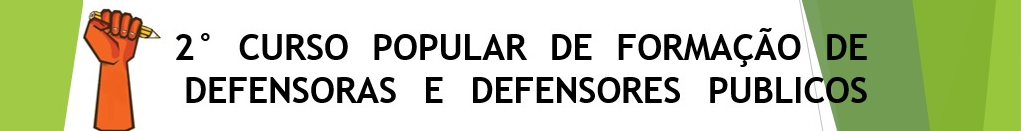 Direito ao lazer, cultura, espetáculos e à imagem
RECURSO ESPECIAL. AÇÃO CIVIL PÚBLICA. DANOS MORAIS. PEDIDO ILÍQUIDO. SENTENÇA LÍQUIDA. POSSIBILIDADE. REPORTAGEM JORNALÍSTICA. IMAGEM DE CRIANÇAS. DIVULGAÇÃO. AUTORIZAÇÃO DOS REPRESENTANTES LEGAIS. INEXISTÊNCIA. PRINCÍPIO DO MELHOR INTERESSE DA CRIANÇA. VIOLAÇÃO. MINISTÉRIO PÚBLICO. LEGITIMIDADE.
1. Recurso especial interposto contra acórdão publicado na vigência do Código de Processo Civil de 1973 (Enunciados Administrativos nºs 2 e 3/STJ). 2. É possível a sentença determinar valor certo quando apoiada nos elementos probatórios dos autos, ainda que o pedido tenha sido genérico. 3. O dever de indenização por dano à imagem de criança veiculada sem a autorização do representante legal é in re ipsa. 4. Na hipótese, as fotos veiculadas na reportagem retrataram simulação de trabalho infantil, situação manifestamente vexatória. 5. O ordenamento pátrio assegura o direito fundamental da dignidade das crianças (art. 227 do CF), cujo melhor interesse deve ser preservado de interesses econômicos de veículos de comunicação. 6. O bem jurídico tutelado, no caso, interesse de crianças, está atrelado à finalidade institucional do Ministério Público, em conformidade com os artigos 127 e 129, III, da Constituição Federal e arts. 1º e 5º da Lei nº 7.347/1985 7. Recursos não providos.
(REsp 1628700/MG, Rel. Ministro RICARDO VILLAS BÔAS CUEVA, TERCEIRA TURMA, julgado em 20/02/2018, DJe 01/03/2018)
87
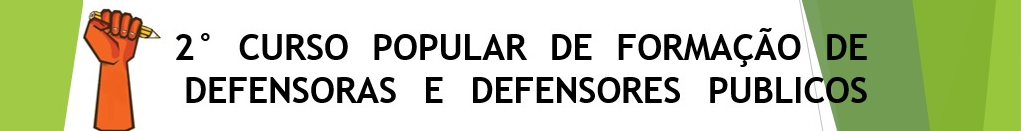 Direito ao lazer, cultura, espetáculos e à imagem
AGRAVO REGIMENTAL NO RECURSO ESPECIAL. CIVIL E PROCESSUAL CIVIL. RESPONSABILIDADE CIVIL. IMPRENSA. NOTÍCIA PUBLICADA EM JORNAL E PROGRAMA DE TELEVISÃO APRESENTANDO O NOME E A IMAGEM DE MENOR MORTO COM ATRIBUIÇÃO DA AUTORIA DE ATO INFRACIONAL. FATO VEDADO E TIPIFICADO COMO CRIME PELO ESTATUTO DA CRIANÇA E DO ADOLESCENTE (ECA). PRINCÍPIO DA PROTEÇÃO INTEGRAL COMO EXCEÇÃO AO PRINCÍPIO DA LIBERDADE DE INFORMAÇÃO. OBRIGAÇÃO DE INDENIZAR. JUROS DE MORA. RESPONSABILIDADE EXTRACONTRATUAL. SÚMULA 54/STJ.
1. Tratando-se de matéria veiculada pela imprensa, a responsabilidade civil por danos morais exsurge quando o texto publicado extrapola os limites da informação, evidenciando a intenção de injuriar, difamar e caluniar terceiro (REsp 1390560/SP, Rel. Ministro RICARDO VILLAS BÔAS CUEVA, TERCEIRA TURMA, julgado em 03/10/2013, DJe 14/10/2013). 2. Caracterização automática do abuso do direito de informar na hipótese de publicação do nome e da imagem de menor morto, atribuindo-lhe autoria de ato infracional, violando o princípio da proteção integral da criança e adolescente, positivado nos artigos 143 e 247 do ECA. 4. Termo inicial dos juros de mora, na responsabilidade civil extracontratual, a partir da data do evento danoso. Súmula 54/STJ. 5. AGRAVO REGIMENTAL DESPROVIDO.
(AgRg no REsp 1354696/PR, Rel. Ministro PAULO DE TARSO SANSEVERINO, TERCEIRA TURMA, julgado em 23/10/2014, DJe 31/10/2014)
88
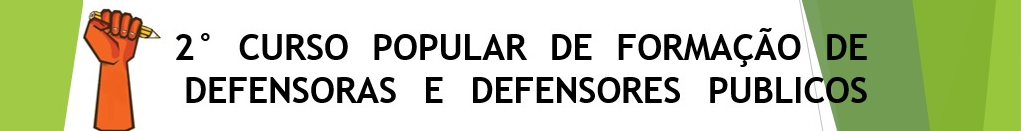 Direito à Saúde
Normativas principais:
-Constituição Federal (arts. 6º, 23.II, 24.XII, 30.VII, 34.VII.e, 35.III e 194 a 200);
-Estatuto da Criança e do Adolescente (ECA – arts. 7º a 14);
-Estatuto da Pessoa com Deficiência (Lei nº 13.146/15);
-Convenção Internacional sobre os Direitos das Pessoas com Deficiência e seu Protocolo Facultativo
-Lei do Sistema Único de Saúde (Lei nº 8.080/90);
-Lei da reforma psiquiátrica (Lei nº 10.216/01).

Outras normativas:
-Política do Ministério da Saúde para a atenção integral a usuários de álcool e drogas;
-Portaria nº 1.190/09 do Ministério da Saúde (Modelos de atenção – Centros de Atenção Psicossocial Álcool e Drogas e redes assistenciais);
-Portaria nº 130/12 do Ministério da Saúde (Redefinição do Centro de Atenção Psicossocial de Álcool e outras Drogas III);
-Declaração Universal dos Direitos Humanos (DUDH – art. 25);
-Declaração Universal dos Direitos da Criança (art. 4º e 9º);
-Convenção Internacional dos Direitos da Criança (CIDC – arts. 3º, 14.3, 23.3, 24, 25, 39);
-Constituições Estaduais (CESP – arts. 219 a 231);
-Lei de Políticas Públicas para a Primeira Infância (Lei nº 13.257/2016).
89
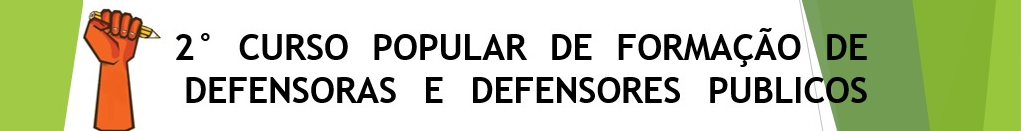 Direito à Saúde
Não se sustenta a tese de inexistência de previsão orçamentária, violação da discricionariedade administrativa, violação da tripartição dos poderes ou reserva do possível, sendo a saúde direito subjetivo (STJ: ROMS 11.183/PR; STF: AgR-RE 271.286-8/RS e STA 175/CE) e o seu não adimplemento pelo administrador, ao não gerir de forma adequada o orçamento para tanto, nem demonstrando em concreto a razão pela qual não teria condições de arcar com o requerido, implica na intervenção do Poder Judiciário para a necessária harmonização dos Poderes (art. 2º, CF), inexistindo espaço para conveniência e oportunidade quando estão em questão mandamentos que alberga direitos e garantias fundamentais (STF: ADPF 45/DF).

Tese para fins de julgamento repetitivo (art. 1.036 do CPC) - Resp 1.657.156 (QO do tema 106 de recursos repetitivos): “A concessão dos medicamentos não incorporados em atos normativos do SUS exige a presença cumulativa dos seguintes requisitos: (i) Comprovação, por meio de laudo médico fundamentado e circunstanciado expedido por médico que assiste o paciente, da imprescindibilidade ou necessidade do medicamento, assim como da ineficácia, para o tratamento da moléstia, dos fármacos fornecidos pelo SUS; (ii) incapacidade financeira de arcar com o custo do medicamento prescrito; (iii) existência de registro na ANVISA do medicamento.”
90
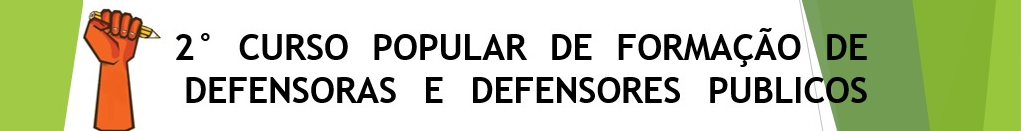 Direito à Saúde
Voto: “O PRIMEIRO REQUISITO consiste na demonstração da imprescindibilidade ou necessidade do medicamento no tratamento, por meio de laudo médico circunstanciado e fundamentado, devidamente expedido por médico que assiste o paciente da imprescindibilidade ou necessidade do medicamento, assim como da ineficácia, para o tratamento da moléstia, dos fármacos fornecidos pelo SUS. Consta das Jornadas de Direito da Saúde, realizadas pelo Conselho Nacional de Justiça - CNJ, algumas diretrizes sobre a comprovação da imprescindibilidade do medicamento, sendo que o enunciado n. n. 15 da I Jornada de Direito da Saúde asseverou que o laudo médico deve conter, pelo menos, as seguintes informações, que se incorpora no presente voto: "o medicamento indicado, contendo a sua Denominação Comum Brasileira (DCB) ou, na sua falta, a Denominação Comum Internacional (DCI); o seu princípio ativo, seguido, quando pertinente, do nome de referência da substância; posologia; modo de administração; e período de tempo do tratamento; e, em caso de prescrição diversa daquela expressamente informada por seu fabricante, a justificativa técnica".
91
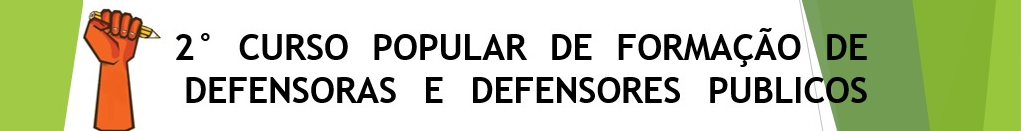 Direito à Saúde
O SEGUNDO REQUISITO consiste na devida comprovação da hipossuficiência daquele que requer o medicamento, ou seja, que a sua aquisição implique o comprometimento da sua própria subsistência e/ou de seu grupo familiar. Não se exige, pois, comprovação de pobreza ou miserabilidade, mas, tão somente, a demonstração da incapacidade de arcar com os custos referentes à aquisição do medicamento prescrito. 
[...]
Por fim, o TERCEIRO REQUISITO a ser considerado é que o medicamento pretendido já tenha sido aprovado pela Agência Nacional de Vigilância Sanitária - ANVISA. Esta exigência decorre de imposição legal, tendo em vista o disposto no artigo 19-T, inciso II, da Lei n. 8.080/1991: 
Art. 19-T. São vedados, em todas as esferas de gestão do SUS: [...] II - a dispensação, o pagamento, o ressarcimento ou o reembolso de medicamento e produto, nacional ou importado, sem registro na Anvisa. 
Esta diretriz está em conformidade com o entendimento do Ministro Marco Aurélio, que em seu voto no julgamento do RE 657.718/MG, que trata precisamente da questão do fornecimento de medicamentos não aprovados pela ANVISA, consigna a seguinte tese: "o registro do medi-
92
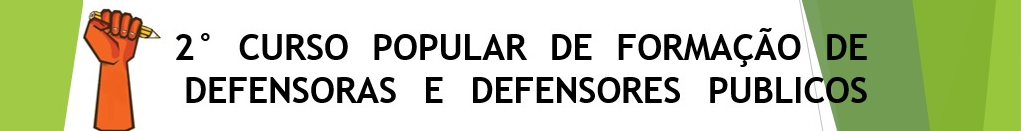 Direito à Saúde
camento na Agência Nacional de Vigilância Sanitária – Anvisa é condição inafastável, visando concluir pela obrigação do Estado ao fornecimento".
[...]
Por fim, cabe tratar da questão referente aos processos em curso que não atendem aos critérios acima descritos porquanto estão sendo definidos somente neste recurso repetitivo. Nos termos do art. 927, § 3º, do CPC/2015: Art. 927. Os juízes e os tribunais observarão: [...] § 3º Na hipótese de alteração de jurisprudência dominante do Supremo Tribunal Federal e dos tribunais superiores ou daquela oriunda de julgamento de casos repetitivos, pode haver modulação dos efeitos da alteração no interesse social e no da segurança jurídica. Sendo assim, verifica-se que o caso em tela impõe a esta Corte Superior de Justiça a modulação dos efeitos deste julgamento, pois vinculativo (art. 927, inciso III, do CPC/2015), no sentido de que os critérios e requisitos estipulados somente serão exigidos para os processos que forem distribuídos a partir da conclusão do presente julgamento.”
93
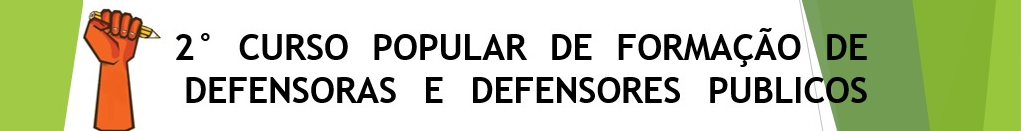 Direito à Saúde
Delimitação: Em relação à delimitação do tema que será julgado como representativo da controvérsia, a seção destacou que o Supremo Tribunal Federal decidiu julgar, com repercussão geral, os Recursos Extraordinários 566.471 e 657.718, que discutem o fornecimento de remédios de alto custo não disponíveis em lista do SUS e de medicamentos não registrados na Agência Nacional de Vigilância Sanitária. O colegiado também decidiu não incluir na descrição do tema afetado eventuais portarias vigentes que disponham sobre os medicamentos com fornecimento autorizado, já que os atos normativos podem ser modificados pelo poder público.
94
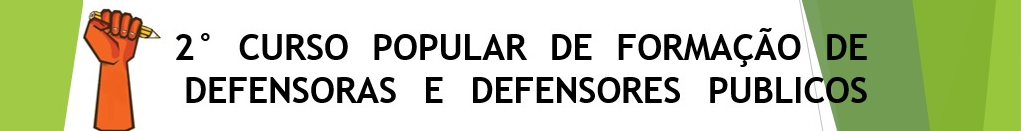 Direito à Saúde
Canabidiol - REsp nº 1.657.075/PE

A 2ª Turma do STJ permitiu, pela primeira vez, a importação direta de canabidiol (medicamento extraído da Cannabis sativa). O colegiado confirmou decisão da Justiça Federal que, além de permitir a importação direta, também proibiu a União de destruir, devolver ou impedir que o canabidiol importado chegue ao seu destino. O caso tratava de criança com paralisia cerebral, em que sofre de epilepsia intratável, tendo em média 240 crises epilépticas por mês. Diante da ineficácia dos tratamentos tradicionais, os médicos indicaram o canabidiol como terapia alternativa. Como o medicamento não está disponível na rede pública ou privada, os pais resolveram importá-lo por conta própria. Diante da proibição da importação e comercialização em território brasileiro, a família ajuizou ação contra a União e contra a ANVISA para garantir o acesso à medicação por meio da importação direta. A União alegou que seria parte ilegítima, uma vez que somente a Anvisa poderia autorizar a importação do medicamento, todavia, segundo o ministro relator, a União pode figurar no polo passivo da ação, pois a controvérsia não trata de fornecimento de medicamento pelo poder público, mas de autorização de importação para garantir acesso ao produto.
95
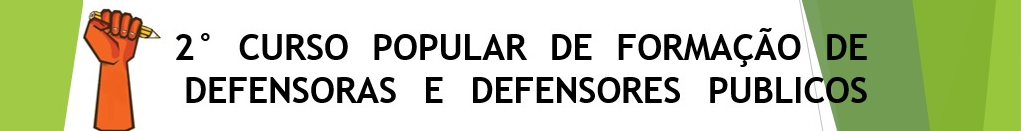 Direito à Saúde
Lei n. 8.080/90 (SUS)

Art. 3º Os níveis de saúde expressam a organização social e econômica do País, tendo a saúde como determinantes e condicionantes, entre outros, a alimentação, a moradia, o saneamento básico, o meio ambiente, o trabalho, a renda, a educação, a atividade física, o transporte, o lazer e o acesso aos bens e serviços essenciais. 
Parágrafo único. Dizem respeito também à saúde as ações que, por força do disposto no artigo anterior, se destinam a garantir às pessoas e à coletividade condições de bem-estar físico, mental e social.

Art. 4º O conjunto de ações e serviços de saúde, prestados por órgãos e instituições públicas federais, estaduais e municipais, da Administração direta e indireta e das fundações mantidas pelo Poder Público, constitui o Sistema Único de Saúde (SUS).
§ 1º Estão incluídas no disposto neste artigo as instituições públicas federais, estaduais e municipais de controle de qualidade, pesquisa e produção de insumos, medicamentos, inclusive de sangue e hemoderivados, e de equipamentos para saúde.
§ 2º A iniciativa privada poderá participar do Sistema Único de Saúde (SUS), em caráter complementar.
96
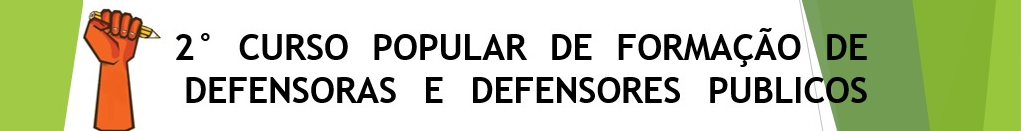 Direito à Saúde
Princípios do SUS (art. 7º):
I - universalidade de acesso aos serviços de saúde em todos os níveis de assistência;
II - integralidade de assistência, entendida como conjunto articulado e contínuo das ações e serviços preventivos e curativos, individuais e coletivos, exigidos para cada caso em todos os níveis de complexidade do sistema;
III - preservação da autonomia das pessoas na defesa de sua integridade física e moral;
IV - igualdade da assistência à saúde, sem preconceitos ou privilégios de qualquer espécie;
V - direito à informação, às pessoas assistidas, sobre sua saúde;
VI - divulgação de informações quanto ao potencial dos serviços de saúde e a sua utilização pelo usuário;
[...] VIII - participação da comunidade;
IX - descentralização político-administrativa, com direção única em cada esfera de governo:
a) ênfase na descentralização dos serviços para os municípios;
[...] XIV – organização de atendimento público específico e especializado para mulheres e vítimas de violência doméstica em geral, que garanta, entre outros, atendimento, acompanhamento psicológico e cirurgias plásticas reparadoras, em conformidade com a Lei nº 12.845, de 1º de agosto de 2013.
97
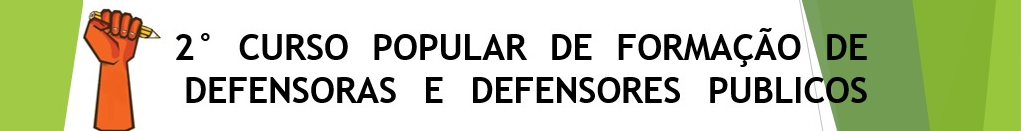 Direito à Saúde
Centro de Atenção Psicossocial (CAPS)

Rede de Atenção Psicossocial (RAPS) – Portarias n. 3.588/17 (alvo de críticas: Recomendação 1/18 do Conselho Nacional de Saúde) e 3.088/11 do Ministério da Saúde e Resolução n. 32/17 da CIT do Ministério da Saúde

Art. 1º da Resolução estabelece os componentes da RAPS:
1. Atenção Básica; 
2. Consultório na Rua;
3. Centros de Convivência;
4. Unidades de Acolhimento (Adulto e Infanto-Juvenil);
5. Serviços Residenciais Terapêuticos (SRT) I e II;
6. Hospital Dia;
7. Unidades de Referência Especializadas em Hospitais Gerais;
8. Centros de Atenção Psicossocial nas suas diversas modalidades;
9. Equipe Multiprofissional de Atenção Especializada em Saúde Mental;
10. Hospitais Psiquiátricos Especializados.
98
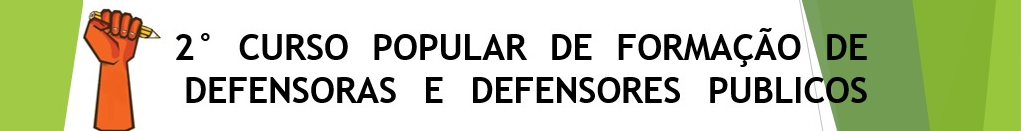 Direito à Saúde
Divisões dos CAPS

1) Em razão do tamanho da população local e, portanto, do tamanho do equipamento (CAPS I, II e III);

2) Em razão da temática (CAPS-AD e CAPS-i).


Portaria do Ministério da Saúde n. 1.190/2009

Institui o “Plano Emergencial de Ampliação do Acesso ao Tratamento e Prevenção em Álcool e outras Drogas no Sistema Único de Saúde - SUS (PEAD 2009-2010)”, levando em consideração a existência de um cenário epidemiológico que mostra a expansão no Brasil do consumo de algumas substâncias, especialmente álcool, cocaína e inalantes, que se associa ao contexto de vulnerabilidade de crianças, adolescentes e jovens, bem como considerando a Lei Antimanicomial e a necessidade de abordagens preventivas e de promoção da saúde dirigidas às crianças desde a primeira infância.
99
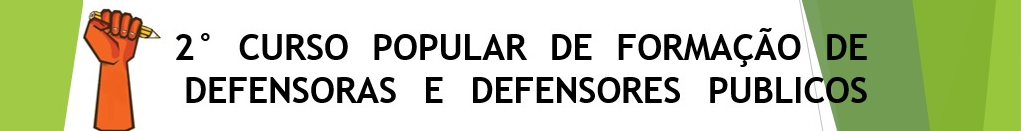 Direito à Saúde
Finalidades: I- ampliar o acesso ao tratamento e à prevenção; II- diversificar as ações orientadas para a prevenção, promoção da saúde, tratamento e redução dos riscos e danos associados ao consumo prejudicial de substâncias psicoativas; e III - construir respostas intersetoriais efetivas, sensíveis ao ambiente cultural, aos direitos humanos e às peculiaridades da clínica do álcool e outras drogas, e capazes de enfrentar, de modo sustentável, a situação de vulnerabilidade e exclusão social dos usuários.

Diretrizes: I - direito a tratamento de qualidade, ofertado pela rede de serviços do SUS, e que considere os diversos aspectos envolvidos no seu processo de adoecimento; II - redução da lacuna assistencial; III - respeito e promoção dos direitos humanos e da inclusão social: os usuários de álcool e outras drogas devem ser tratados com dignidade e respeito; IV- enfrentamento do estigma: tendo em vista que o acesso ao cuidado tem importantes barreiras sociais oriundas da compreensão ainda existente de que a estes cidadãos devem ser ofertadas somente políticas repressivas. O estigma se manifesta também pela desconfiança dos usuários em relação ao acolhimento e cuidado oferecidos pelo Estado; V -garantia de acesso a um tratamento de eficácia comprovada: na discussão de modelos de atenção aos usuários de álcool e outras drogas é preciso incorporar as pesquisas e avaliações que vêm sendo feitas no país e no exterior, que apontam as melhores estratégias, eficazes e custo-efetivas, de cuidado para essa população; VI -reconhecimento dos determinantes sociais de vulnerabilidade, risco e dos padrões de consumo: as políticas públicas voltadas para os usuários
100
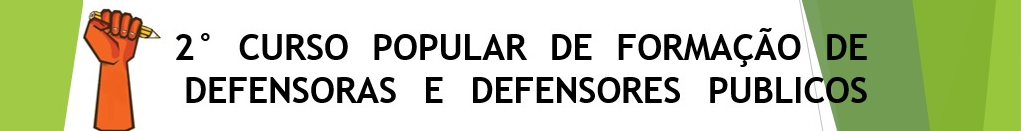 Direito à Saúde
de álcool e outras drogas devem levar em conta a estreita ligação entre a dinâmica social e os processos de adoecimento; VII - garantia do cuidado em rede, no território, e de atenção de base comunitária: o cuidado integral aos usuários de álcool outras drogas deve ser garantido em uma rede diversificada de ações e serviços de saúde mental, de base comunitária e territorial; VIII - priorização de ações para crianças, adolescentes jovens em situações de vulnerabilidade: há uma tendência de uso de álcool e outras drogas cada vez mais cedo; IX - enfoque intersetorial: as ações de atenção integral à crianças e adolescentes não se desenvolvem somente no campo das ações clínicas, mas se relacionam com as questões da família, da comunidade, da escola, da moradia, do trabalho, da cultura, além dos grandes problemas sociais do mundo contemporâneo - como o tráfico de drogas e a violência; X - qualificação das redes de saúde; XI - adoção da estratégia de redução de danos: este deve ser um norte ético de todo e qualquer serviço do SUS, que deve reduzir os danos decorrentes do consumo de álcool e outras drogas, especialmente relacionados à saúde, mas não exclusivamente. Trata-se de uma diretriz que toma como base as condições e possibilidades do usuário do SUS, em vez de partir do que os serviços oferecem.

Eixos de intervenções: EIXO 1 - Ampliação do acesso ao tratamento: a) expansão dos Centros de Atenção Psicossocial Álcool e outras Drogas (CAPSad), Centros de Atenção Psicossocial Infanto-Juvenil (CAPSi) e Centros de Atenção Psicossocial 24 horas (CAPS III), de modo a assegurar cobertura ambulatorial plena nos municípios prioritários; b) implantação de
101
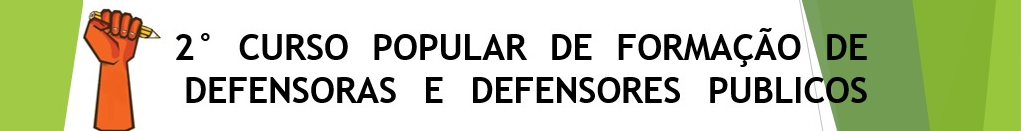 Direito à Saúde
leitos de atenção integral em saúde mental em hospitais gerais; e) implantação/piloto de casas de passagem/moradias assistidas e outras experiências de acolhimento transitório; f) fortalecimento e expansão de experiência de intervenção comunitária, como consultórios de rua, ações no território, atenção domiciliar e outros (articuladas à atenção básica e visando à inclusão social); EIXO 2 - qualificação da rede de cuidados, com investimento na formação, avaliação, monitoramento e produção de conhecimento; EIXO 3 - Articulação intra e intersetorial, com a sociedade civil e participação social: b) apoio a iniciativas de Geração de Renda e Inclusão Social pelo trabalho, para pessoas com transtornos mentais relacionadas ao uso de ad; c) criação de Comitê Interministerial para integração de políticas federais para ações intersetoriais de prevenção e tratamento voltadas para usuários de ad; d) incentivo e qualificação das ações de redução de danos na rede de atenção em saúde mental, em articulação com a rede ampliada de saúde e proteção social; e) implantação de Centros de Convivência (Pontos de Acolhimento e Integração Social) para usuários de álcool e outras drogas, em articulação com as políticas de assistência social e direitos humanos; e f) fomento à criação de fóruns intersetoriais voltados para crianças e adolescentes em situação de vulnerabilidade; g) ampliação da rede de suporte social (instituições sociais e de acolhimento, casas de passagem, grupos de ajuda mútua e outras); e h) ampliação de ações em articulação com o Programa Nacional de Segurança Pública com Cidadania - PRONASCI.
102
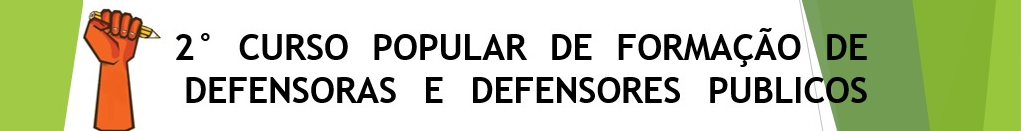 Direito à Saúde
Portaria do Ministério da Saúde n. 130/2012

Redefine o CAPS AD III: funcionamento nas 24 horas, 7 dias por semana, inclusive feriados. Poderá atender adultos ou crianças e adolescentes, conjunta ou separadamente. 

Características de funcionamento: I- serviço aberto, de base comunitária que funcione segundo a lógica do território e que forneça atenção contínua a pessoas com necessidades relacionadas ao consumo de álcool, crack e outras drogas; II- referência de cuidado e proteção para usuários e familiares em situações de crise e maior gravidade (recaídas, abstinência, ameaças de morte, etc); III- disponibilidade para acolher casos novos e já vinculados, sem agendamento prévio e sem qualquer outra barreira de acesso, das 7 às 19 horas; IV- condicionar o recebimento de usuários transferidos de outro Ponto de Atenção, para abrigamento noturno, ao prévio contato com a equipe que receberá o caso; V- produzir, em conjunto com o usuário e seus familiares, um Projeto Terapêutico Singular (TPS) que acompanhe o usuário nos contextos cotidianos, promovendo e ampliando as possibilidades de vida e mediando suas relações sociais; VI- regular o acesso aos leitos de acolhimento noturno, com base em critérios clínicos, em especial desintoxicação, e/ou em critérios psicossociais, como a necessidade de observação, repouso e proteção, manejo de conflito, dentre outros; VII- promover inserção proteção e suporte de grupo para seus usuários, no processo de reabilitação psicossocial; VIII- processo de trabalho do serviço sob a ótica da interdisciplinaridade, priorizado espaços coletivos; IX- estabelecer profissionais de referencia para cada usuário; X- adequar a oferta de serviços às necessidades dos usuários,
103
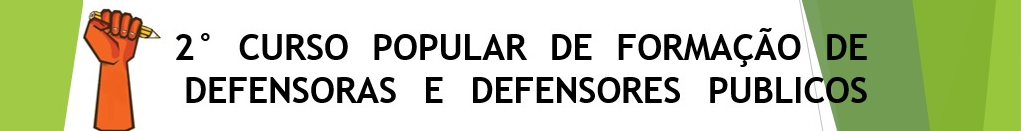 Direito à Saúde
recorrendo às tecnologias de baixa exigência, tais como acomodação dos horários, acolhimento de usuários mesmo sob o efeito de substâncias, dispensação de insumos de proteção à saúde e à vida (agulhas e seringas limpas, preservativos, etc), dentre outras; XI- ofertar cuidados às família de usuários, independentemente da vinculação do usuário aos serviços daquele CAPS AD III; XII- promover junto aos usuários e familiares a compreensão das Políticas Públicas, especialmente dos fundamentos legais da Política Pública de Saúde Mental ad, e da defesa de seus direitos; XIII- orientar-se pelos princípios da Redução de Danos; XIV- responsabilizar-se, dentro de suas dependências ou em parceria com outros pontos de atenção da Rede de Saúde, pelo manejo e cuidado de situações envolvendo comorbidade psiquiátrica ou clínica; XV- compartilhar a responsabilidade pelos usuários nas internações em Hospital Geral e outros Pontos de Atenção; XVI- realizar ações de apoio matricial na Atenção Básica; XVII- funcionar de forma articulada com a Rede de Atenção às Urgências e emergências, em especial junto ao SAMU 192, participando diretamente do resgate voltado aos usuários com necessidades relacionadas ao consumo de álcool, crack e outras drogas, com vistas a minimizar o sofrimento e a exposição, de acordo com pactuação prévia; e XVIII - articula-se com a Rede do SUAS da Região de Saúde a que pertença, para acompanhamento compartilhado de casos, quando necessário.

Atenção integral engloba: I- trabalhar de portas abertas, com plantões diários de acolhimento; II - atendimento individual para consultas em geral, atendimento psicoterápico e de orientação, dentre outros; III- oferta de medicação assistida e dispensada; IV- atendimento em grupos para psicoterapia; VI - visitas e atendimentos domiciliares; VII - atendimento à família, individual e em grupo; VIII - atividades de reabilitação psicossocial,
104
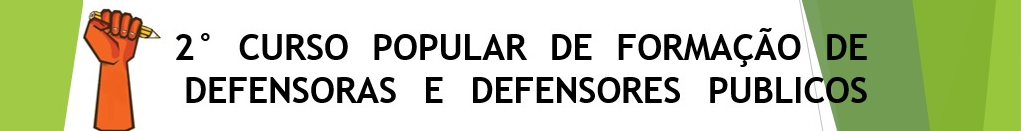 Direito à Saúde
tais como resgate e construção da autonomia, alfabetização ou reinserção escolar, acesso à vida cultural, manejo de moeda corrente, autocuidado, manejo de medicação, inclusão pelo trabalho, ampliação de redes sociais, dentre outros; IX- estimular o protagonismo dos usuários e familiares, promovendo atividades participativas e de controle social, assembleias semanais, atividades de promoção, divulgação e debate das Políticas Públicas e da defesa de direitos no território, dentre outras; X- fornecimento de refeição diária aos pacientes assistidos: a) pacientes assistidos em um turno (4 horas) receberão uma refeição diária; b) pacientes assistidos em dois turnos duas refeições diárias; c) pacientes que permanecerem no serviço 24h 4 refeições;
A permanência de um mesmo paciente no acolhimento noturno do CAPS AD III fica limitada a 14 dias, no período de 30 dias. Caso seja necessária permanência no acolhimento noturno por período superior a 14 dias, o usuário será encaminhado a uma Unidade de Acolhimento. Tal regra poderá ser excepcionada a critério da equipe de serviço, quando necessário ao pleno desenvolvimento dos Projetos Terapêuticos Singulares, devendo ser justificada à Coordenação Municipal de Saúde Mental.
O CAPS AD III poderá ser de dois tipos: a) CAPS AD III Qualificado: resultado da adaptação e qualificação de um CAPS tradicional préexistente e transformado para o atendimento de pessoas com necessidades de saúde decorrentes do uso de ad; b) CAPS AD III Novo: será implantado na proporção de um para cada grupo populacional de 200 a 300 mil habitantes.
105
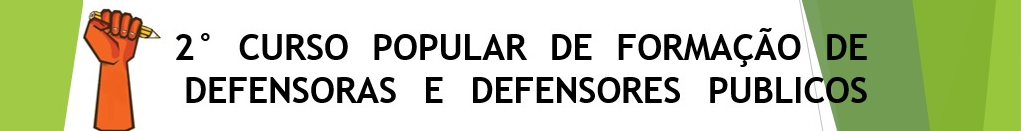 Direito à Saúde
Lei 10.216/01 (Lei antimanicomial ou da reforma psiquiátrica)

Resultado de anos de intenso debate entre psicólogos, psiquiatras e outros agentes da área da saúde no que restou no movimento em prol da luta antimanicomial. Sua finalidade precípua, nos termos do seu art. 4º, §1º, é a “reinserção social do paciente em seu meio”, devendo a pessoa “ser tratada em ambiente terapêutico pelos meios menos invasivos possíveis” e, “preferencialmente, em serviços comunitários de saúde mental” (art. 2º, p. ún., VIII e IX). A internação, portanto, “em qualquer de suas modalidades, só será indicada quando os recursos extra-hospitalares se mostrarem insuficientes” (art. 4º, caput). As modalidades de internação psiquiátrica são enumeradas no art. 6º de tal lei, tratando-se a:

Internação voluntária daquela que se dá com o consentimento do usuário (p. ún, I);
Internação involuntária daquela que se dá sem o consentimento do usuário e a pedido de terceiro (p. ún, II);
Internação compulsória que é aquela determinada pela Justiça (p. ún, III).
106
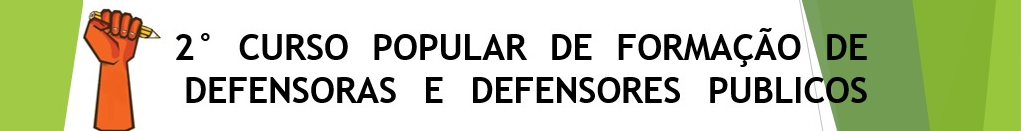 Direito à Saúde
Independentemente da modalidade em questão, para que a internação possa ser possível se faz necessária a elaboração prévia de “laudo médico circunstanciado que caracterize os seus motivos” (art. 6º, caput), sendo que “a internação voluntária ou involuntária somente será autorizada por médico devidamente registrado no Conselho Regional de Medicina - CRM do Estado onde se localize o estabelecimento” (art. 8º, caput), sendo que a internação compulsória, sem prescindir do prévio laudo médico circunstanciado com a caracterização dos motivos, “é determinada, de acordo com a legislação vigente, pelo juiz competente” (art. 9º). 
A internação compulsória, malgrado a divulgação equivocada em sentido contrário realizada por programas policiais sensacionalistas e por uma mídia desinformada, não se presta a ser meio de desintoxicação forçada de usuários de entorpecentes, ou de despejo de indesejados em razão da realização de atos antissociais em virtude de uso de drogas. Situações como essas são justamente aquelas que o movimento antimanicomial buscou suprimir quando da elaboração da lei 10.216/01, evitando-se que pessoas sejam segregadas da sociedade em instituições totais sob o mote de se estar ofertando saúde quando, de fato, não se possibilita ao interessado optar ou não por receber o tratamento. Paulo Queiroz, em estudo da lei 10.216/01, compreende que a exigência de determina-
107
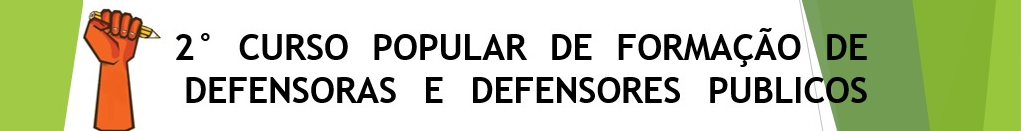 Direito à Saúde
ção judicial para a internação compulsória implica em necessariamente compreender que se está a tratar das medidas de segurança, “a exigir uma releitura de todo o Código Penal e Lei de Execução Penal”, tendo ocorrido, nesse tocante, derrogação da LEP e do Código Penal. Autores como Paulo Jacobina e Haroldo Caetano da Silva acompanham o referido entendimento. No mesmo sentido, a Defensoria Pública do Estado de São Paulo tem por consolidado (Tese Institucional n.º 10/08) posicionamento de que “a internação compulsória nada mais é (e somente isso) que uma medida de segurança”. Dessa forma, por se tratar a medida de segurança de internação da única hipótese prevista em lei para a internação psiquiátrica, via judicial, de alguém, tem-se que essa é a única hipótese possível de internação compulsória, na forma do art. 6º, p. ún, III, da lei 10.216/01. 
No que concerne às demais hipóteses de internação psiquiátrica, as quais prescindem da determinação judicial para que seja realizada, a modalidade voluntária se apresenta como a mais condizente com o papel de proteção e de concepção de sujeito de direitos da pessoa em sofrimento mental, possibilitando-se ao indivíduo a escolha da terapêutica ou, em assim sendo seu desejo, de não a escolher. Não é demais lembrar que o Sistema único de Saúde (SUS) tem como princípio a “preservação da autonomia das pessoas na defesa de sua integridade física e moral” (art. 7º, III, lei 8.080/90).
108
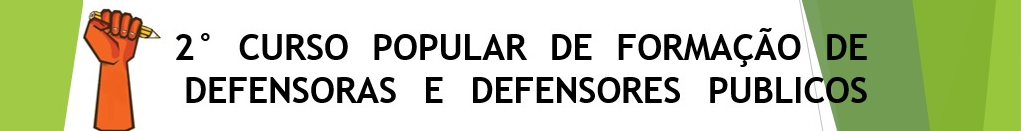 Direito à Saúde
Em tal hipótese, deve o interessado buscar a rede pública de saúde e, cabendo ao médico psiquiatra proceder com a elaboração do competente “laudo médico circunstanciado que caracterize os seus motivos” (art. 6º, caput), em que se indique e justifique as razões pelas quais os recursos extra hospitalares se mostrariam insuficientes. Ato contínuo deve a rede pública de saúde providenciar a internação necessária, nos moldes do art. 6º, §§ 2º e 3º, da lei 10.201/01. 
De igual forma, no caso de internação involuntária, deve o interessado levar a pessoa sob seus cuidados à rede pública de saúde do Município, ou em caso de surto chamar o equipamento municipal onde a pessoa se encontra, para que um médico psiquiatra possa fazer a avaliação e dar continuidade ao procedimento da forma anteriormente apontada, preferencialmente levando em consideração a vontade da pessoa, em sendo possível a manifestação, tendo em vista a diretriz de se considerar a pessoa com deficiência e/ou sofrimento mental, assim como os adolescentes, sujeitos de direito, dotados de uma dignidade intrínseca, e não apenas objetos de intervenção. A internação involuntária tem cabimento “sem o consentimento do usuário e a pedido de terceiro”, mas isso não implica que se pode utilizar dessa modalidade para internar alguém contra a sua vontade. A lei presume que existem casos em que o usuário não tem como manifestar sua vontade, por estar em surto ou mesmo sem consciência, a justificar o pronto atendimento sem que fosse necessário o seu
109
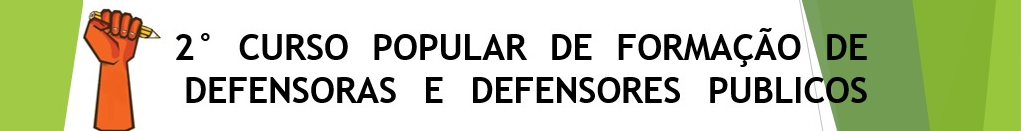 Direito à Saúde
prévio consentimento. Trata-se de hipótese de internação por impossibilidade de obter o consentimento e não contra o seu dissenso claramente manifestado. É na hipótese do Poder Público se negar a ofertar o direito à saúde (art. 6º c/c 196 ss. CF), consubstanciado no fornecimento de vaga para tratamento, na forma constatada pelo médico psiquiatra (cf. art. 4º, caput c/c 6º, caput), que nasce o interesse de agir por parte do cidadão em exigir, judicialmente, o fornecimento da vaga em estabelecimento hospitalar que lhe garanta a efetivação do direito à saúde, pelo tempo que se fizer necessário – conforme (e tão apenas assim) a avaliação médica – até ser possível o prosseguimento em meio ambulatorial. Dessa forma, o que seria possível via judicial é a ação de obrigação de fazer (tal qual nos casos de creche/escola e de fornecimento de tratamento de saúde) contra o ente municipal/estadual para o fornecimento de vaga em leito que lhe garanta o tratamento prescrito.
110
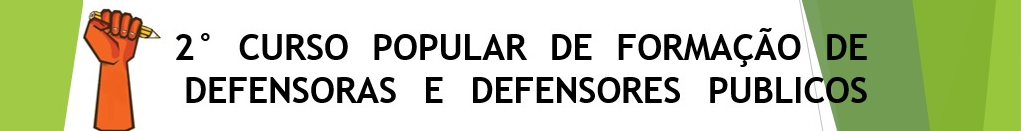 Direito à Saúde
SUGESTÕES:
Filme:
Óleo de Lorenzo

Artigos: 
https://www.conjur.com.br/2018-abr-27/direitos-fundamentais-stj-stf-criterios-fornecimento-medicamentos-parte
https://www.conjur.com.br/2018-mai-11/direitos-fundamentais-stj-stf-criterios-fornecimento-medicamentos-parte
https://www.conjur.com.br/2017-set-01/direitos-fundamentais-algumas-aproximacoes-entre-direitos-sociais-minimo-existencial
https://www.conjur.com.br/2017-abr-07/stf-diante-desafios-protecao-juridica-limites-vida
Reforma Psiquiátrica e Medidas de Segurança. http://www.prolegis.com.br/reforma-psiqui%C3%A1 trica-e-medidas-de-seguran%C3%A7a/.
Direito Penal da Loucura: Medidas de Segurança e Reforma Psiquiátrica. Boletim dos Procuradores da República, n° 70, ano VI, Maio/2006.
Reforma Psiquiátrica nas Medidas de Segurança: a experiência goiana do Paili. Ver. Bras. Crescimento Desenvolvimento Humano. 2010; 20(1): 112-115.
111
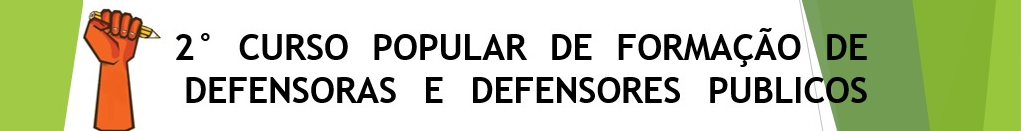 Processo socioeducativo
Processo Socioeducativo: Em linhas gerais assim podemos esquematizar:

Apreensão do adolescente em flagrante  apresentação à Autoridade Policial onde será interrogado e submetido ao reconhecimento presencial  em caso de não liberação, o adolescente será encaminhado ao Ministério Público. Se liberado, deverá comparecer ao MP  MP realiza a oitiva informal com o adolescente e seus pais  3 opções poderão ser tomadas: 1- arquivamento do processo; 2- remissão como exclusão do processo, sem MSE; 3- representar (denunciar) o adolescente pela prática do ato infracional e pedir (ou não) a internação provisória  juiz recebe (ou não) a representação  juiz ouve o adolescente e seus responsáveis na Audiência de Apresentação, designando Audiência em Continuação  se o juiz internar provisoriamente o adolescente, deve ele ser transferido imediatamente para unidade de internação provisória e, na ausência de vaga, pode o adolescente aguardar pelo prazo máximo de 5 dias em Delegacia Policial, em repartição separada dos adultos e dividida por sexos  Defesa prévia em 3 dias (x2) ou oralmente em Audiência de Apresentação  na Audiência em Continuação se ouvirá as vítimas e as testemunhas  alegações finais  sentença. Prazo máximo de 45 dias se internado provisoriamente.
112
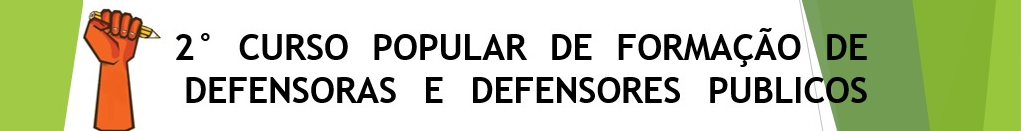 Processo socioeducativo – da apreensão em flagrante
Art. 174. Comparecendo qualquer dos pais ou responsável, o adolescente será prontamente liberado pela autoridade policial, sob termo de compromisso e responsabilidade de sua apresentação ao representante do Ministério Público, no mesmo dia ou, sendo impossível, no primeiro dia útil imediato, exceto quando, pela gravidade do ato infracional e sua repercussão social, deva o adolescente permanecer sob internação para garantia de sua segurança pessoal ou manutenção da ordem pública.

Art. 175. Em caso de não liberação, a autoridade policial encaminhará, desde logo, o adolescente ao representante do Ministério Público, juntamente com cópia do auto de apreensão ou boletim de ocorrência.
§ 1º Sendo impossível a apresentação imediata, a autoridade policial encaminhará o adolescente à entidade de atendimento, que fará a apresentação ao representante do Ministério Público no prazo de vinte e quatro horas.
§ 2º Nas localidades onde não houver entidade de atendimento, a apresentação far-se-á pela autoridade policial. À falta de repartição policial especializada, o adolescente aguardará a apresentação em dependência separada da destinada a maiores, não podendo, em qualquer hipótese, exceder o prazo referido no parágrafo anterior.

Art. 176. Sendo o adolescente liberado, a autoridade policial encaminhará imediatamente ao representante do Ministério Público cópia do auto de apreensão ou boletim de ocorrência.
113
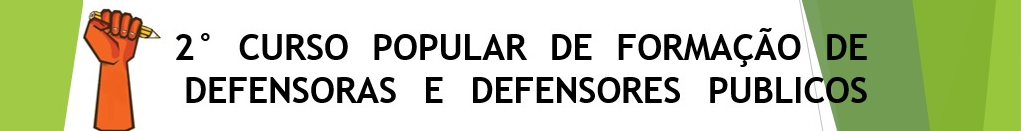 Processo socioeducativo – da não apreensão em flagrante
Art. 177. Se, afastada a hipótese de flagrante, houver indícios de participação de adolescente na prática de ato infracional, a autoridade policial encaminhará ao representante do Ministério Público relatório das investigações e demais documentos.
Processo socioeducativo – da apresentação do adolescente no Ministério Público
Art. 179. Apresentado o adolescente, o representante do Ministério Público, no mesmo dia e à vista do auto de apreensão, boletim de ocorrência ou relatório policial, devidamente autuados pelo cartório judicial e com informação sobre os antecedentes do adolescente, procederá imediata e informalmente à sua oitiva e, em sendo possível, de seus pais ou responsável, vítima e testemunhas.
Parágrafo único. Em caso de não apresentação, o representante do Ministério Público notificará os pais ou responsável para apresentação do adolescente, podendo requisitar o concurso das polícias civil e militar.

Art. 180. Adotadas as providências a que alude o artigo anterior, o representante do Ministério Público poderá:
I - promover o arquivamento dos autos;
II - conceder a remissão;
III - representar à autoridade judiciária para aplicação de medida socioeducativa.
114
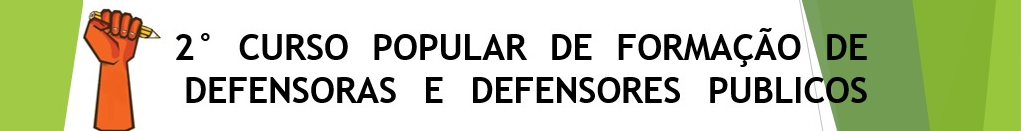 Art. 181. Promovido o arquivamento dos autos ou concedida a remissão pelo representante do Ministério Público, mediante termo fundamentado, que conterá o resumo dos fatos, os autos serão conclusos à autoridade judiciária para homologação.
§ 1º Homologado o arquivamento ou a remissão, a autoridade judiciária determinará, conforme o caso, o cumprimento da medida.
§ 2º Discordando, a autoridade judiciária fará remessa dos autos ao Procurador-Geral de Justiça, mediante despacho fundamentado, e este oferecerá representação, designará outro membro do Ministério Público para apresentá-la, ou ratificará o arquivamento ou a remissão, que só então estará a autoridade judiciária obrigada a homologar.

Art. 182. Se, por qualquer razão, o representante do Ministério Público não promover o arquivamento ou conceder a remissão, oferecerá representação à autoridade judiciária, propondo a instauração de procedimento para aplicação da medida socioeducativa que se afigurar a mais adequada.
§ 1º A representação será oferecida por petição, que conterá o breve resumo dos fatos e a classificação do ato infracional e, quando necessário, o rol de testemunhas, podendo ser deduzida oralmente, em sessão diária instalada pela autoridade judiciária.
§ 2º A representação independe de prova pré-constituída da autoria e materialidade.
115
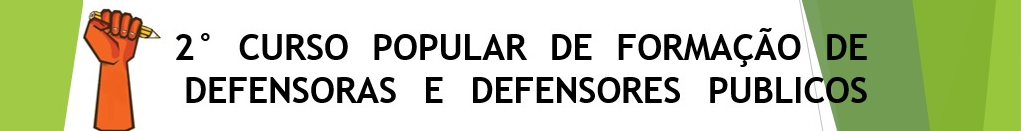 Processo socioeducativo propriamente dito
Art. 184. Oferecida a representação, a autoridade judiciária designará audiência de apresentação do adolescente, decidindo, desde logo, sobre a decretação ou manutenção da internação, observado o disposto no art. 108 e parágrafo.

. Art. 108. A internação, antes da sentença, pode ser determinada pelo prazo máximo de quarenta e cinco dias. Parágrafo único. A decisão deverá ser fundamentada e basear-se em indícios suficientes de autoria e materialidade, demonstrada a necessidade imperiosa da medida.
. Art. 185. A internação, decretada ou mantida pela autoridade judiciária, não poderá ser cumprida em estabelecimento prisional.
§ 1º Inexistindo na comarca entidade com as características definidas no art. 123, o adolescente deverá ser imediatamente transferido para a localidade mais próxima.
§ 2º Sendo impossível a pronta transferência, o adolescente aguardará sua remoção em repartição policial, desde que em seção isolada dos adultos e com instalações apropriadas, não podendo ultrapassar o prazo máximo de cinco dias, sob pena de responsabilidade.
. Art. 235. Descumprir, injustificadamente, prazo fixado nesta Lei em benefício de adolescente privado de liberdade: Pena - detenção de seis meses a dois anos.
. Art. 183. O prazo máximo e improrrogável para a conclusão do procedimento, estando o adolescente internado provisoriamente, será de quarenta e cinco dias.
116
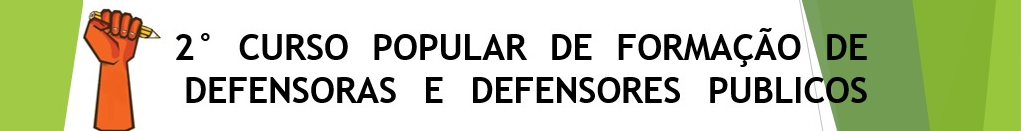 § 1º O adolescente e seus pais ou responsável serão cientificados do teor da representação, e notificados a comparecer à audiência, acompanhados de advogado.
§ 2º Se os pais ou responsável não forem localizados, a autoridade judiciária dará curador especial ao adolescente.
§ 3º Não sendo localizado o adolescente, a autoridade judiciária expedirá mandado de busca e apreensão, determinando o sobrestamento do feito, até a efetiva apresentação.
§ 4º Estando o adolescente internado, será requisitada a sua apresentação, sem prejuízo da notificação dos pais ou responsável.

Art. 186. Comparecendo o adolescente, seus pais ou responsável, a autoridade judiciária procederá à oitiva dos mesmos, podendo solicitar opinião de profissional qualificado.
Art. 187. Se o adolescente, devidamente notificado, não comparecer, injustificadamente à audiência de apresentação, a autoridade judiciária designará nova data, determinando sua condução coercitiva.
§ 1º Se a autoridade judiciária entender adequada a remissão, ouvirá o representante do Ministério Público, proferindo decisão.
§ 2º Sendo o fato grave, passível de aplicação de medida de internação ou colocação em regime de semi-liberdade, a autoridade judiciária, verificando que o adolescente não possui advogado constituído, nomeará defensor, designando, desde logo, audiência em continuação, podendo determinar a realização de diligências e estudo do caso.
117
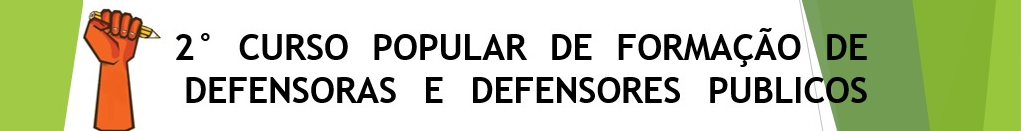 § 3º O advogado constituído ou o defensor nomeado, no prazo de três dias contado da audiência de apresentação, oferecerá defesa prévia e rol de testemunhas.

§ 4º Na audiência em continuação, ouvidas as testemunhas arroladas na representação e na defesa prévia, cumpridas as diligências e juntado o relatório da equipe interprofissional, será dada a palavra ao representante do Ministério Público e ao defensor, sucessivamente, pelo tempo de vinte minutos para cada um, prorrogável por mais dez, a critério da autoridade judiciária, que em seguida proferirá decisão.

Art. 190. A intimação da sentença que aplicar medida de internação ou regime de semiliberdade será feita: 
I - ao adolescente e ao seu defensor; 
II - quando não for encontrado o adolescente, a seus pais ou responsável, sem prejuízo do defensor. 
§ 1º Sendo outra a medida aplicada, a intimação far-se-á unicamente na pessoa do defensor. 
§ 2º Recaindo a intimação na pessoa do adolescente, deverá este manifestar se deseja ou não recorrer da sentença.

Art. 188. A remissão, como forma de extinção ou suspensão do processo, poderá ser aplicada em qualquer fase do procedimento, antes da sentença.
118
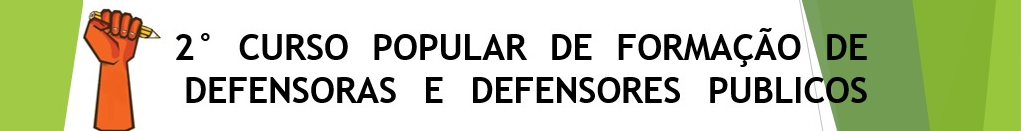 Processo socioeducativo
Garantias previstas no ECA: todas as destinadas aos adultos e mais as especificadas em razão da condição especial de pessoa em desenvolvimento. Nenhum adolescente será privado de sua liberdade senão em flagrante de ato infracional ou por ordem escrita e fundamentada do juiz competente. O adolescente tem direito à identificação dos responsáveis pela sua apreensão, devendo ser informado acerca de seus direitos. O adolescente civilmente identificado não será submetido a identificação compulsória pelos órgãos policiais, de proteção e judiciais, salvo para efeito de confrontação, havendo dúvida fundada. A apreensão de qualquer adolescente e o local onde se encontra recolhido serão incontinenti comunicados ao juiz competente e à sua família ou à pessoa por ele indicada. Examinar-se-á, desde logo e sob pena de responsabilidade, a possibilidade de liberação imediata. 
Não se pode perder de vista, ainda, as garantias previstas na CIDC, SINASE, Diretrizes de Riad, Beijing, Havana, dentre outras.
119
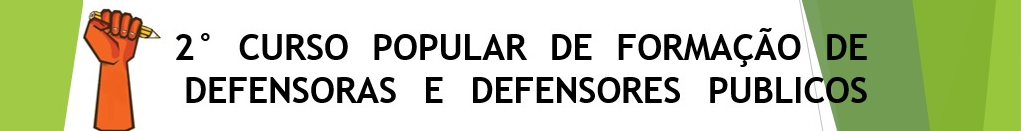 Processo socioeducativo
Medidas socioeducativas 

Objetivos: a) responsabilização do adolescente quanto às consequências lesivas do ato infracional, sempre que possível incentivando a sua reparação; b) desaprovação da conduta infracional, efetivando as disposições da sentença como parâmetro máximo de privação de liberdade  ou  restrição  de  direitos,  observados  os limites previstos em lei; c) integração social do adolescente e a garantia de seus direitos individuais e sociais, por meio do cumprimento de seu plano individual de atendimento.  

Podem ser aplicadas cumulada ou isoladamente: I- advertência: admoestação verbal que será reduzida a termo e assinada. Pode ser aplicada quando houver prova da materialidade, bastando indícios suficientes de autoria; II- obrigação de reparar o dano: restituir a coisa, promover o ressarcimento do dano, ou, por outra forma, compensar o prejuízo da vítima; III- prestação de serviços à comunidade; IV- liberdade assistida; V- inserção em regime de semiliberdade; VI- internação em estabelecimento educacional; VII- medidas de proteção que não acolhimento familiar ou institucional, nem colocação em família substituta. 

Ao ato infracional praticado por criança corresponderão as medidas de proteção.
120
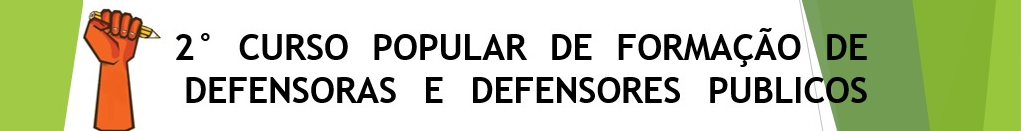 Processo socioeducativo
Na aplicação dessas medidas, deve-se levarem conta os  “princípios que regem a aplicação das medidas” cf. art. 100 do ECA. A escolha da medida deverá levar em conta a capacidade do adolescente de cumpri-la, as circunstâncias e a gravidade da infração. Os adolescentes portadores de doença ou deficiência mental receberão tratamento individual e especializado, em local adequado às suas condições.

PSC: tarefas gratuitas de interesse geral, não excedente a 6 meses, durante jornada máxima de 8h semanais, aos sábados, domingos e feriados ou em dias úteis – de modo a não prejudicar a frequência escolar ou jornada normal de trabalho – junto a entidades assistenciais, hospitais, escolas..., bem como em programas comunitários ou governamentais. Em hipótese alguma será admitida a prestação de trabalho forçado.

LA: será adotada sempre que se afigurar a medida mais adequada para o fim de acompanhar, auxiliar e orientar o adolescente. Prazo mínimo de 6 meses, podendo a qualquer tempo ser prorrogada, revogada ou substituída por outra medida, ouvido o orientador, o MP e o defensor. O juiz designará pessoa capacitada para acompanhar o caso, a qual poderá ser recomendada por entidade ou programa de atendimento, cabendo-lhe, com o apoio e a supervisão do juiz, a realização dos seguintes encargos, entre outros: I- promover socialmente o adolescente e sua família, fornecendo-lhes orientação e inserindo-os, se necessário, em programa oficial ou comunitário de auxílio e assistência social; II- supervisionar a frequência e o...
121
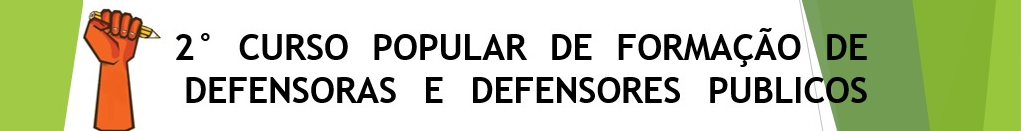 Processo socioeducativo
aproveitamento escolar do adolescente, promovendo, inclusive, sua matrícula; III- diligenciar no sentido da profissionalização do adolescente e de sua inserção no mercado de trabalho; IV- apresentar relatório do caso.

Semiliberdade: pode ser determinado desde o início, ou como forma de transição para o meio aberto, possibilitada a realização de atividades externas, independentemente de autorização judicial. Obrigatória a escolarização e a profissionalização, devendo, sempre que possível, ser utilizados os recursos existentes na comunidade. Não há prazo determinado aplicando-se, no que couber, as disposições relativas à internação.

Internação: medida privativa da liberdade, sujeita aos princípios de brevidade, excepcionalidade e respeito à condição peculiar de pessoa em desenvolvimento. Será permitida a realização de atividades externas, a critério da equipe técnica da entidade, salvo expressa determinação judicial em contrário que poderá ser revista a qualquer tempo. Não Há prazo determinado, devendo sua manutenção ser reavaliada, mediante decisão fundamentada, no máximo a cada 6 meses. Em nenhuma hipótese o período máximo excederá 3 anos. Atingido esse limite, o adolescente deverá ser liberado, colocado em regime de semiliberdade ou de LA. A liberação será compulsória aos vinte e um anos de idade. Em qualquer hipótese a desinternação será precedida de autorização judicial, ouvido o MP.
122
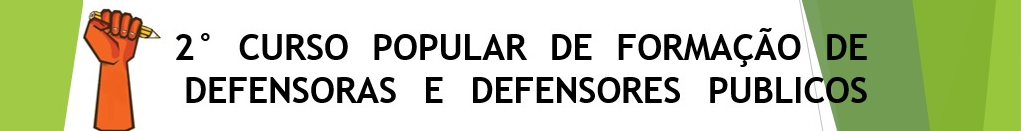 Processo socioeducativo
A internação só poderá ser aplicada quando: 

I- tratar-se de ato infracional cometido mediante grave ameaça ou violência a pessoa; 
II- por reiteração no cometimento de outras infrações graves; 
III- por descumprimento reiterado e injustificável da medida anteriormente imposta, não podendo superar 3 meses, devendo ser decretada judicialmente após o devido processo legal. Em nenhuma hipótese será aplicada a internação, havendo outra medida adequada. 

SÚMULA 492 STJ: o ato infracional análogo ao tráfico de drogas, por si só, não conduz obrigatoriamente à imposição de medida socioeducativa de internação do adolescente.  A internação deverá ser cumprida em entidade exclusiva para adolescentes, em local distinto daquele destinado às entidades de acolhimento, obedecida rigorosa separação por critérios de idade, compleição física e gravidade da infração. Durante o período de internação, inclusive provisória, serão obrigatórias atividades pedagógicas.
123
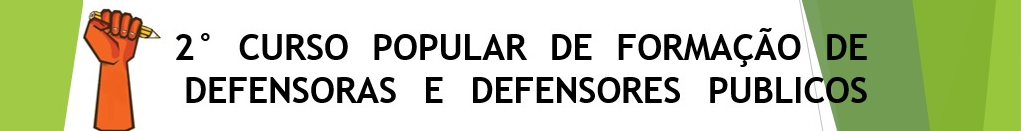 Processo socioeducativo
Destaca-se que as medidas socioeducativas restritivas de liberdade (semiliberdade e internação) são imprestáveis para os fins declarados das medidas socioeducativas, a evidenciar que elas existem para mito além da ideia de fazer um “bem” ao adolescente, uma vez que implicam em segregação do adolescente do meio social, justamente neste momento em que o jovem, enquanto pessoa em condição peculiar de desenvolvimento, está aprendendo a lidar com a passagem da total dependência, em relação aos pais, para possibilidade de se autodeterminar. A segregação em instituições totais, ao contrário de se apresentar como ressocializante, apresenta alto potencial dessocializador,   em   que   o   adolescente   é   mantido   em  situação  de  total dependência, aprende os signos próprios da população marginalizada (linguagem, sinais, malícia), conhece outros em situação parecida com a sua (que poderão ser seus futuros parceiros de crime), além de romper com o direito à convivência familiar do adolescente e trazer (sem qualquer eficácia) altos gastos aos cofres públicos. A internação, na lição de Erving Goffman, estigmatiza, e ao estigmatizar gera expectativas tanto nos outros (de que ele é ruim e poderá vir a praticar crimes) quanto nele próprio (de que a sociedade lhe excluirá e de que, portanto, a única forma de obter o desejado será por meios não-convencionais), fomentando a reincidência. A internação, a despeito do caráter supostamente “ressocializador” (cf. o discurso oficial), contém inegável caráter repressivo e, portanto, não deve ser vista como “bem” a lhe ser aplicado, a despeito de interpretações neomenoristas de origem duvidosa, mas como verdadeiras sanções negativas em resposta a uma lesão a bem jurídico alheio.
124
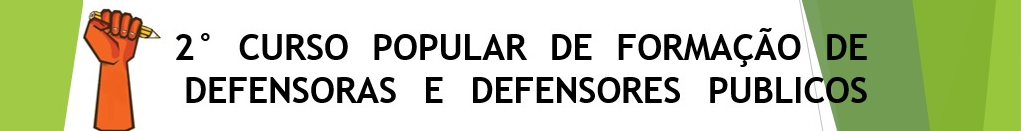 Processo socioeducativo
Sentença: o juiz não aplicará qualquer medida desde que reconheça em sentença: 
I- estar provada a inexistência do fato; 
II- não haver prova da existência do fato (ausência de prova da materialidade); 
III- não constituir o fato ato infracional (conduta típica, antijurídica e culpável); 
IV- não existir prova de ter o adolescente concorrido para o ato infracional (ausência de prova de autoria). 
Nesses casos, estando o adolescente internado, será imediatamente colocado em liberdade. 

SÚMULA 342 STJ: no procedimento para aplicação de medida socioeducativa, é nula a desistência de outras provas em face da confissão do adolescente.

Remissão: não implica necessariamente o reconhecimento ou comprovação da responsabilidade, nem prevalece para efeito de antecedentes, podendo incluir eventualmente a aplicação de qualquer das medidas previstas em lei, exceto a colocação em regime de semiliberdade e a internação. A medida aplicada por força da remissão poderá ser revista judicialmente, a qualquer tempo, mediante pedido expresso do adolescente ou de seu representante legal, ou do MP. A medida socioeducativa originária em remissão não poderá ensejar a imposição de internação-sanção, por violar o devido processo legal (precedentes). Em caso de descumprimento de medida socioeducativa aplicada cumulativamente com remissão, o adolescente deve ser ouvido antes de qualquer providência, inclusive, embora não exista previsão legal expressa, quando da remissão suspensiva para eventual retomada do processo, a possibilitar a justificação do adolescente.
125
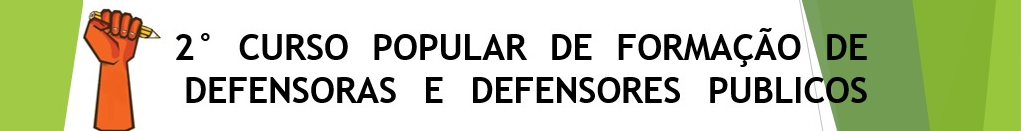 Art. 98. As medidas de proteção à criança e ao adolescente são aplicáveis sempre que os direitos reconhecidos nesta Lei forem ameaçados ou violados: 
I - por ação ou omissão da sociedade ou do Estado; 
II - por falta, omissão ou abuso dos pais ou responsável; 
III - em razão de sua conduta. 

Art. 100. Na aplicação das medidas levar-se-ão em conta as necessidades pedagógicas, preferindo-se aquelas que visem ao fortalecimento dos vínculos familiares e comunitários. 
Parágrafo único. São também princípios que regem a aplicação das medidas:
 I - condição da criança e do adolescente como sujeitos de direitos: crianças e adolescentes são os titulares dos direitos previstos nesta e em outras Leis, bem como na Constituição Federal;         
II - proteção integral e prioritária: a interpretação e aplicação de toda e qualquer norma contida nesta Lei deve ser voltada à proteção integral e prioritária dos direitos de que crianças e adolescentes são titulares;     
III - responsabilidade primária e solidária do poder público: [...] responsabilidade primária e solidária das  três esferas de governo, sem prejuízo da municipalização do atendimento e da possibilidade da execução de programas por entidades não governamentais;
126
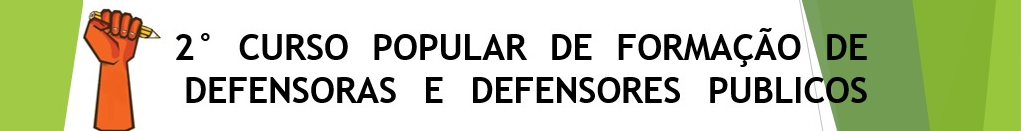 IV - interesse superior da criança e do adolescente: a intervenção deve atender prioritariamente aos interesses e direitos da criança e do adolescente, sem prejuízo da consideração que for devida a outros interesses legítimos no âmbito da pluralidade dos interesses presentes no caso concreto; 
V - privacidade: a promoção dos direitos e proteção da criança e do adolescente deve ser efetuada no respeito pela intimidade, direito à imagem e reserva da sua vida privada; 
VI - intervenção precoce: a intervenção das autoridades competentes deve ser efetuada logo que a situação de perigo seja conhecida; 
VII - intervenção mínima: a intervenção deve ser exercida exclusivamente pelas autoridades e instituições cuja ação seja indispensável à efetiva promoção dos direitos e à proteção da criança e do adolescente; 
VIII - proporcionalidade e atualidade: a intervenção deve ser a necessária e adequada à situação de perigo em que a criança ou o adolescente se encontram no momento em que a decisão é tomada; 
IX - responsabilidade parental: a intervenção deve ser efetuada de modo que os pais assumam os seus deveres para com a criança e o adolescente;
X - prevalência da família: na promoção de direitos e na proteção da criança e do adolescente deve ser dada prevalência às medidas que os mantenham ou reintegrem na sua família natural ou extensa ou, se isso não for possível, que promovam a sua integração em família adotiva;
127
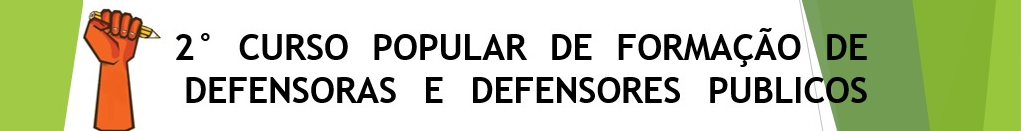 XI - obrigatoriedade da informação: a criança e o adolescente, respeitado seu estágio de desenvolvimento e capacidade de compreensão, seus pais ou responsável devem ser informados dos seus direitos, dos motivos que determinaram a intervenção e da forma como esta se processa; 
XII - oitiva obrigatória e participação: a criança e o adolescente, em separado ou na companhia dos pais, de responsável ou de pessoa por si indicada, bem como os seus pais ou responsável, têm direito a ser ouvidos e a participar nos atos e na definição da medida de promoção dos direitos e de proteção, sendo sua opinião devidamente considerada pela autoridade judiciária competente, observado o disposto nos §§ 1o e 2o do art. 28 desta Lei. 

Art. 101. Verificada qualquer das hipóteses previstas no art. 98, a autoridade competente poderá determinar, dentre outras, as seguintes medidas: 
I - encaminhamento aos pais ou responsável, mediante termo de responsabilidade; 
II - orientação, apoio e acompanhamento temporários; 
III - matrícula e frequência obrigatórias em estabelecimento oficial de ensino fundamental;
IV - inclusão em serviços e programas oficiais ou comunitários de proteção, apoio e promoção da família, da criança e do adolescente; 
V - requisição de tratamento médico, psicológico ou psiquiátrico, em regime hospitalar ou ambulatorial;
128
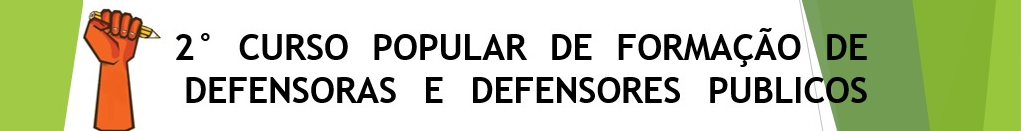 §7º O acolhimento familiar ou institucional ocorrerá no local mais próximo à residência dos pais ou do responsável e, como parte do processo de reintegração familiar, sempre que identificada a necessidade, a família de origem será incluída em programas oficiais de orientação, de apoio e de promoção social, sendo facilitado e estimulado o contato com a criança ou com o adolescente acolhido. 
§8º Verificada a possibilidade de reintegração familiar, o responsável pelo programa de acolhimento familiar ou institucional fará imediata comunicação à autoridade judiciária, que dará vista ao Ministério Público, pelo prazo de 5 (cinco) dias, decidindo em igual prazo. 
§9º Em sendo constatada a impossibilidade de reintegração da criança ou do adolescente à família de origem, após seu encaminhamento a programas oficiais ou comunitários de orientação, apoio e promoção social, será enviado relatório fundamentado ao Ministério Público, no qual conste a descrição pormenorizada das providências tomadas e a expressa recomendação, subscrita pelos técnicos da entidade ou responsáveis pela execução da política municipal de garantia do direito à convivência familiar, para a destituição do poder familiar, ou destituição de tutela ou guarda.
129
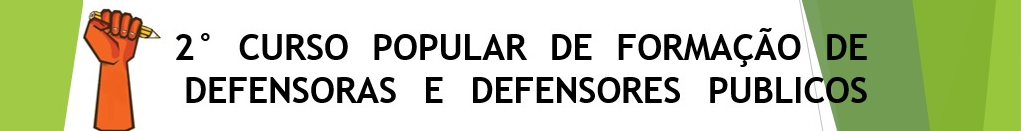 Art. 136. São atribuições do Conselho Tutelar: 
I - atender as crianças e adolescentes nas hipóteses previstas nos arts. 98 e 105, aplicando as medidas previstas no art. 101, I a VII; 
II - atender e aconselhar os pais ou responsável, aplicando as medidas previstas no art. 129, I a VII; 
III - promover a execução de suas decisões, podendo para tanto: a) requisitar serviços públicos nas áreas de saúde, educação, serviço social, previdência, trabalho e segurança; b) representar junto à autoridade judiciária nos casos de descumprimento injustificado de suas deliberações.

Art. 137. As decisões do Conselho Tutelar somente poderão ser revistas pela autoridade judiciária a pedido de quem tenha legítimo interesse.

Art. 23. A falta ou a carência de recursos materiais não constitui motivo suficiente para a perda ou a suspensão do poder familiar.
§ 1o Não existindo outro motivo que por si só autorize a decretação da medida, a criança ou o adolescente será mantido em sua família de origem, a qual deverá obrigatoriamente ser incluída em serviços e programas oficiais de proteção, apoio e promoção.
130
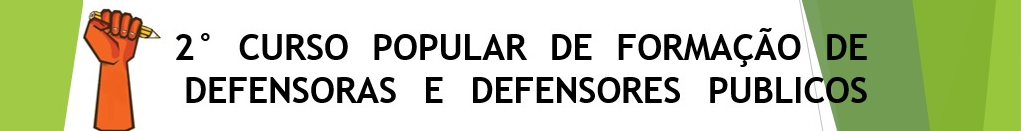 Art. 48. O adotado tem direito de conhecer sua origem biológica, bem como de obter acesso irrestrito ao processo no qual a medida foi aplicada e seus eventuais incidentes, após completar 18 (dezoito) anos. 
Parágrafo único. O acesso ao processo de adoção poderá ser também deferido ao adotado menor de 18 (dezoito) anos, a seu pedido, assegurada orientação e assistência jurídica e psicológica. 
Art. 49. A morte dos adotantes não restabelece o poder familiar dos pais naturais. 
Art. 50. A autoridade judiciária manterá, em cada comarca ou foro regional, um registro de crianças e adolescentes em condições de serem adotados e outro de pessoas interessadas na adoção.
§13. Somente poderá ser deferida adoção em favor de candidato domiciliado no Brasil não cadastrado previamente nos termos desta Lei quando: 
I - se tratar de pedido de adoção unilateral; 
II - for formulada por parente com o qual a criança ou adolescente mantenha vínculos de afinidade e afetividade; 
III - oriundo o pedido de quem detém a tutela ou guarda legal de criança maior de 3 (três) anos ou adolescente, desde que o lapso de tempo de convivência comprove a fixação de laços de afinidade e afetividade, e não seja constatada a ocorrência de má-fé ou qualquer das situações previstas nos arts. 237 ou 238 desta Lei.
131
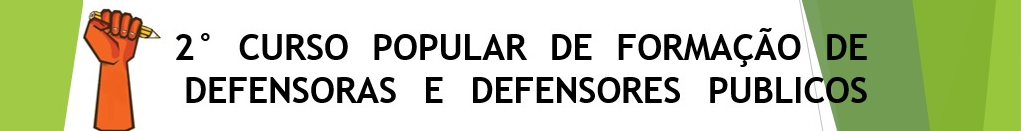 VI - inclusão em programa oficial ou comunitário de auxílio, orientação e tratamento a alcoólatras e toxicômanos; 
VII - acolhimento institucional;
VIII - inclusão em programa de acolhimento familiar; 
IX - colocação em família substituta.

§1º  O acolhimento institucional e o acolhimento familiar são medidas provisórias e excepcionais, utilizáveis como forma de transição para reintegração familiar ou, não sendo esta possível, para colocação em família substituta, não implicando privação de liberdade. 
§2º Sem prejuízo da tomada de medidas emergenciais para proteção de vítimas de violência ou abuso sexual e das providências a que alude o art. 130 desta Lei, o afastamento da criança ou adolescente do convívio familiar é de competência exclusiva da autoridade judiciária e importará na deflagração, a pedido do Ministério Público ou de quem tenha legítimo interesse, de procedimento judicial contencioso, no qual se garanta aos pais ou ao responsável legal o exercício do contraditório e da ampla defesa. 
§3º Crianças e adolescentes somente poderão ser encaminhados às instituições que executam programas de acolhimento institucional, governamentais ou não, por meio de uma Guia de Acolhimento
132